Proposed Revisions to Ohio’s Drainage Laws
Ohio Drainage Law Revision Task Force

Presented by:
Doug Reinhart, P.E., P.S.
Auglaize County Engineer
History of Ohio Drainage Laws
1ST Public Ditch Laws 1850’s-1860’s   (Mirrored Road Petition Law)

August 23, 1957  -  Permanent Maintenance Amendment Became 			          Effective 

Late 1960’s - Senate Bill 160; ORC Section 1515; Petitions Through SWCD

1981 - Multiple Changes Eliminating some of the Antiquated Language 

1986 - Amendment to Reduce Easement on Open Ditches to 25’ and 	  Mandate 4’ Permanent Sod Strip (up to 15’ reduced from taxes)

2013 - Amendment to 940 mandating certified mail to owner adjacent 	  to property 

2020	HB 340 Sponsored by Representative Cupp
Auglaize County Petition Ditches
71.05 miles of log jam removal
170.47 miles of open ditches
124.01 miles of tile ditches
8.17 miles of grass waterways
373.7 miles of ditch maintenance
Ohio Drainage Revision Task Force
Task Force was first established October 11, 2013

Chairman:
Steve Stolte, Union County Commissioner

Members:
County Engineer’s Association
Soil and Water Conservation Board and Staff
Ohio Farm Bureau Federation
Ohio State University Extension
County Auditors
Ohio Department of Agriculture
OHIO REVISED CODE SECTIONS
ORC 940:  Soil and Water Petitions 
		(formerly ORC 1515)
ORC 6131:  Single County Ditch Petitions
ORC 6133:	 Joint County Ditch Petitions
ORC 6137:  Permanent Maintenance of Ditches

HB 340:  156 PAGES AND 4,585 LINES
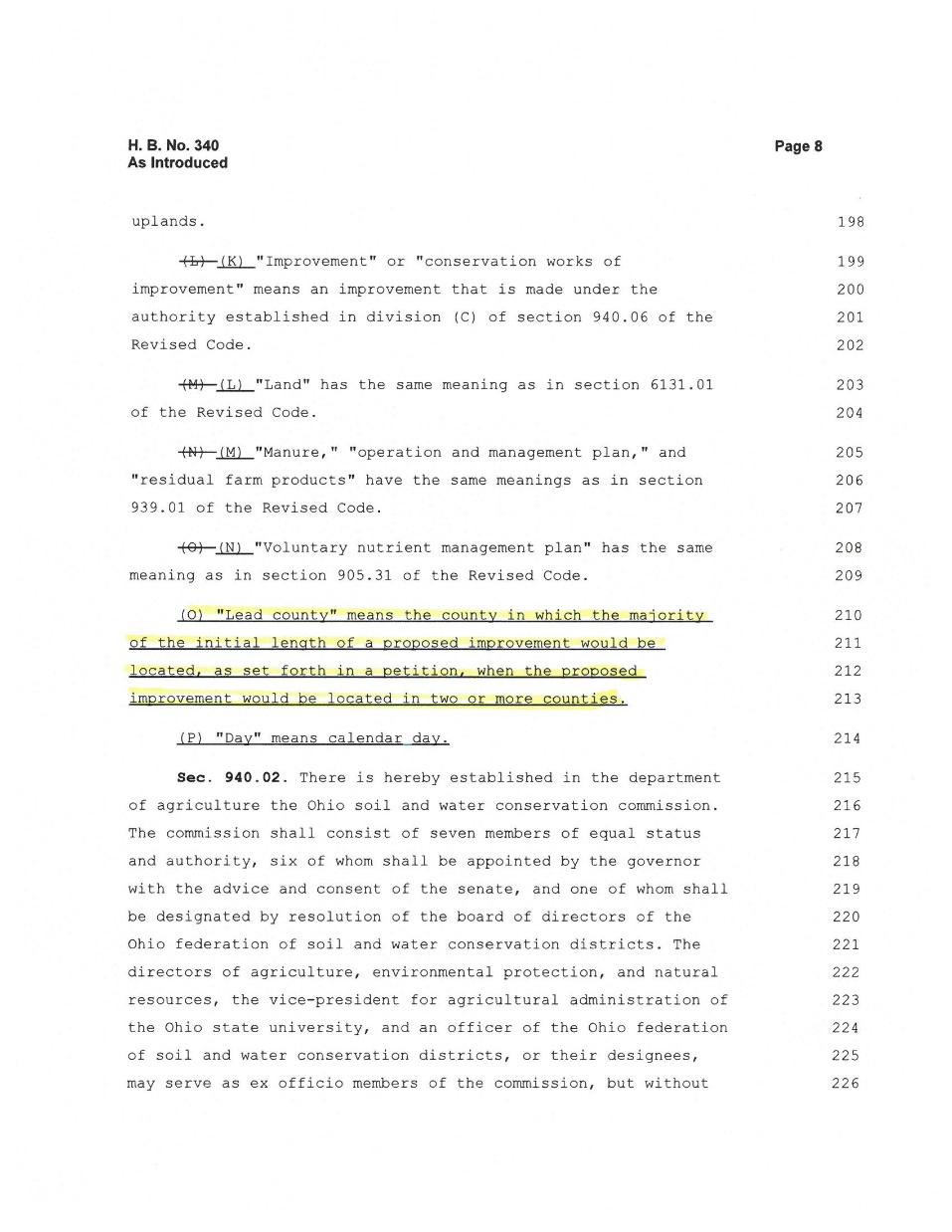 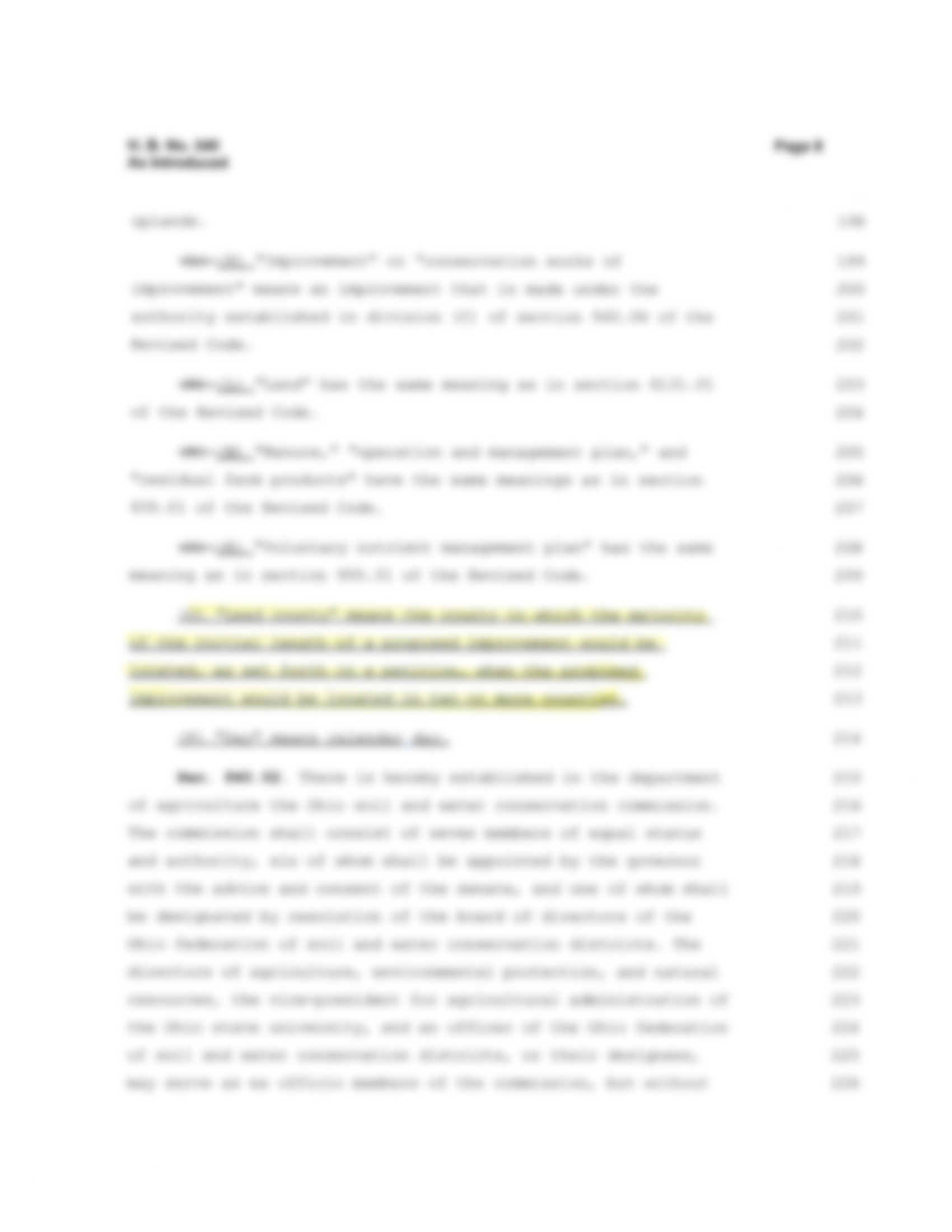 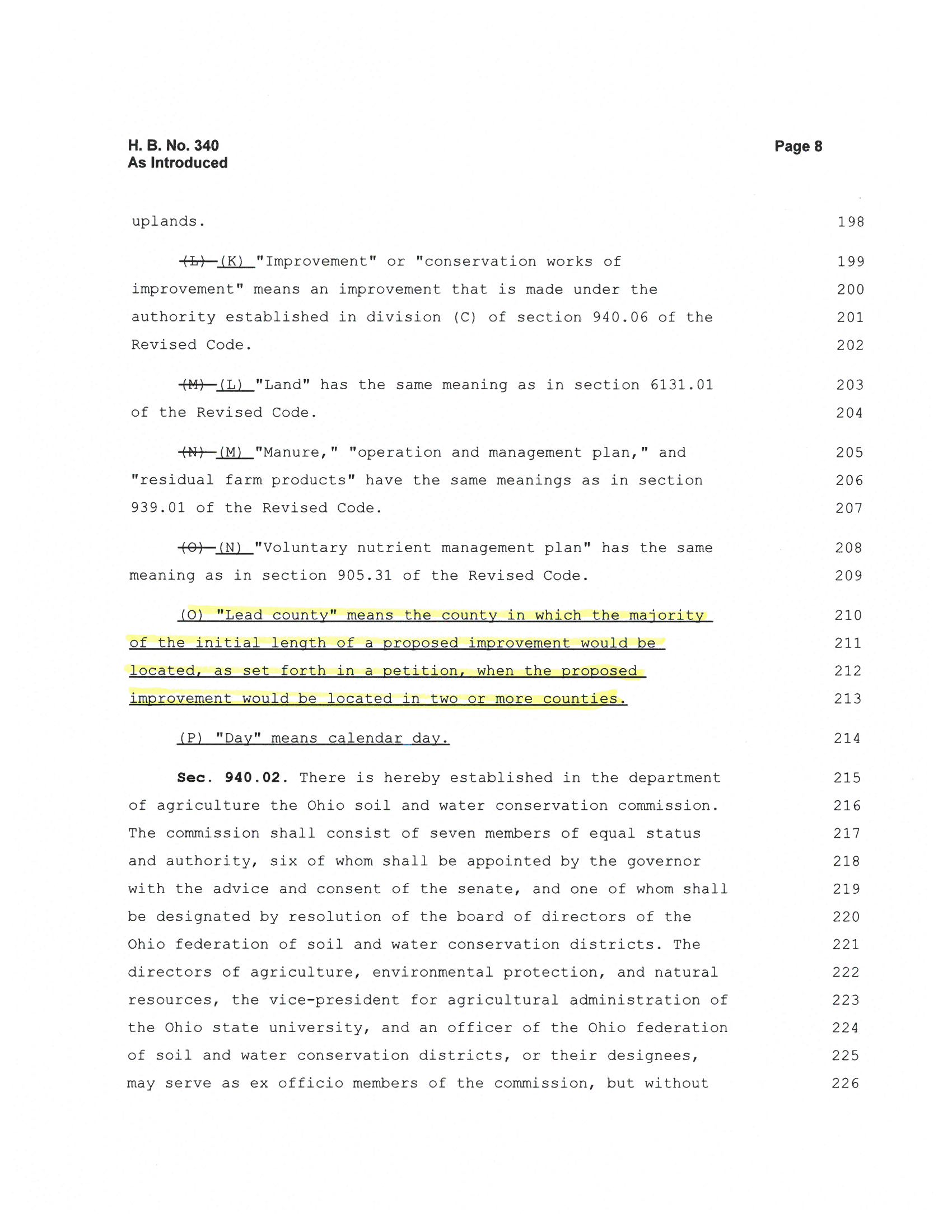 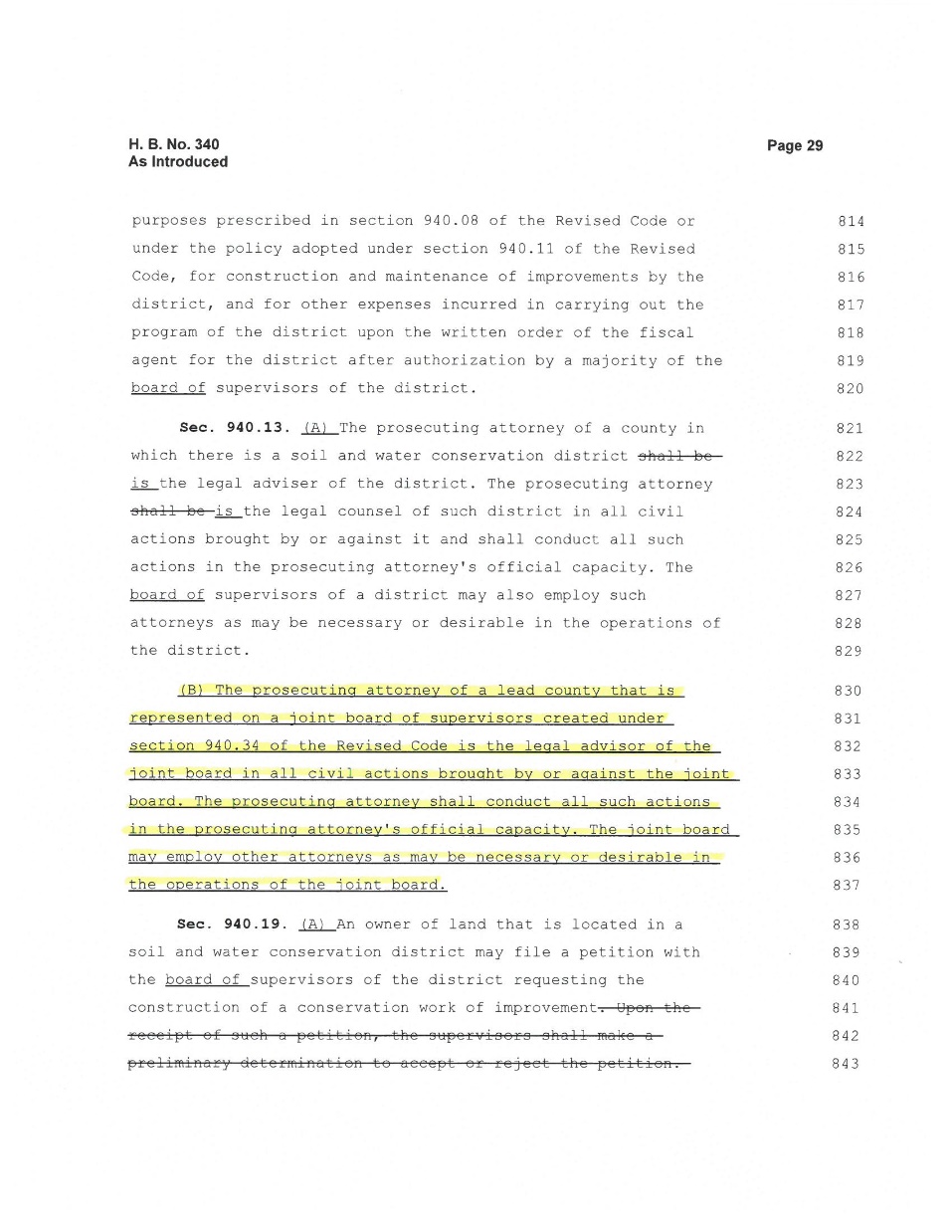 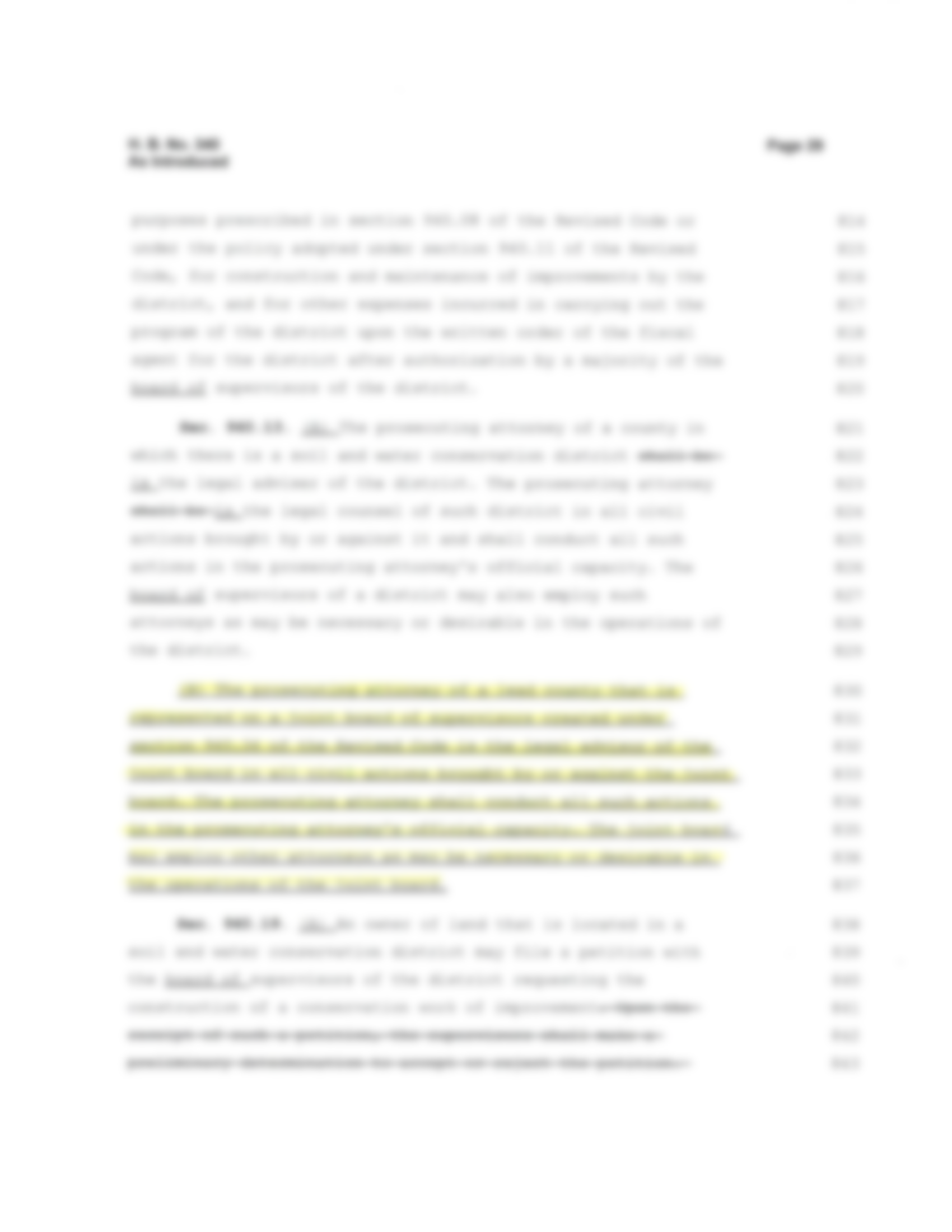 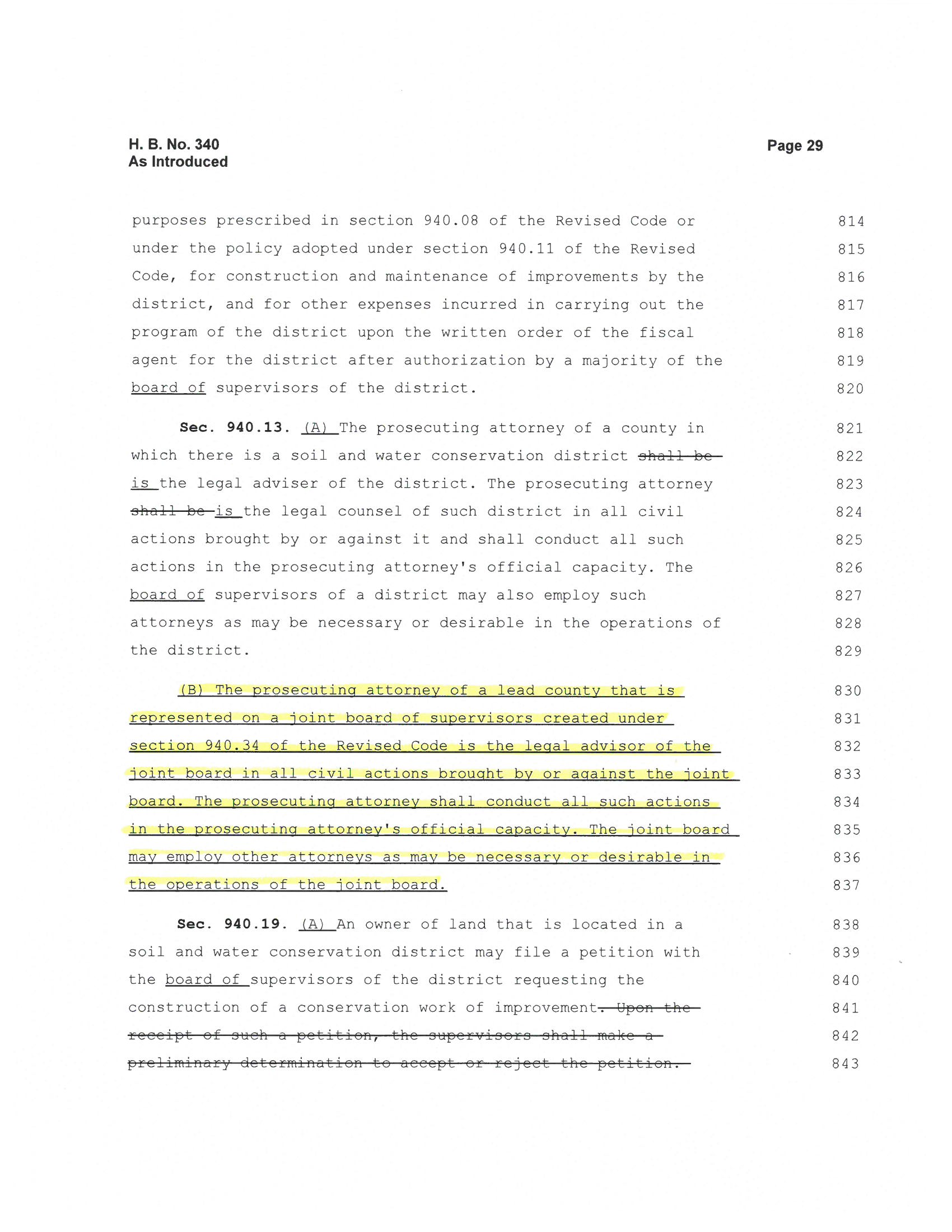 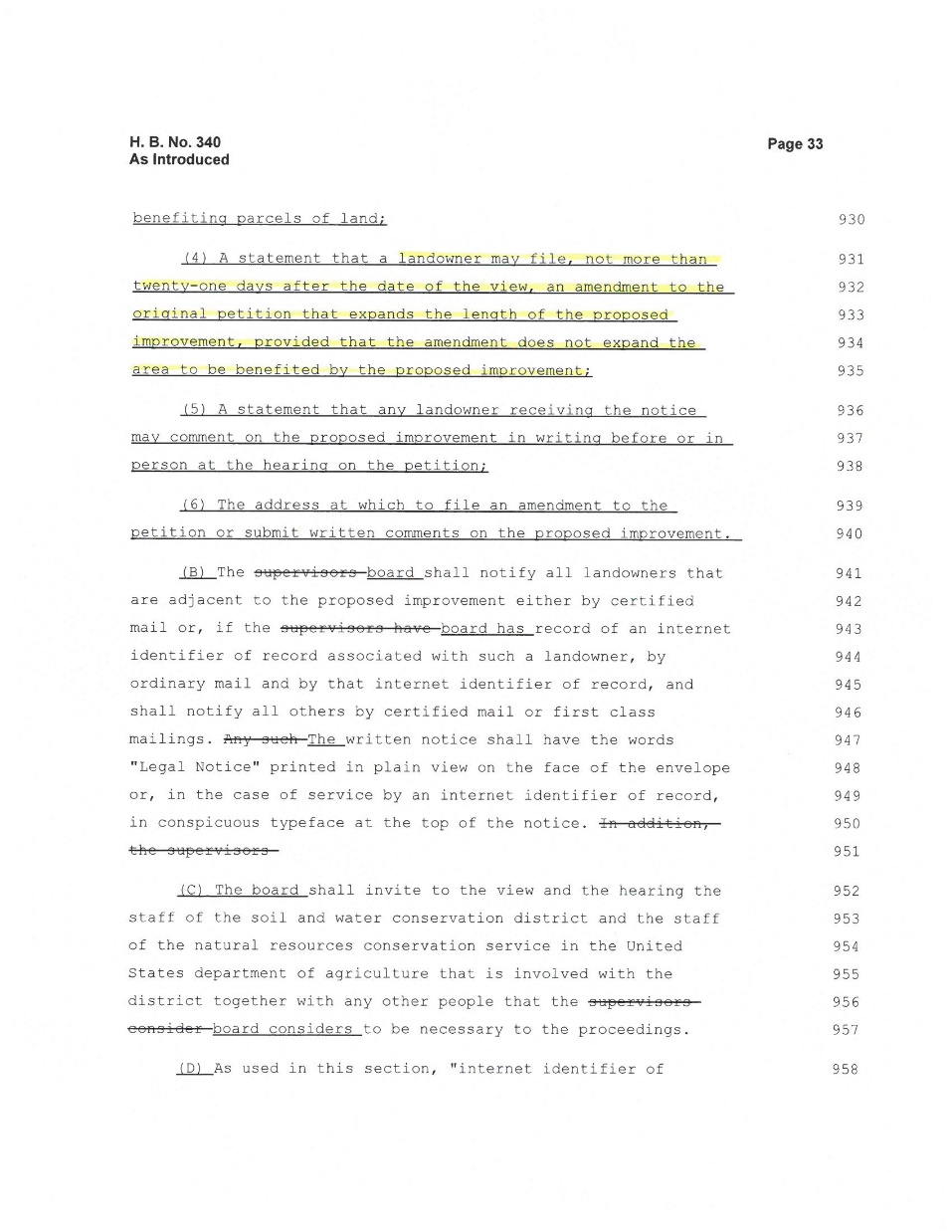 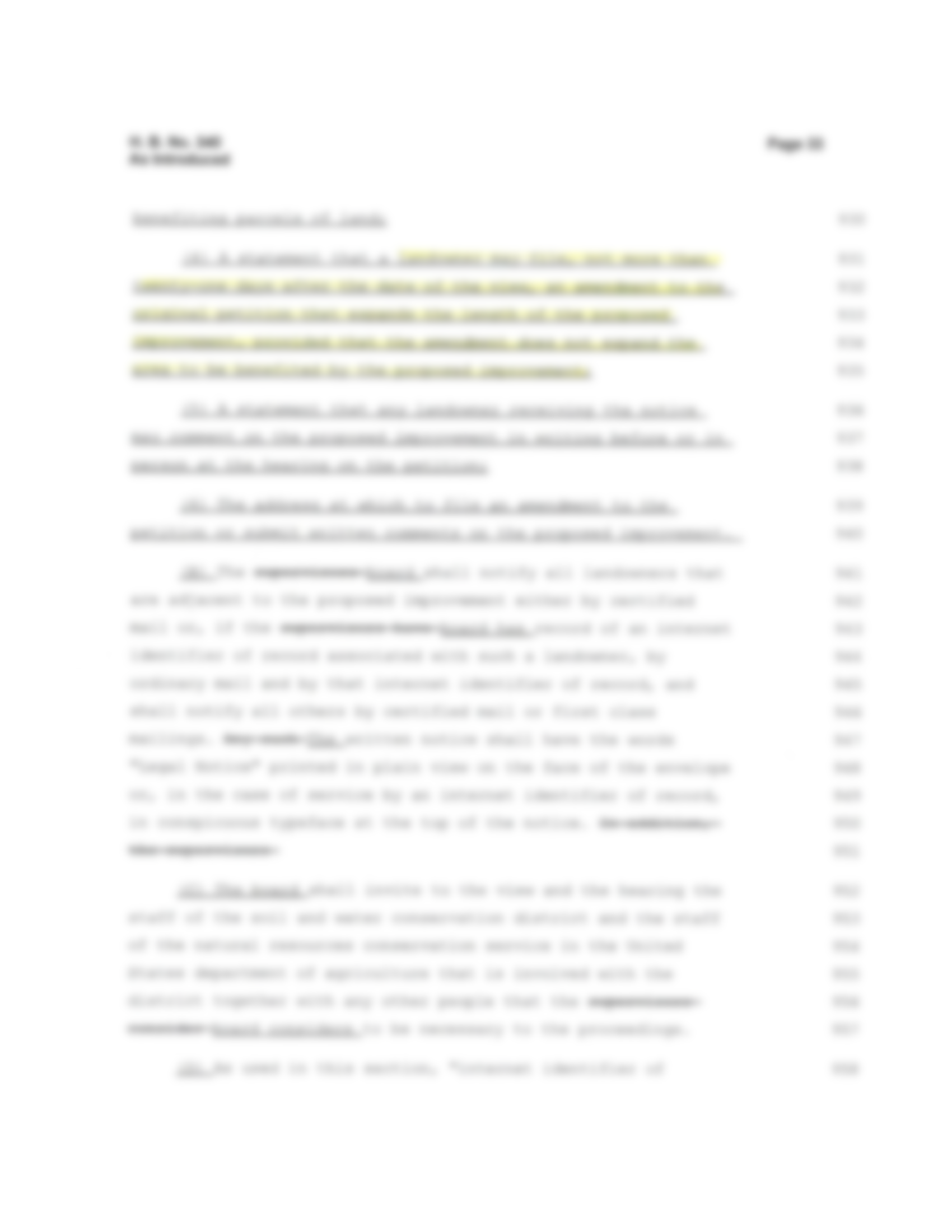 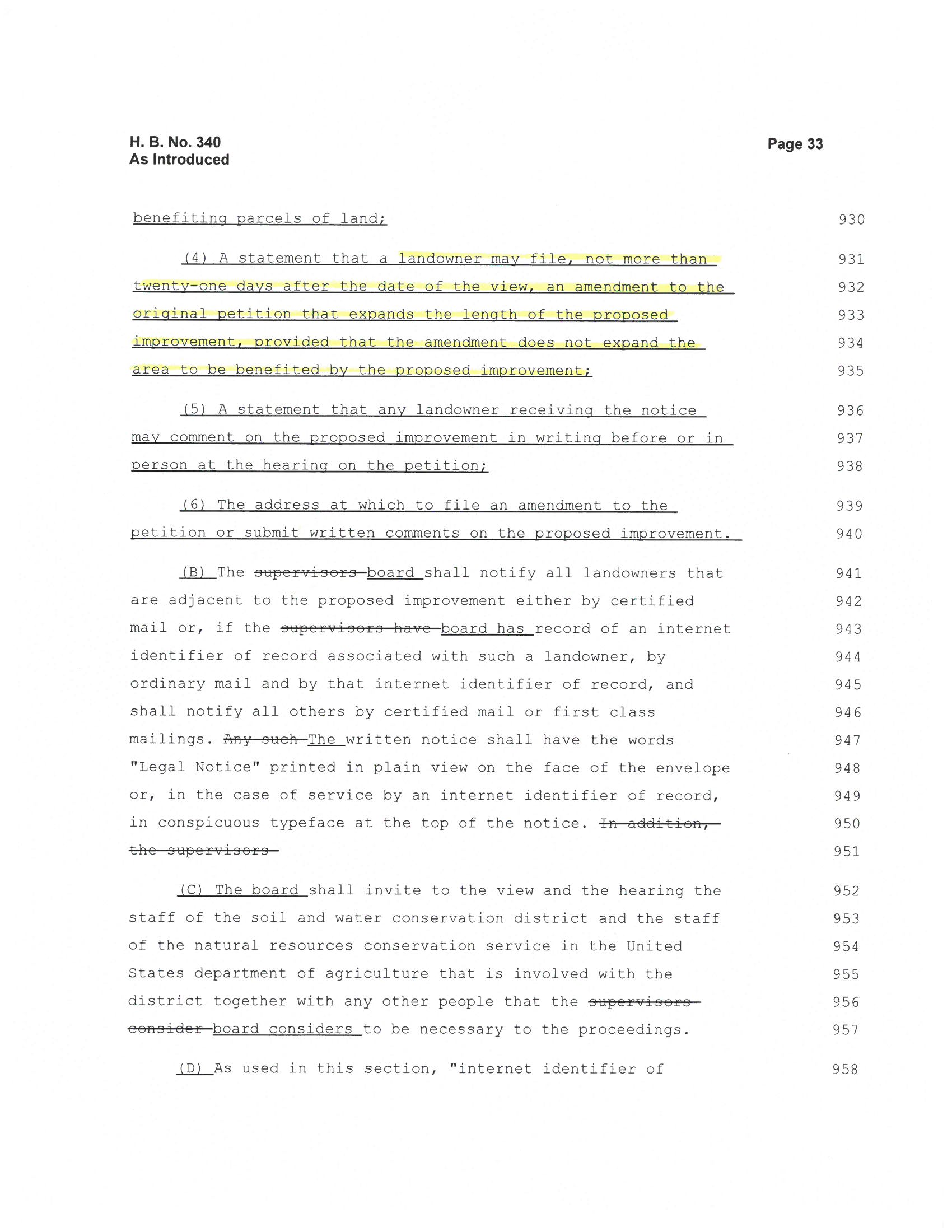 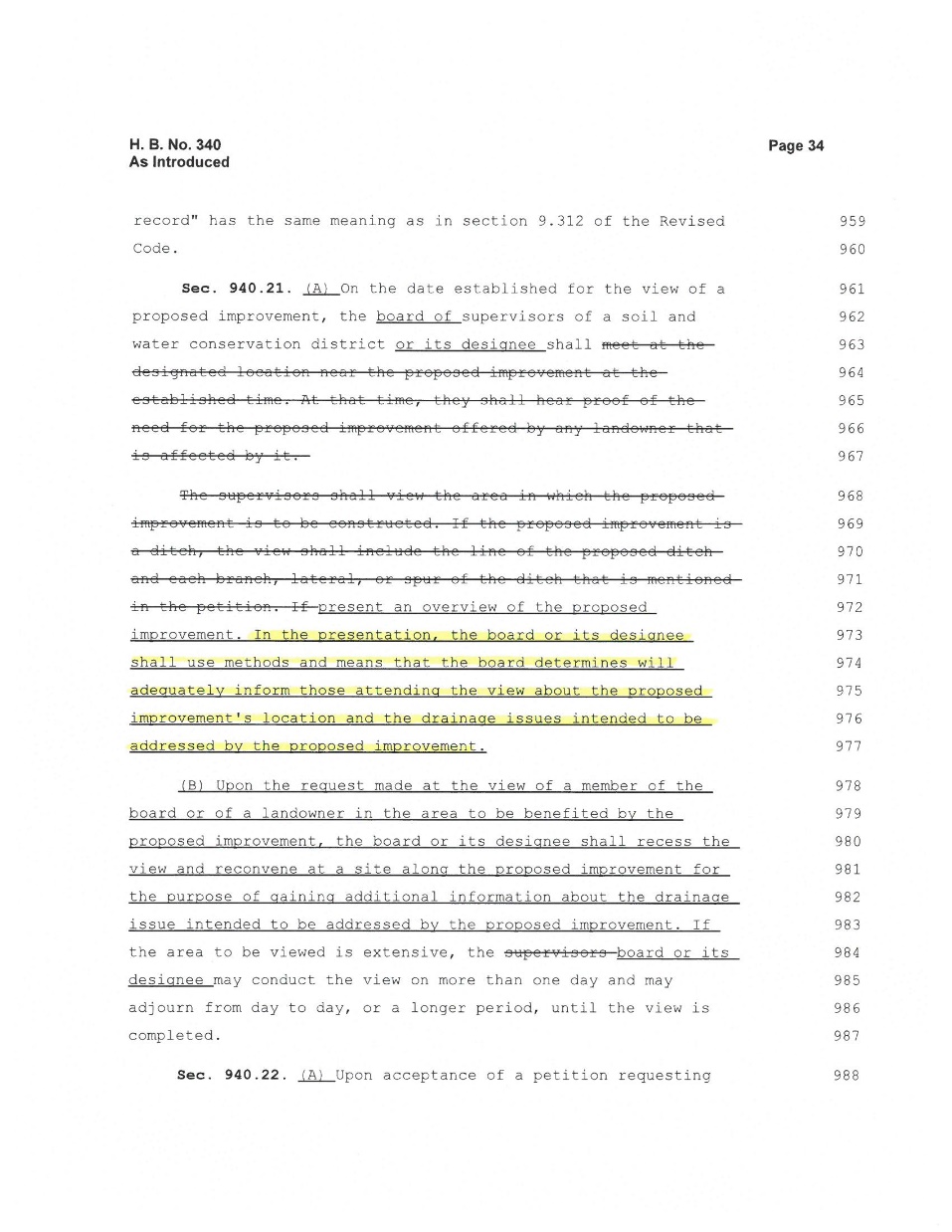 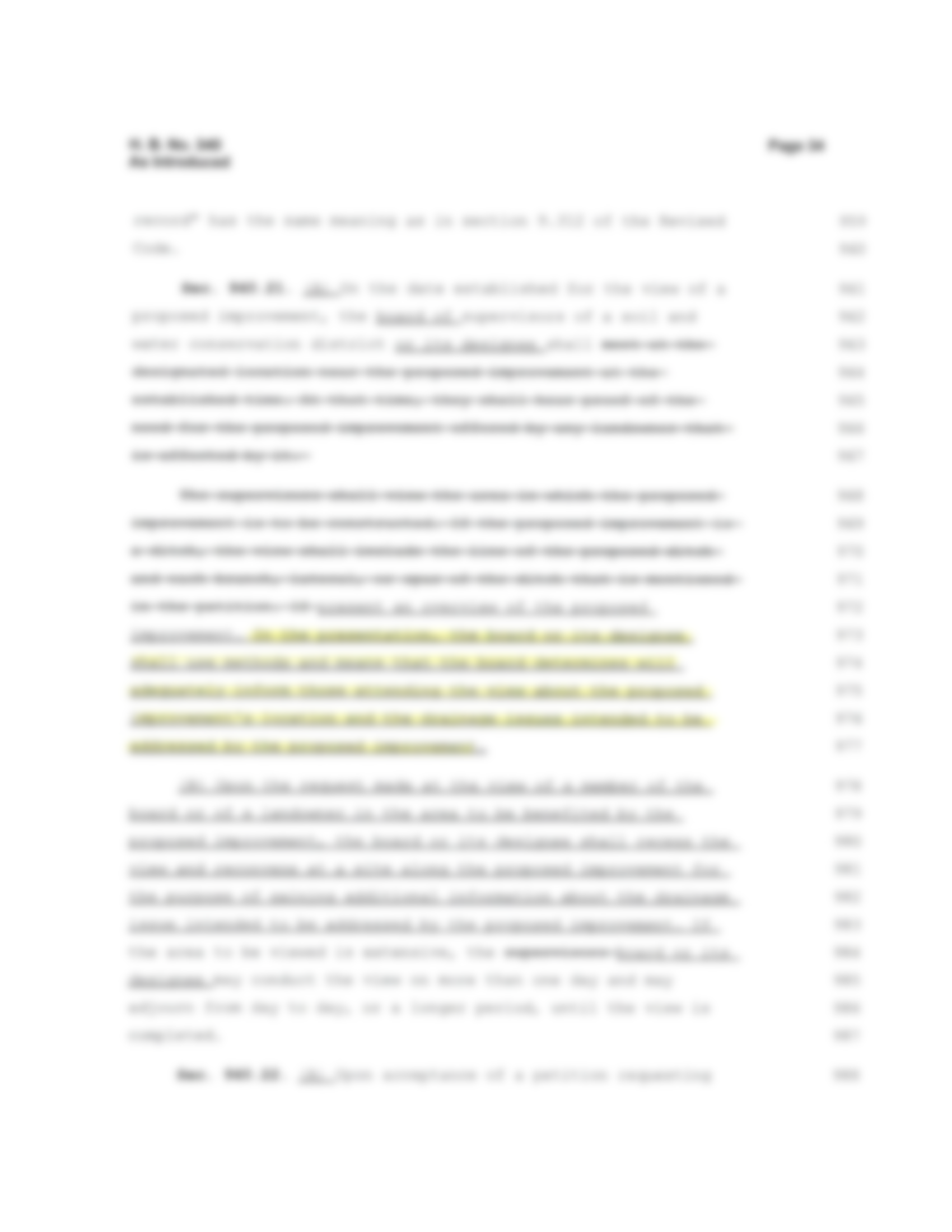 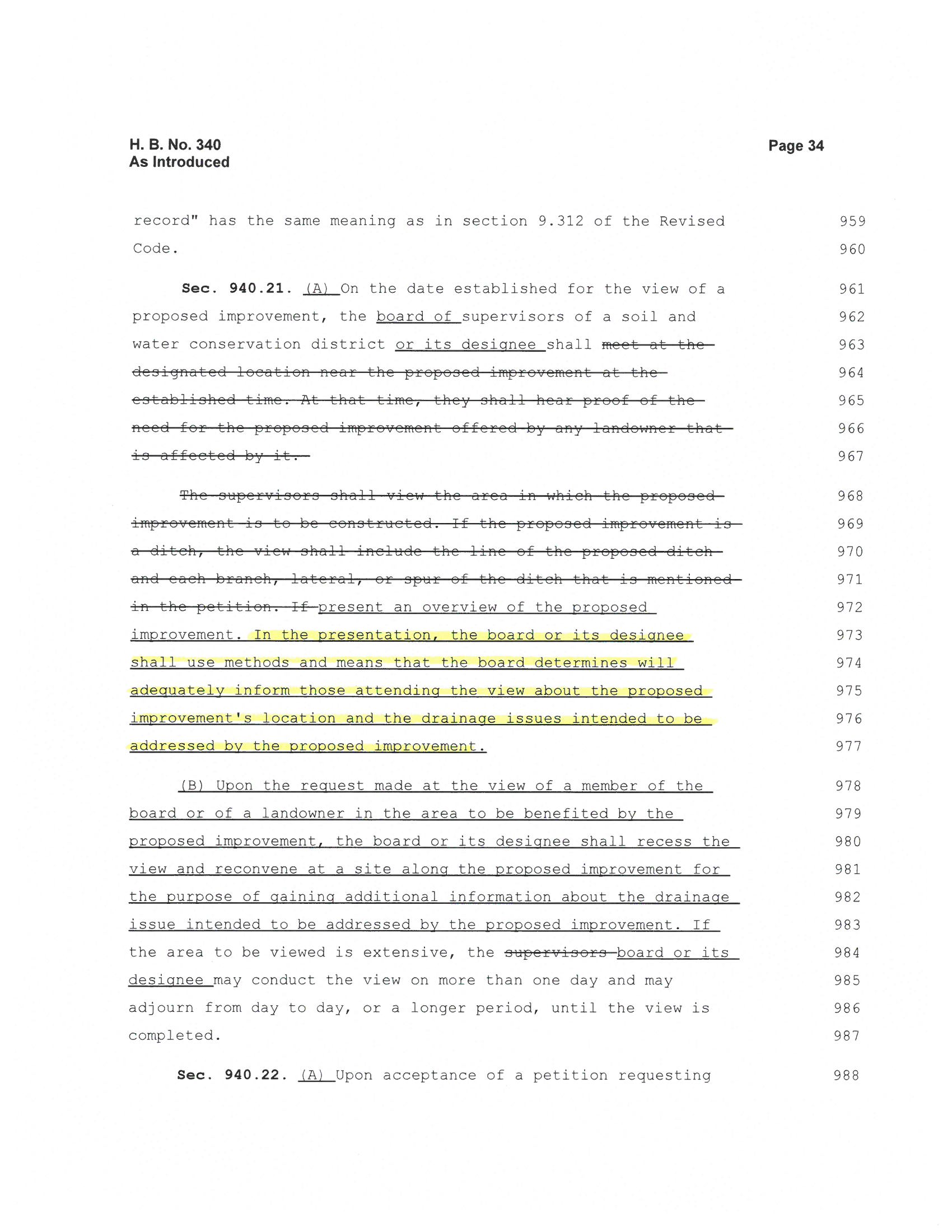 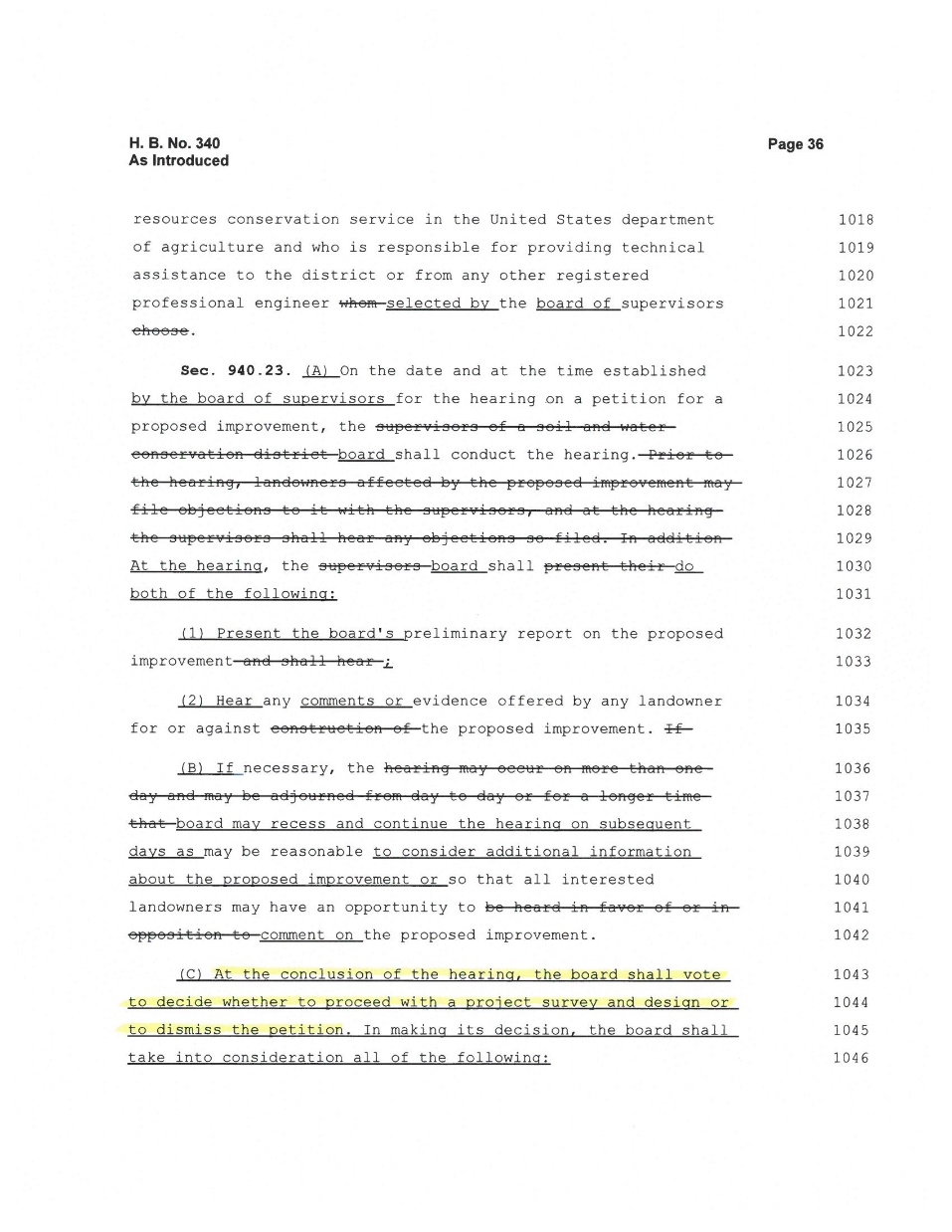 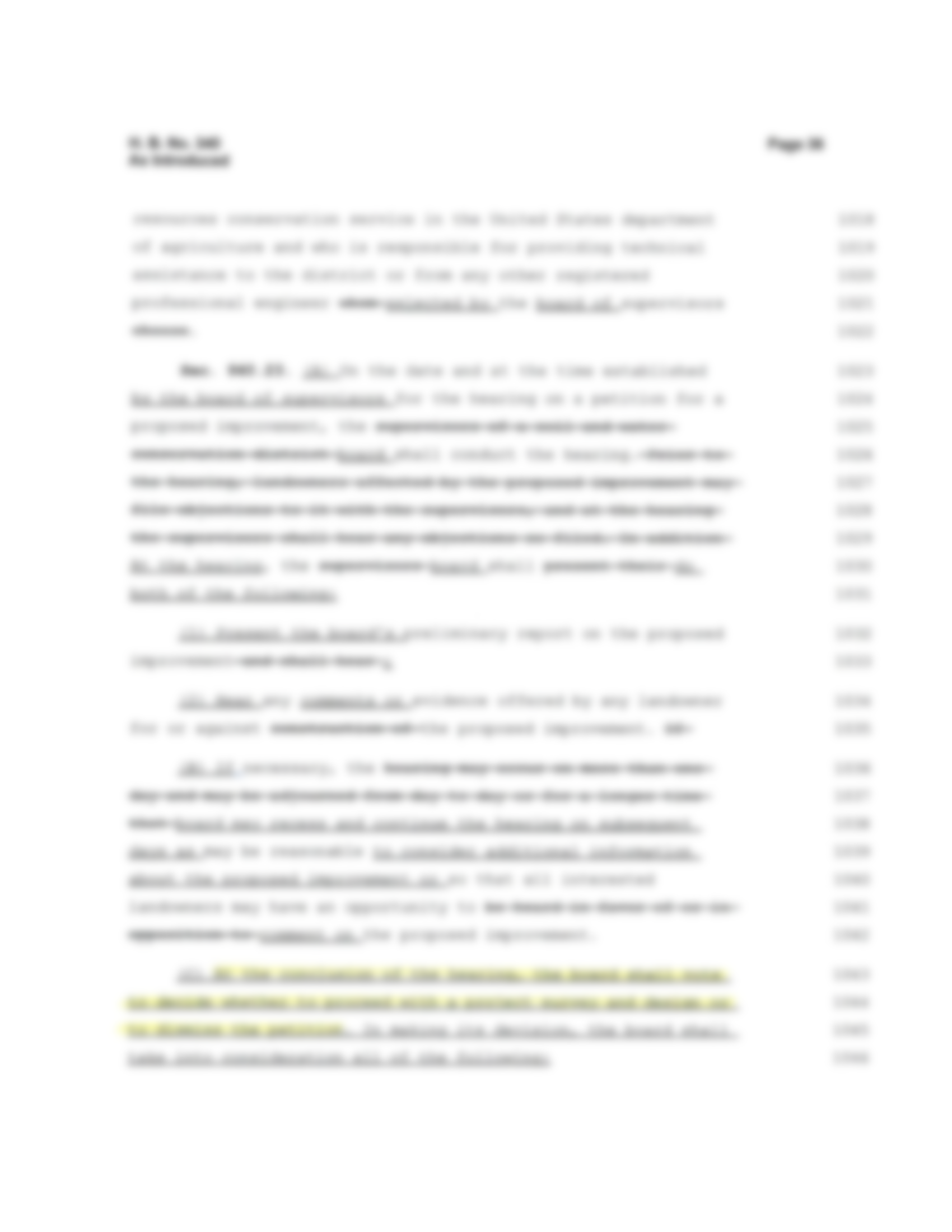 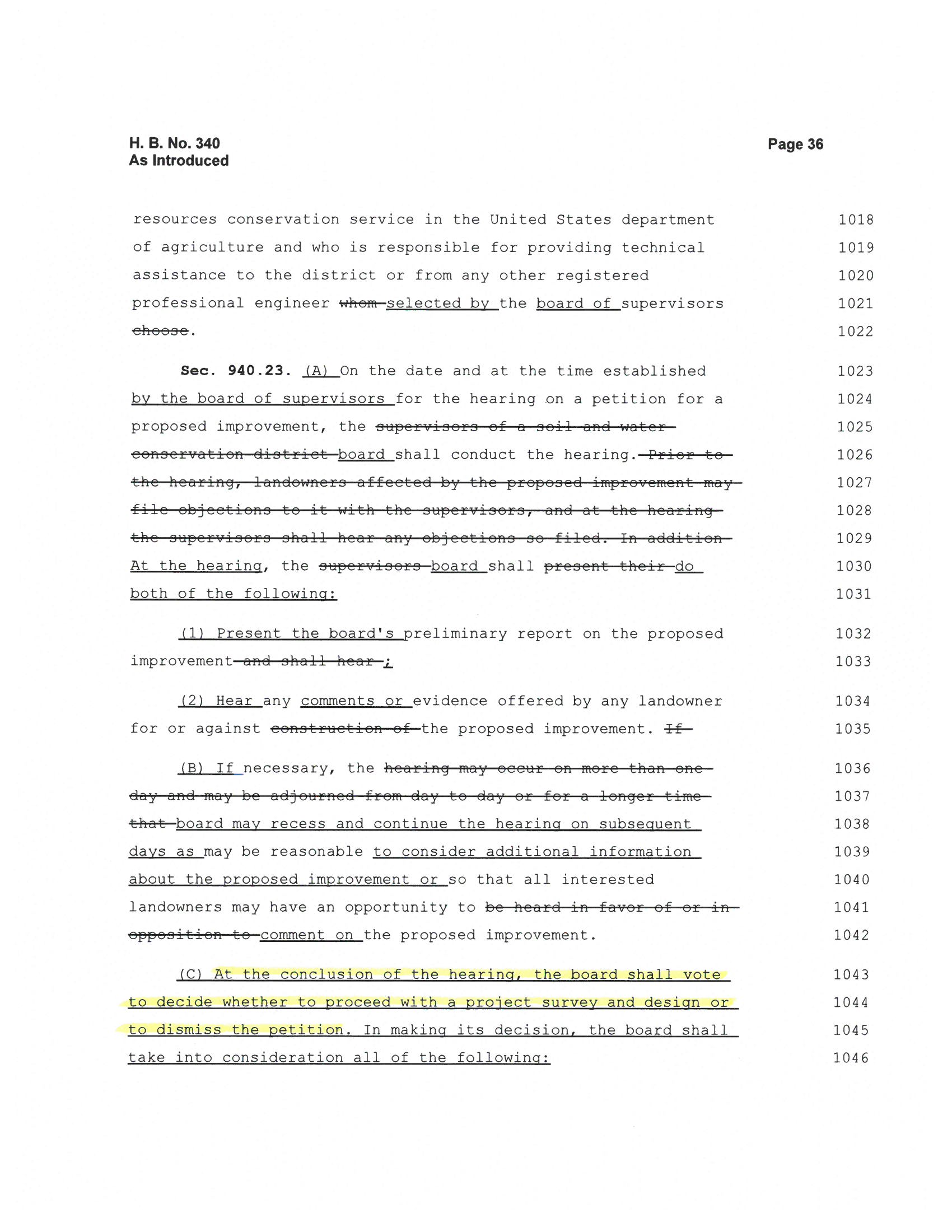 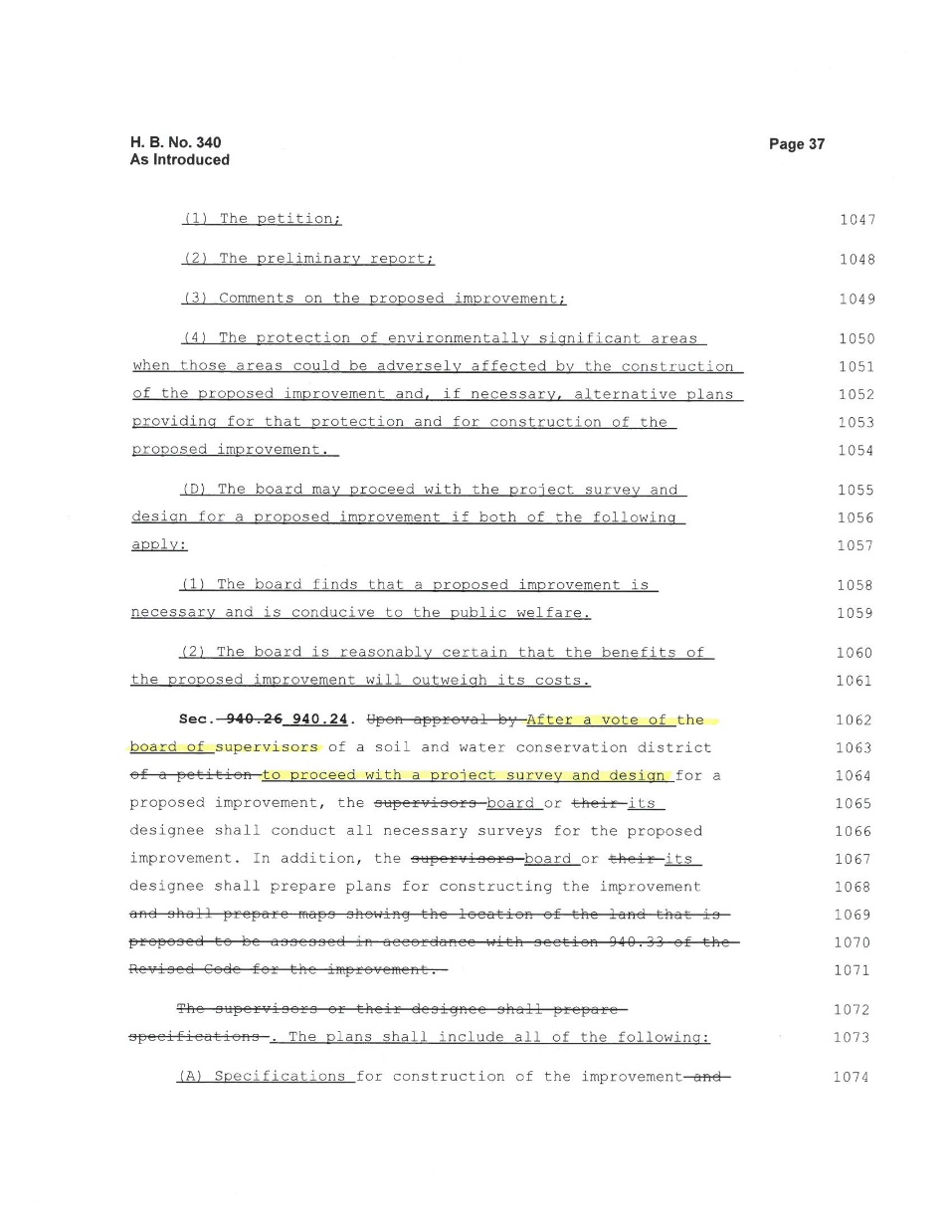 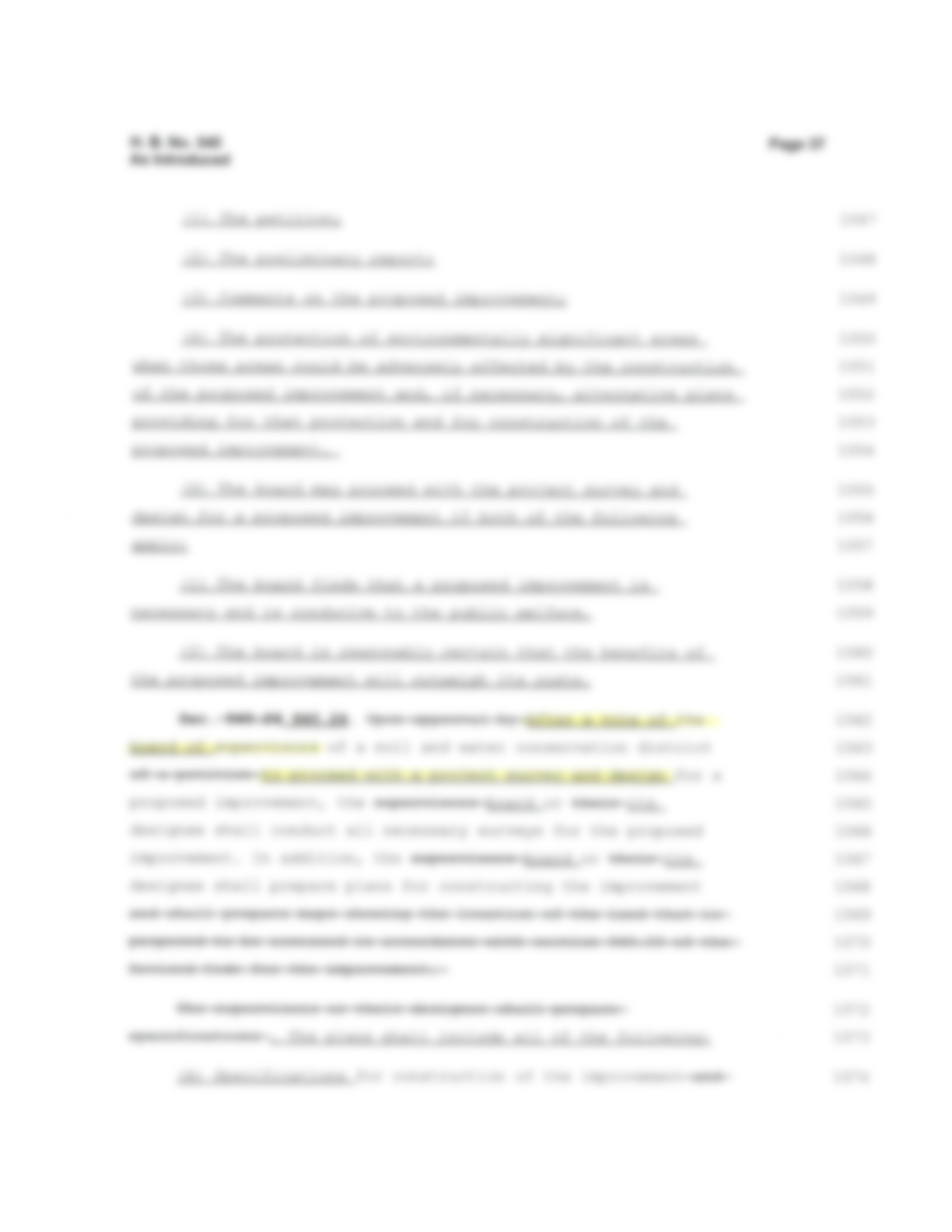 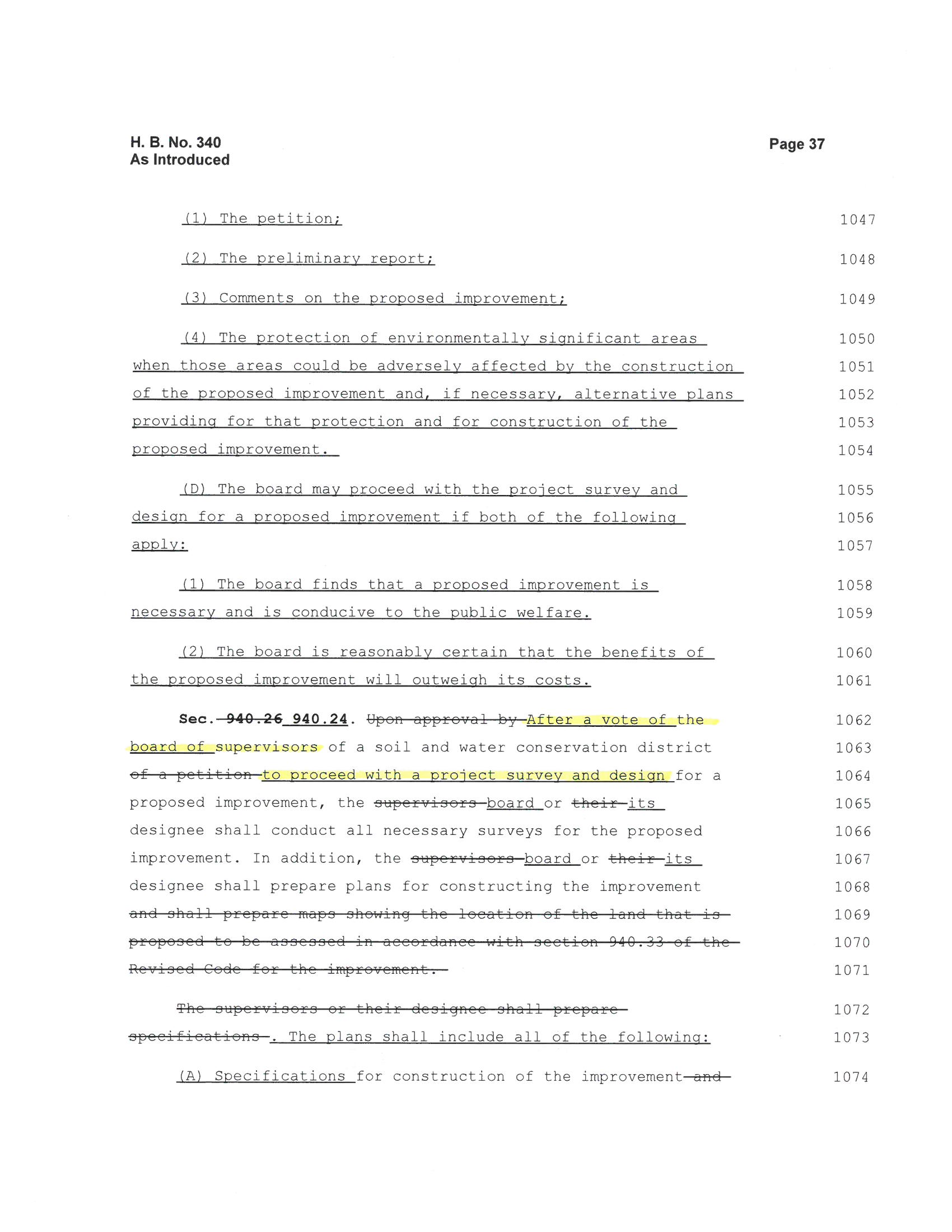 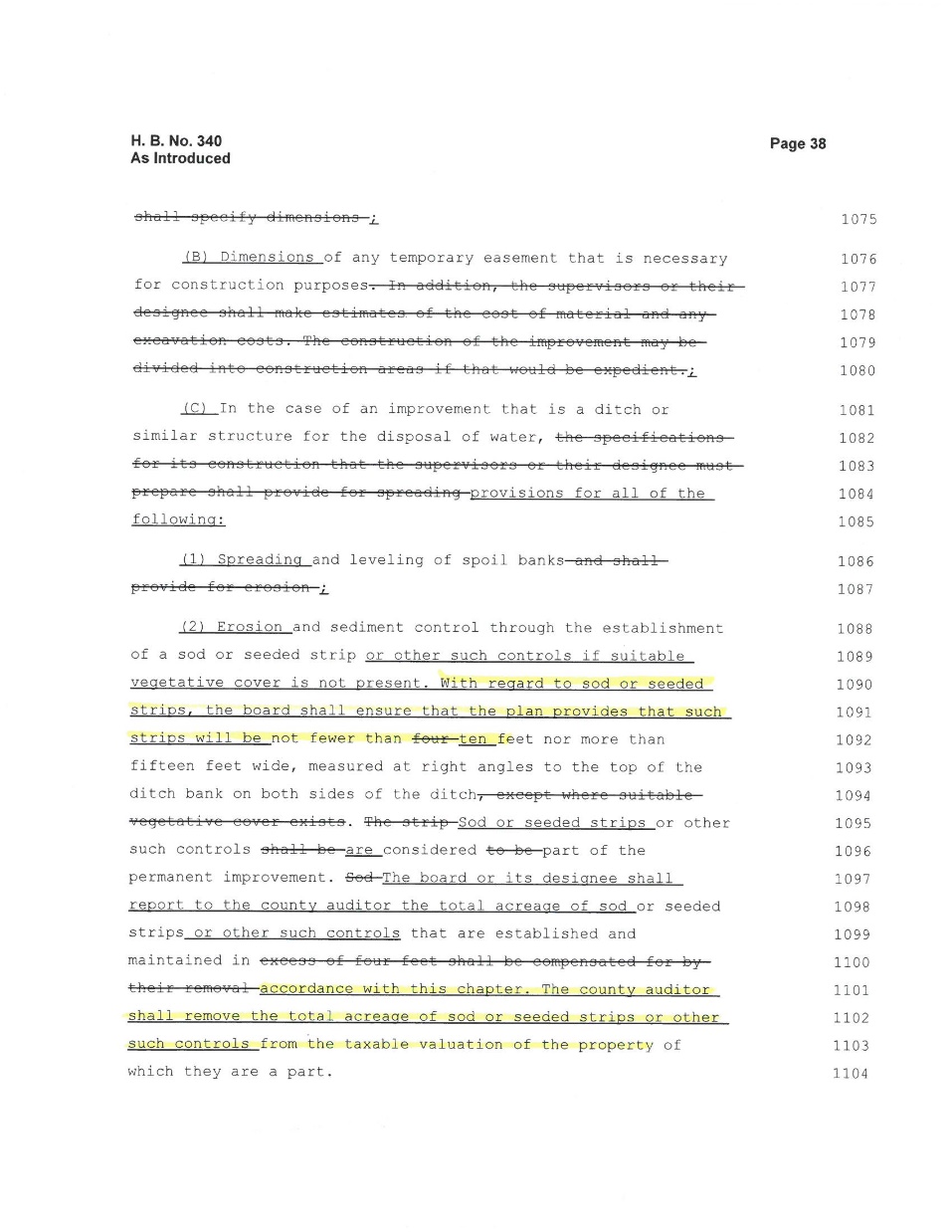 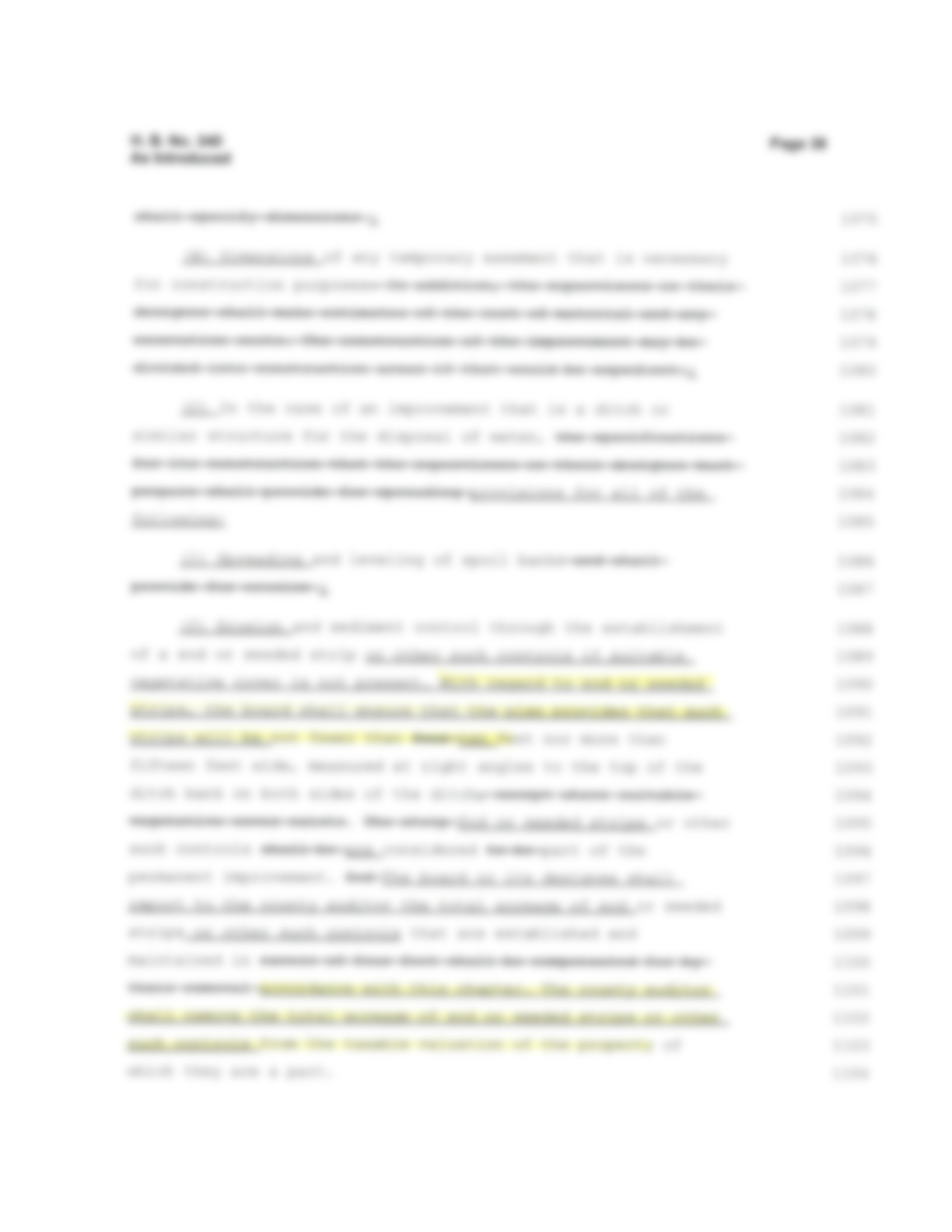 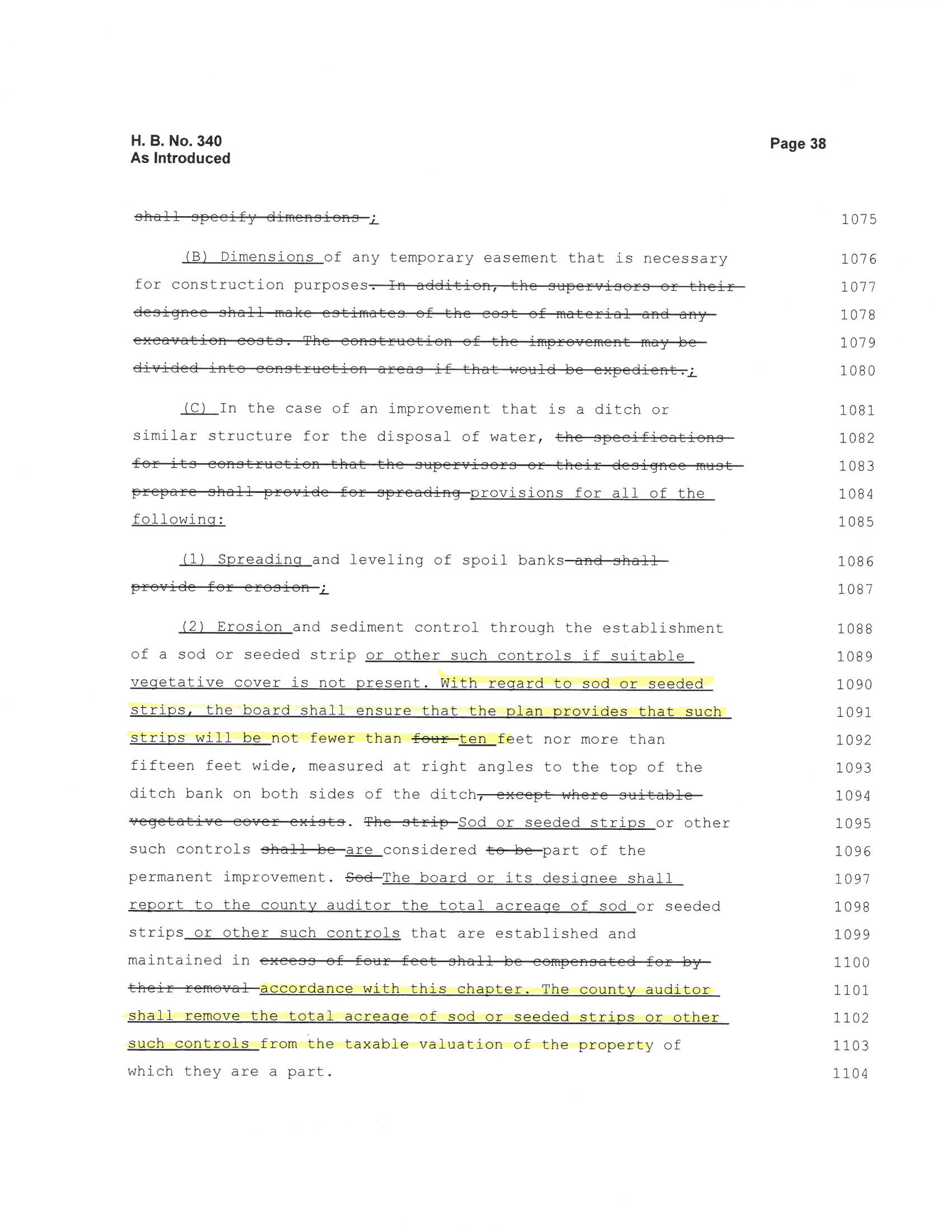 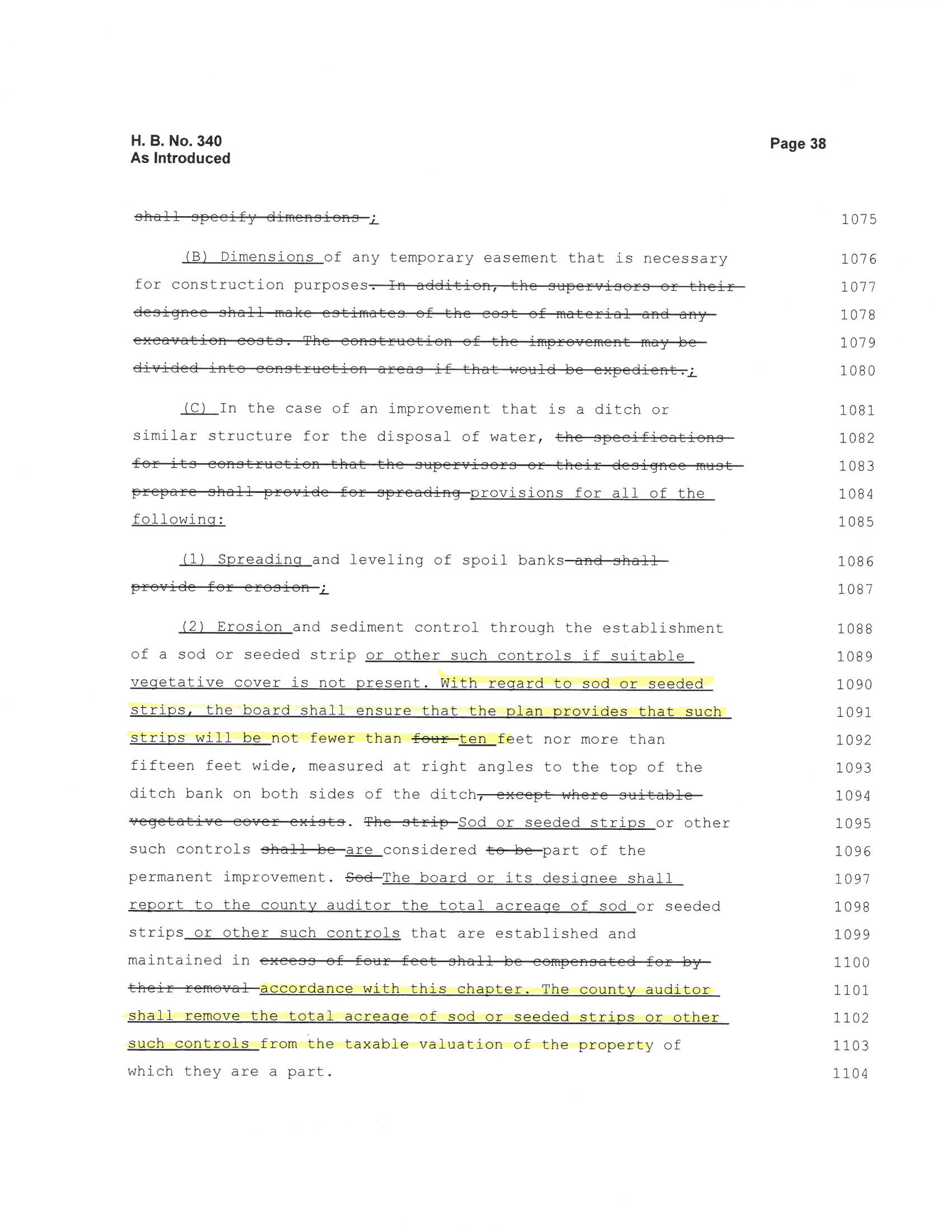 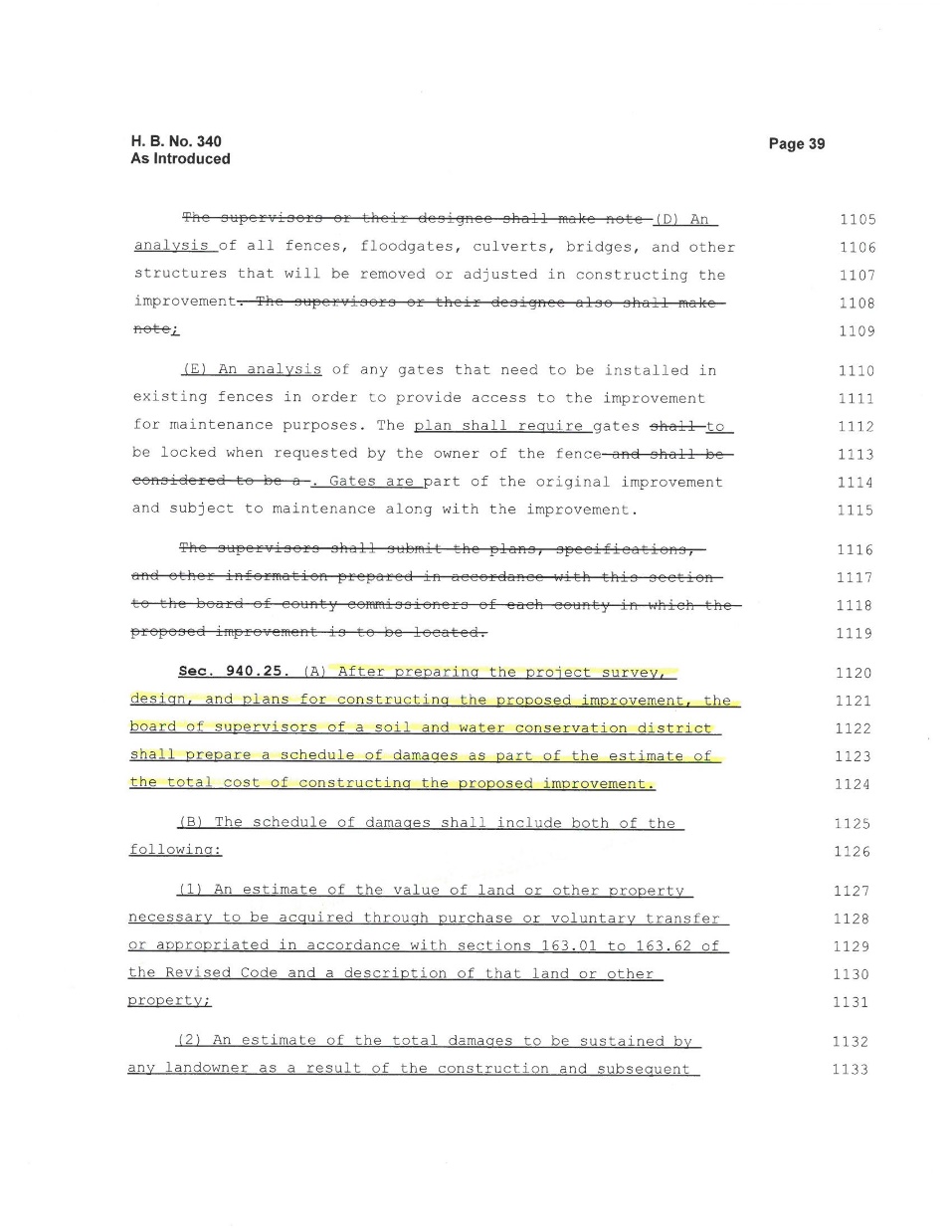 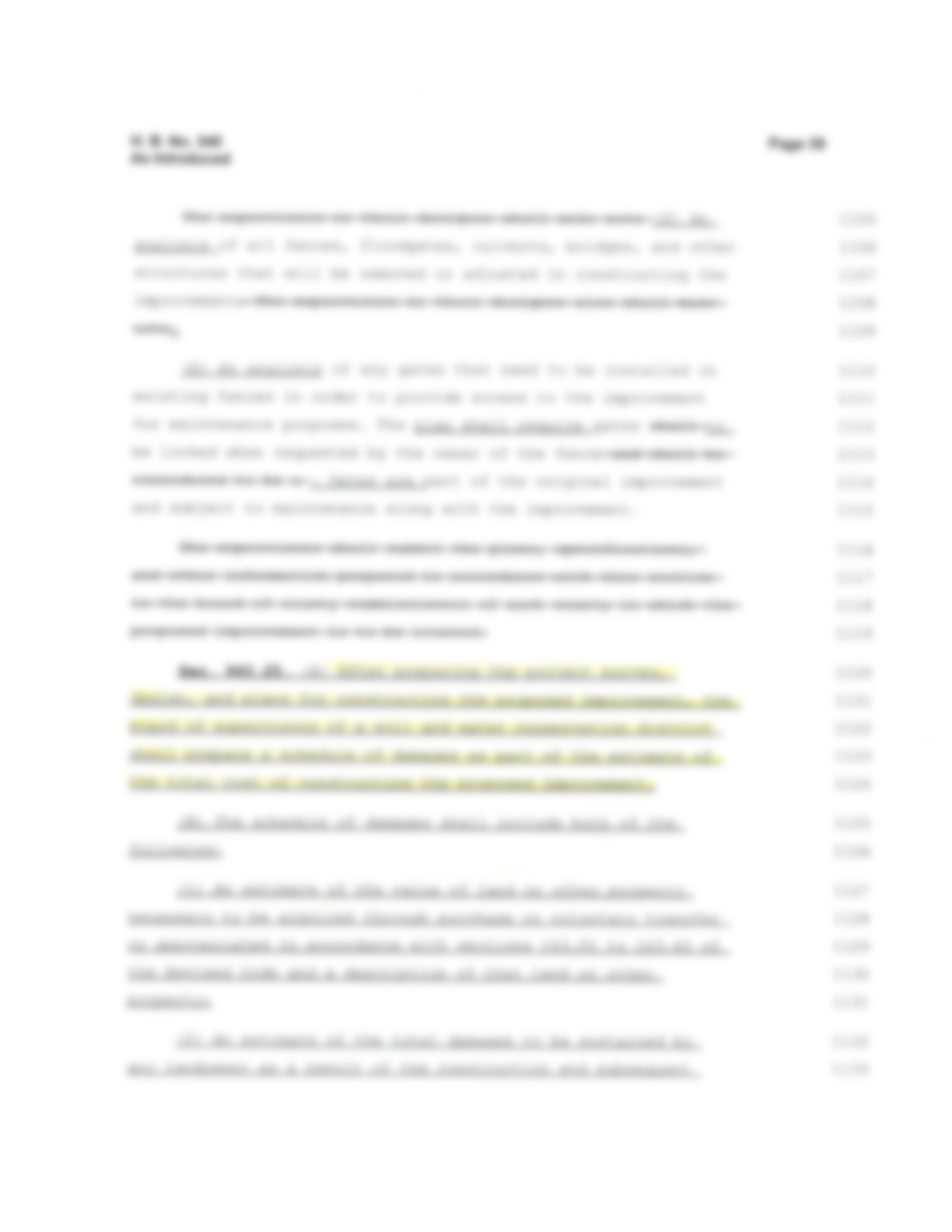 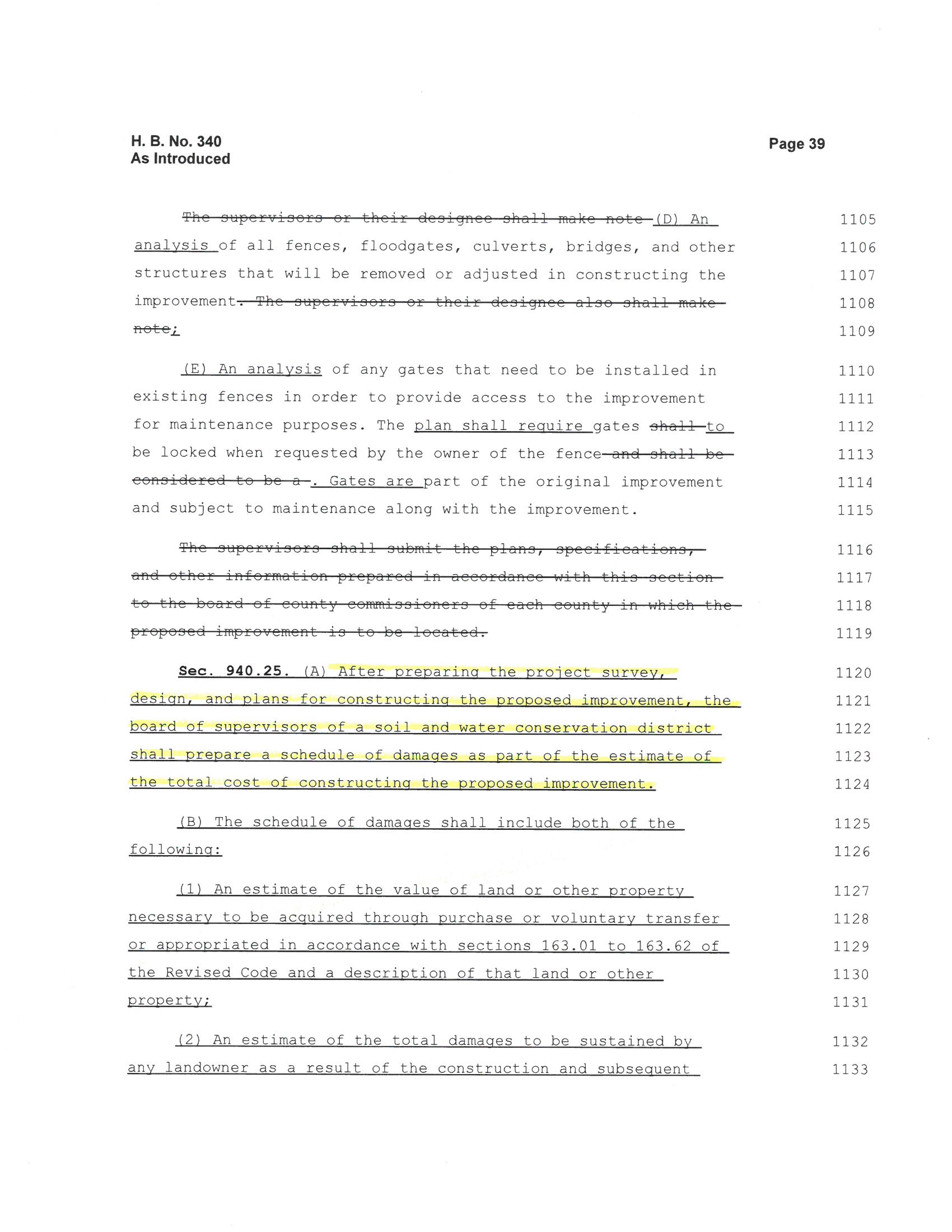 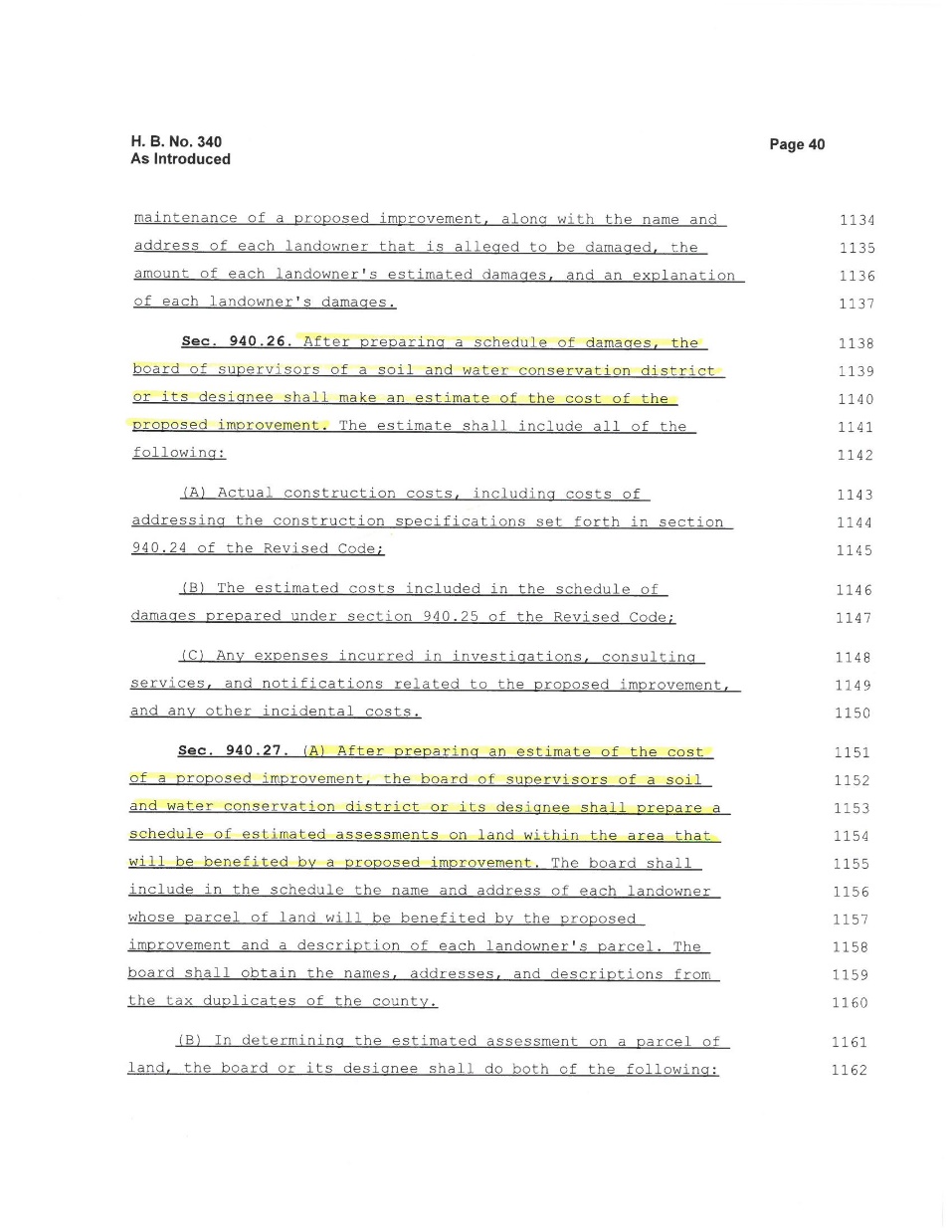 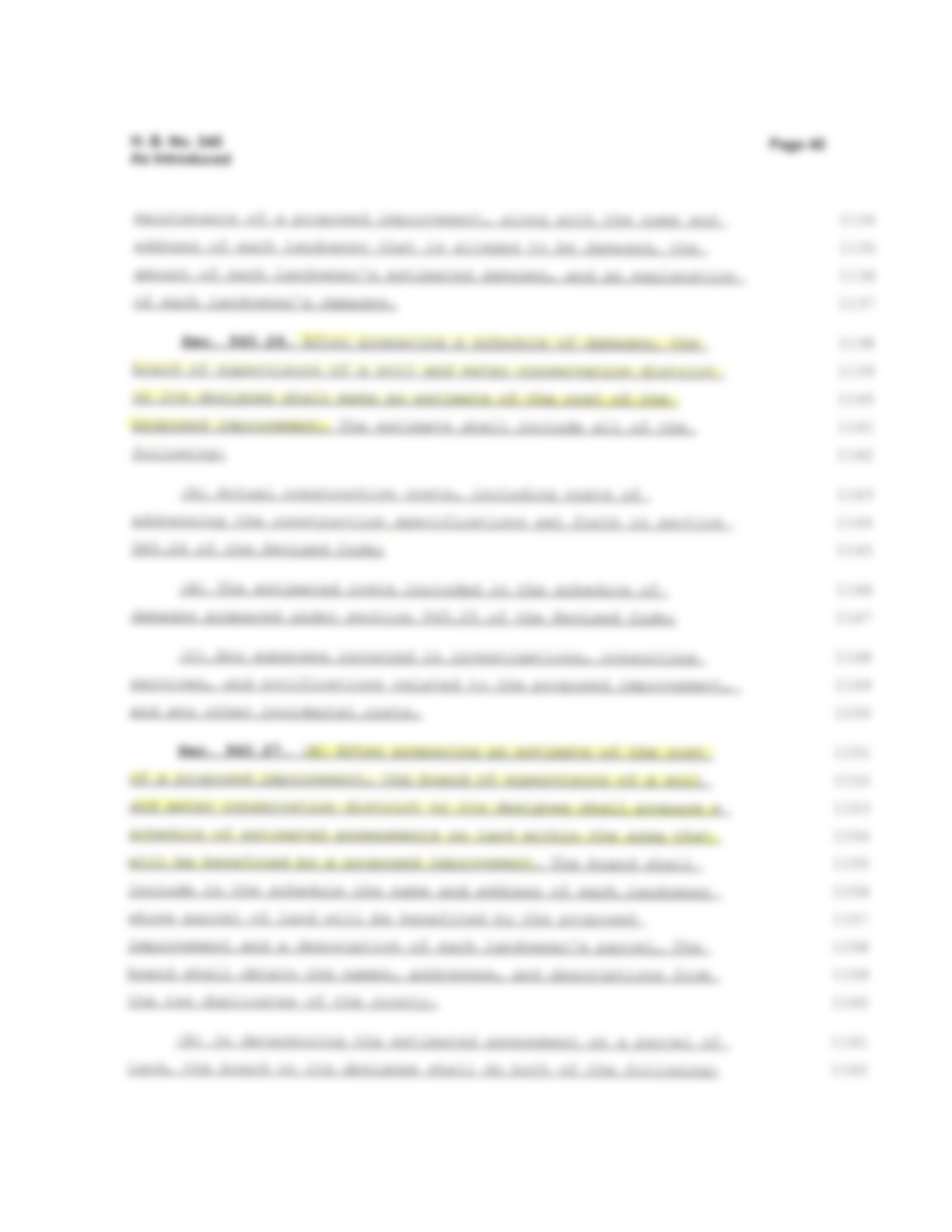 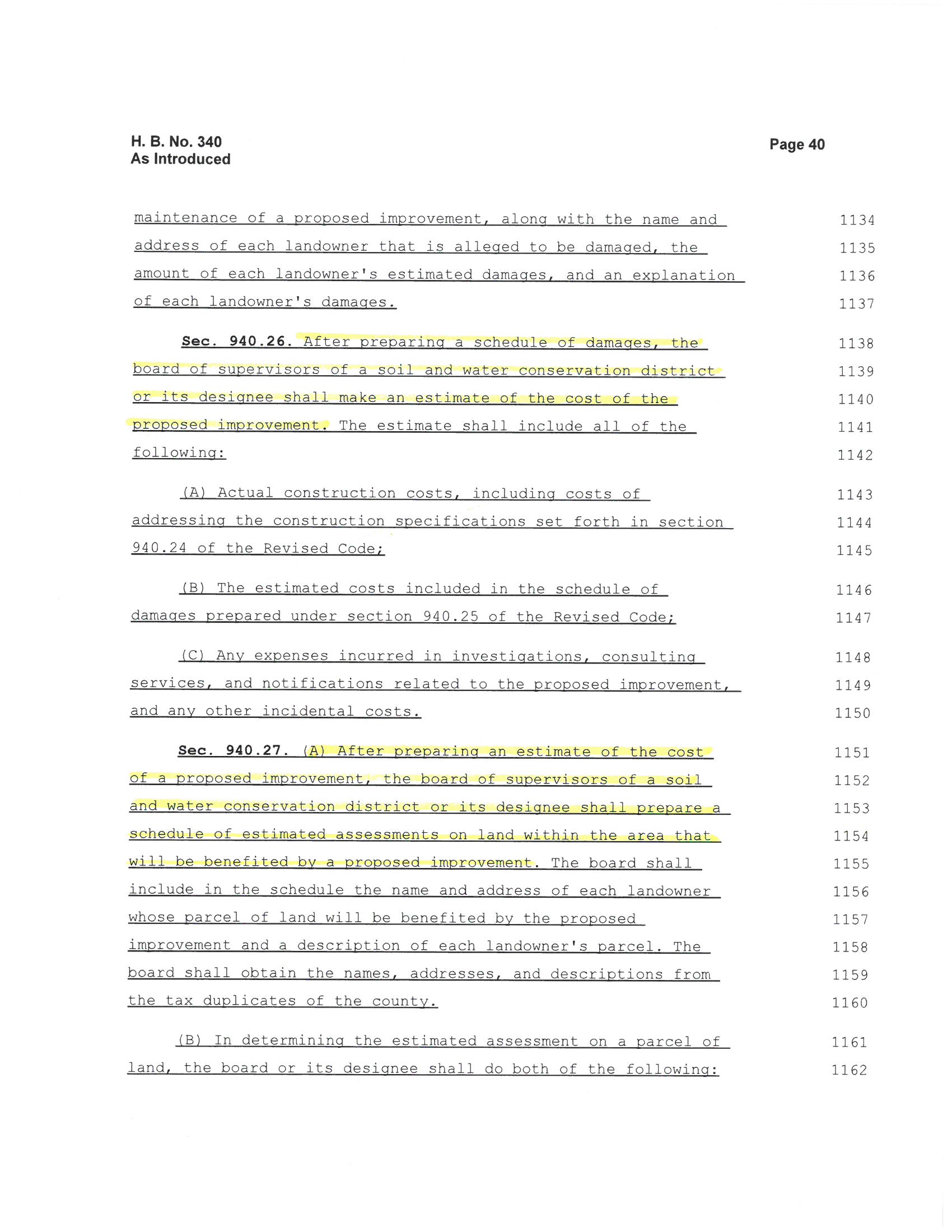 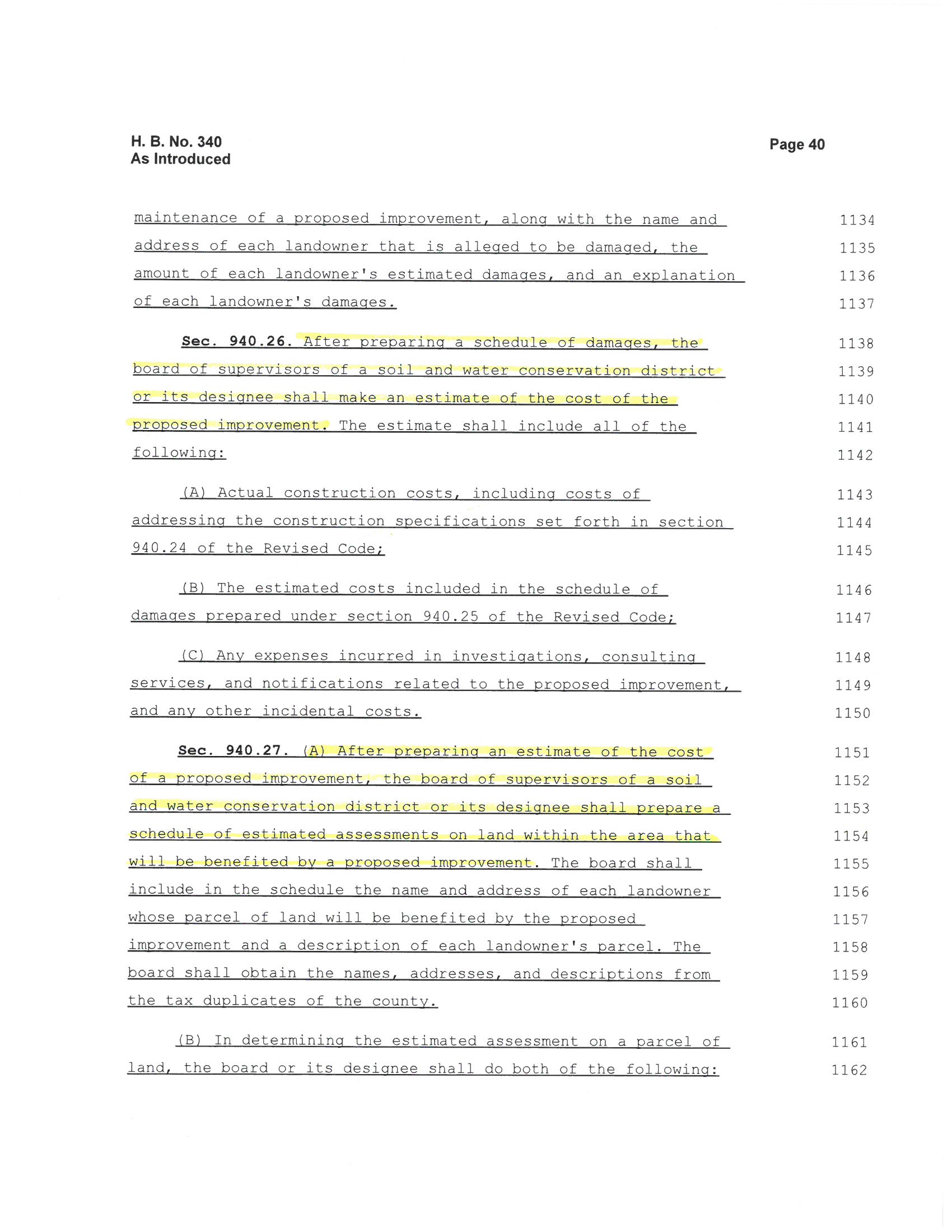 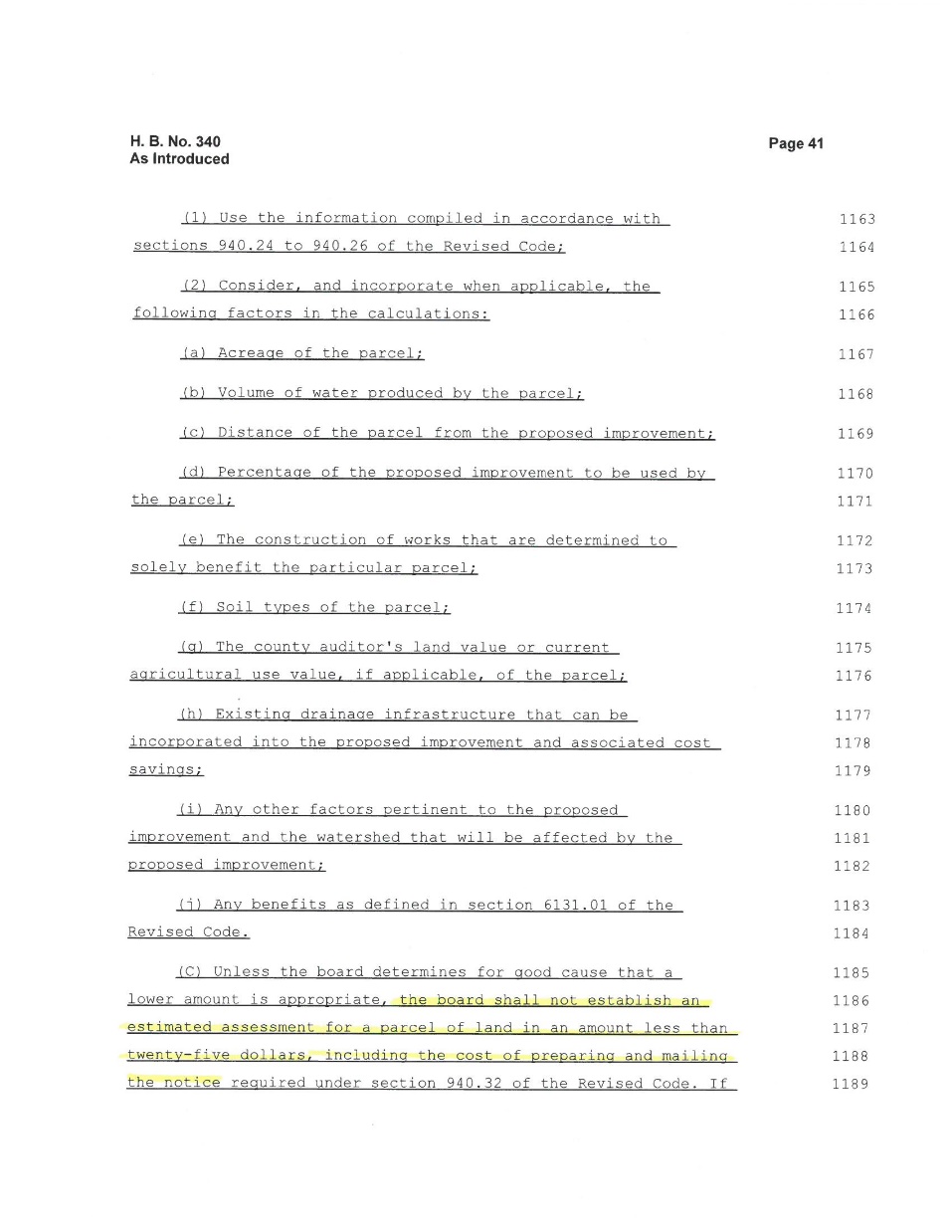 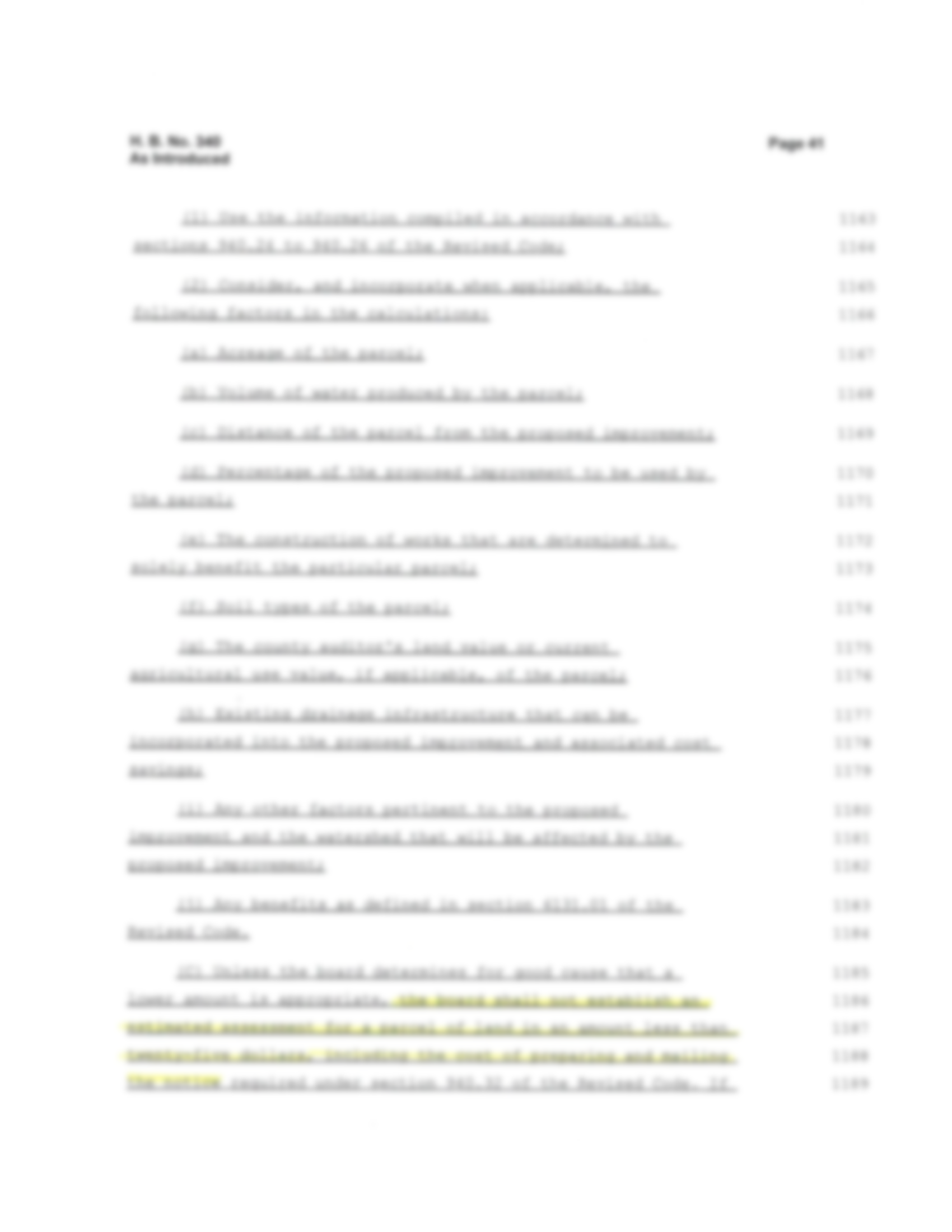 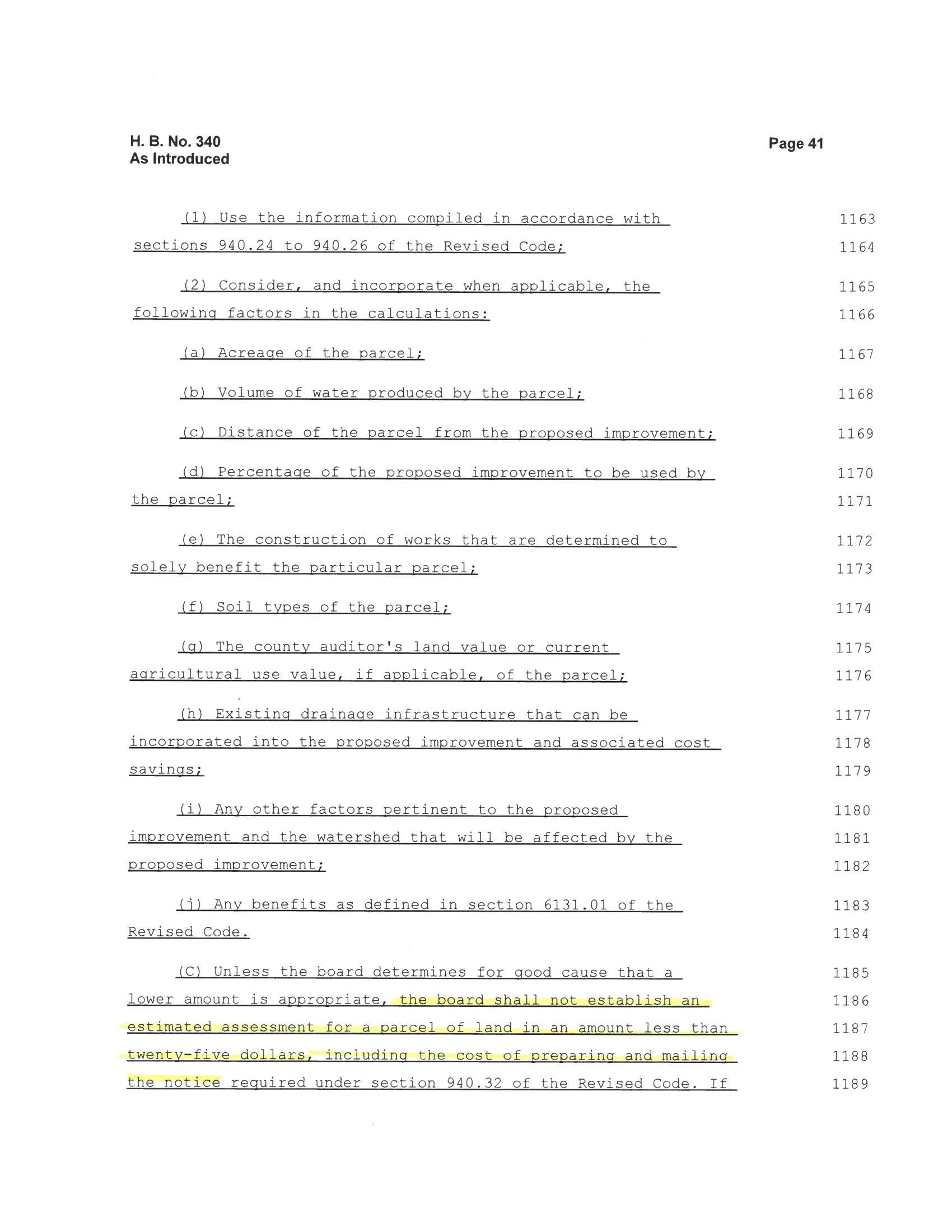 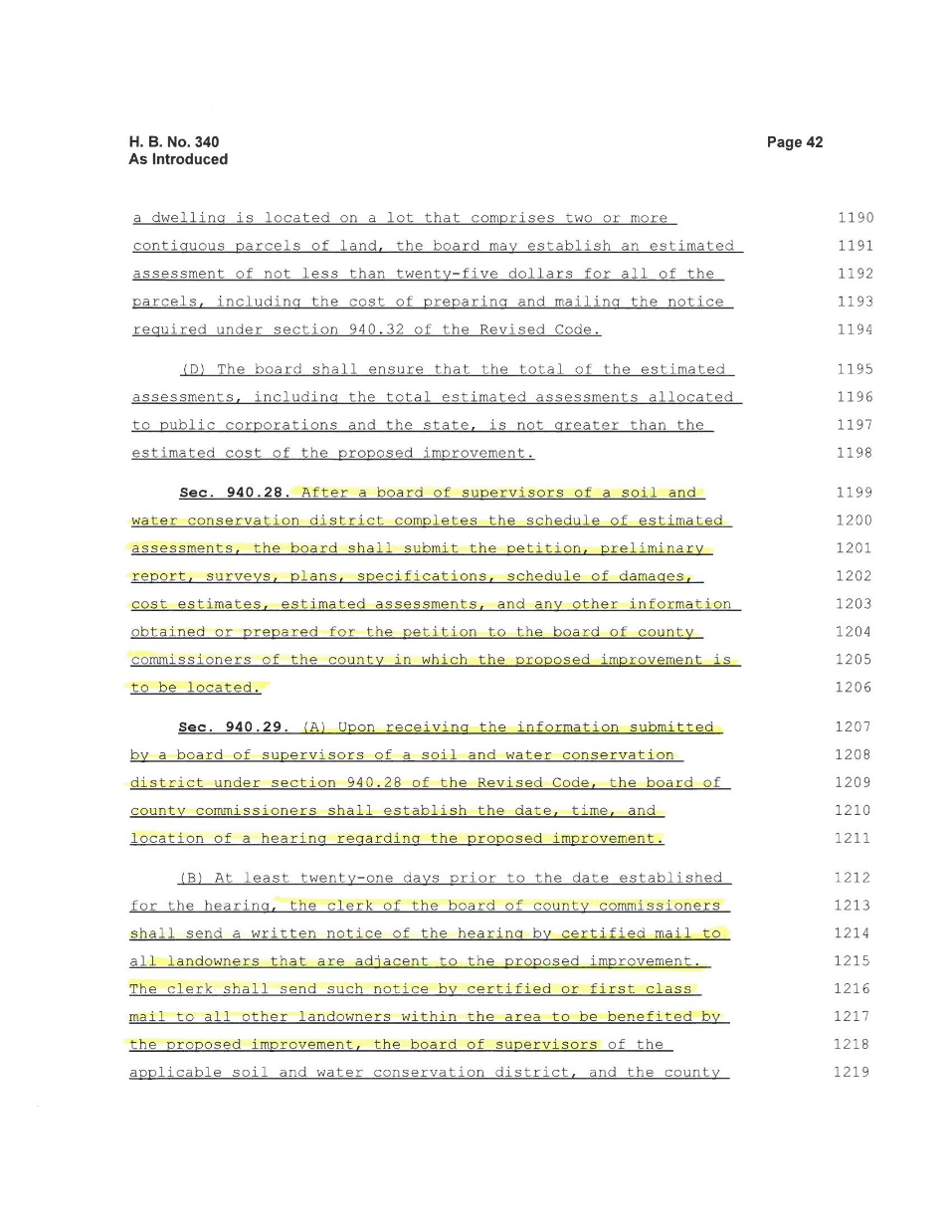 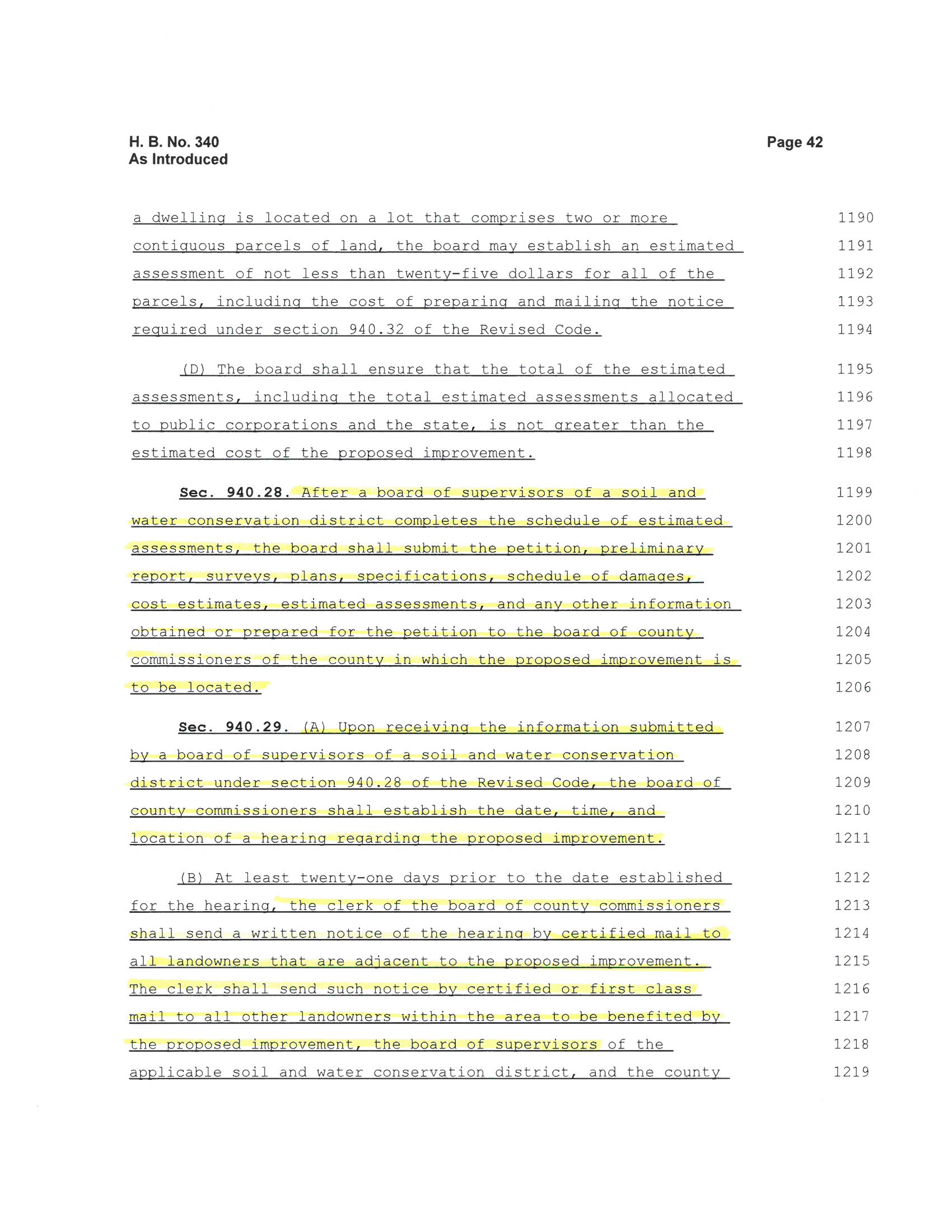 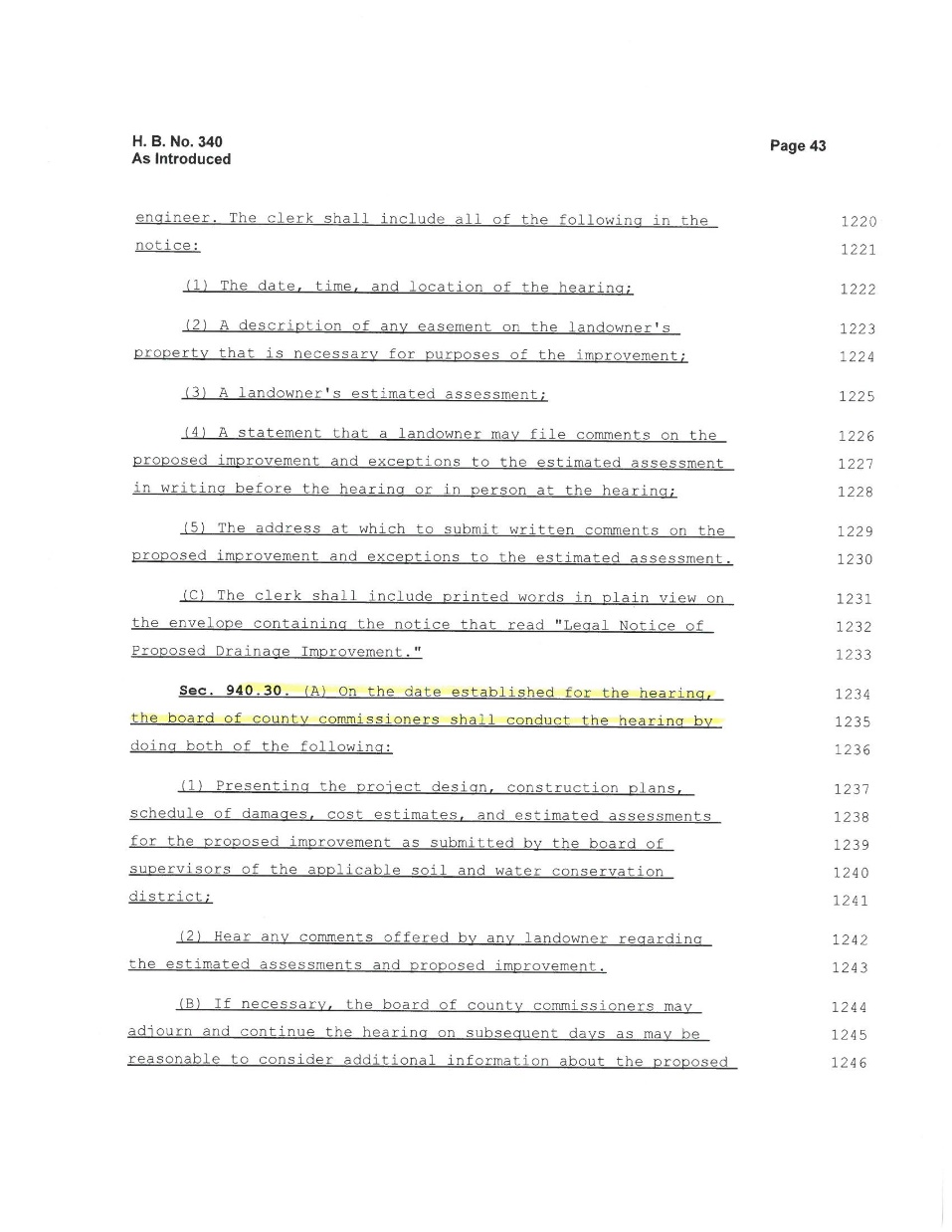 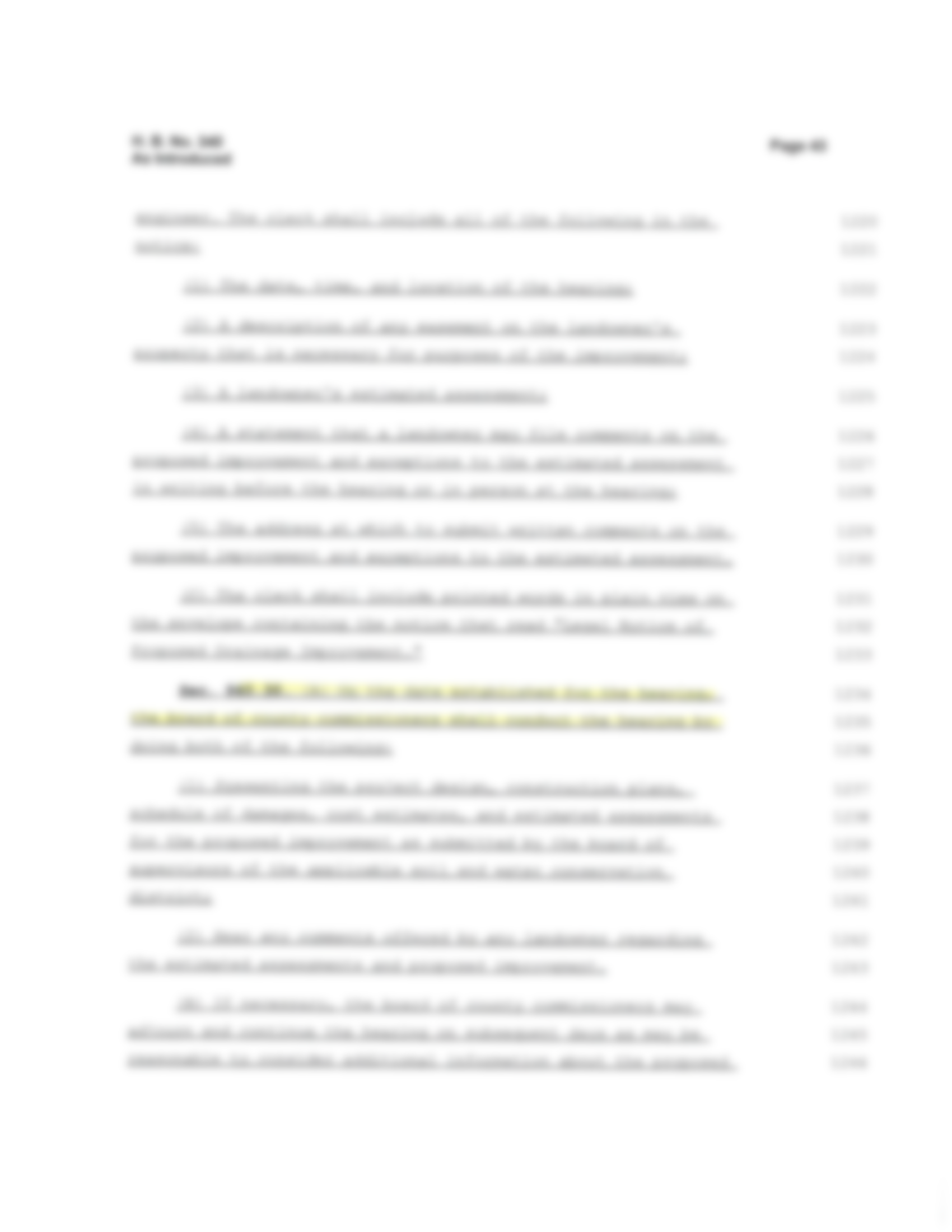 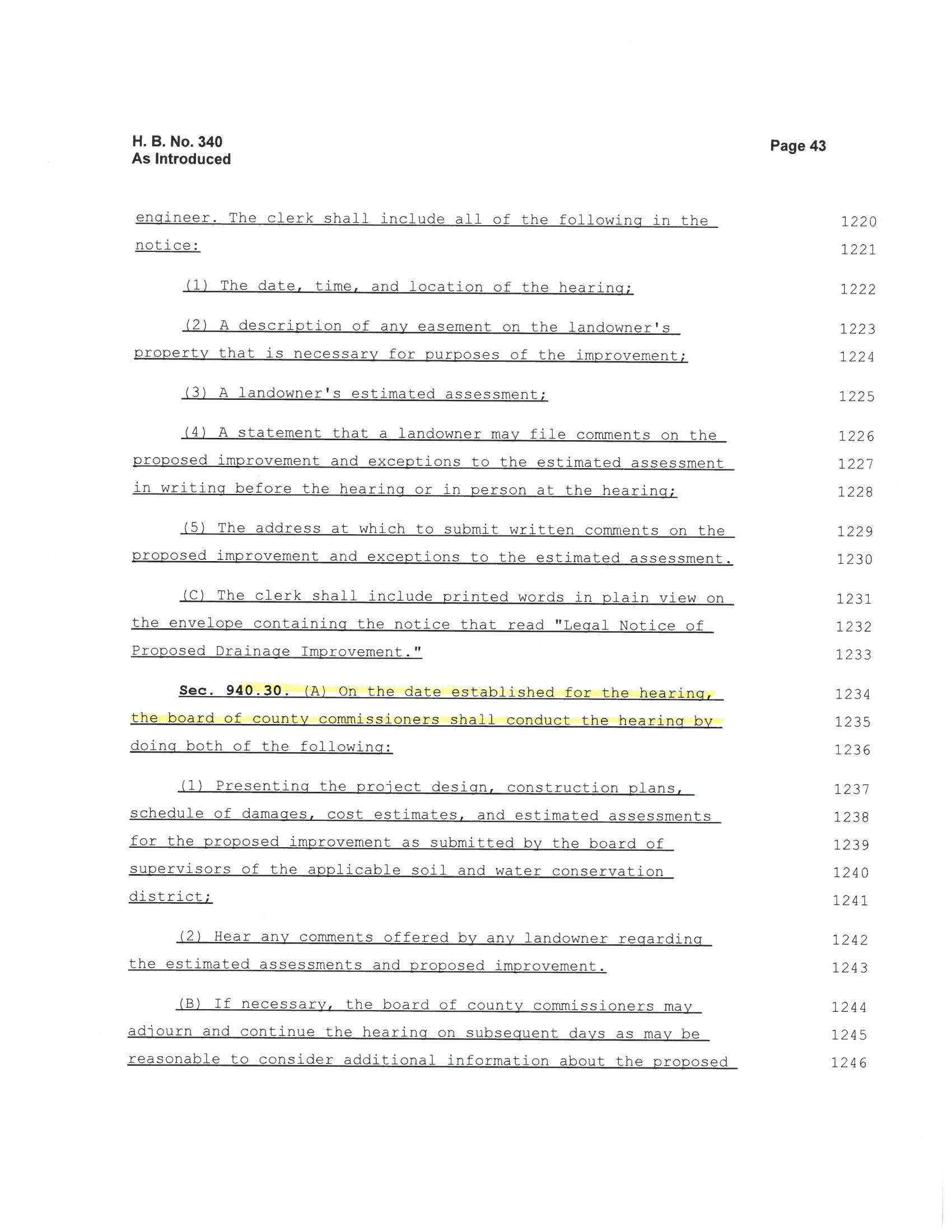 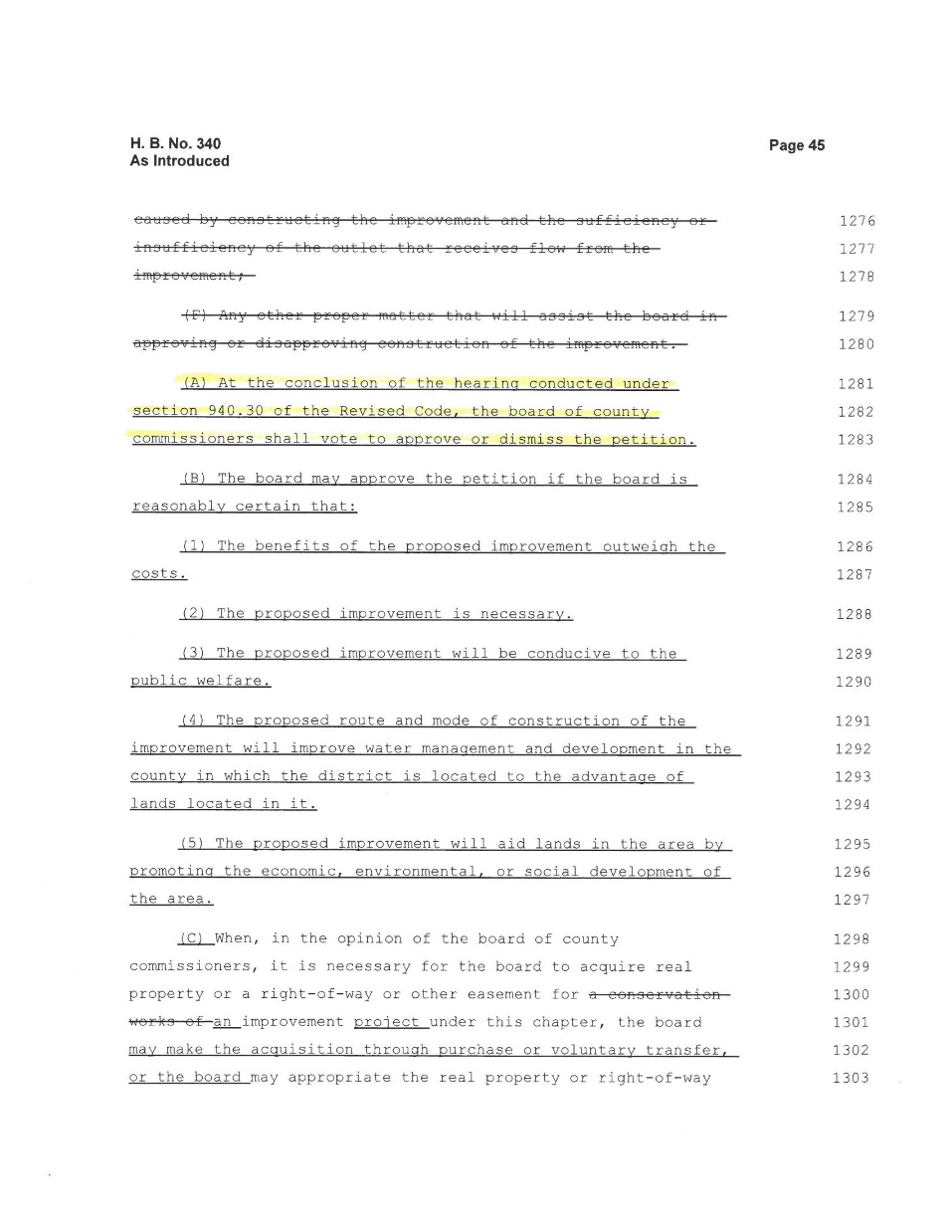 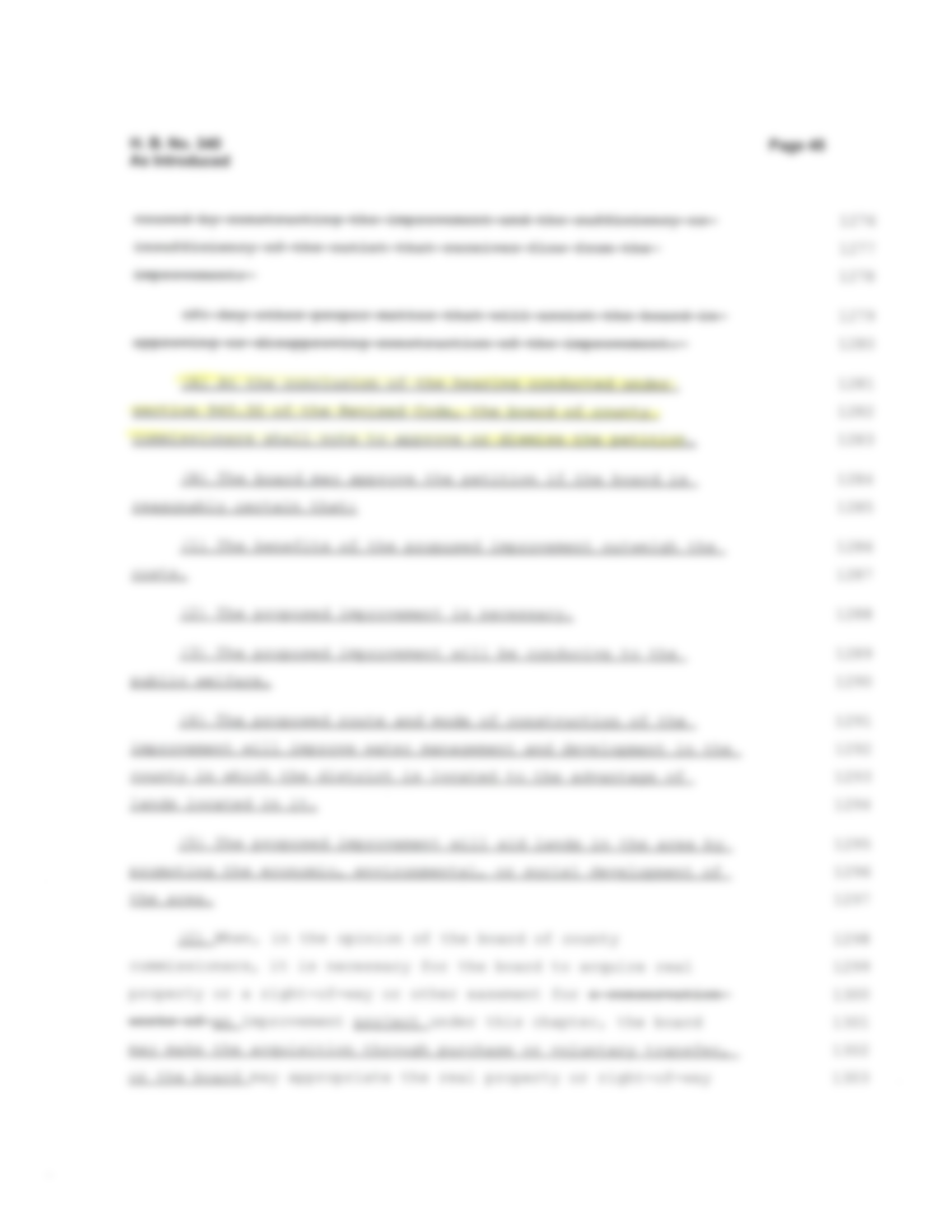 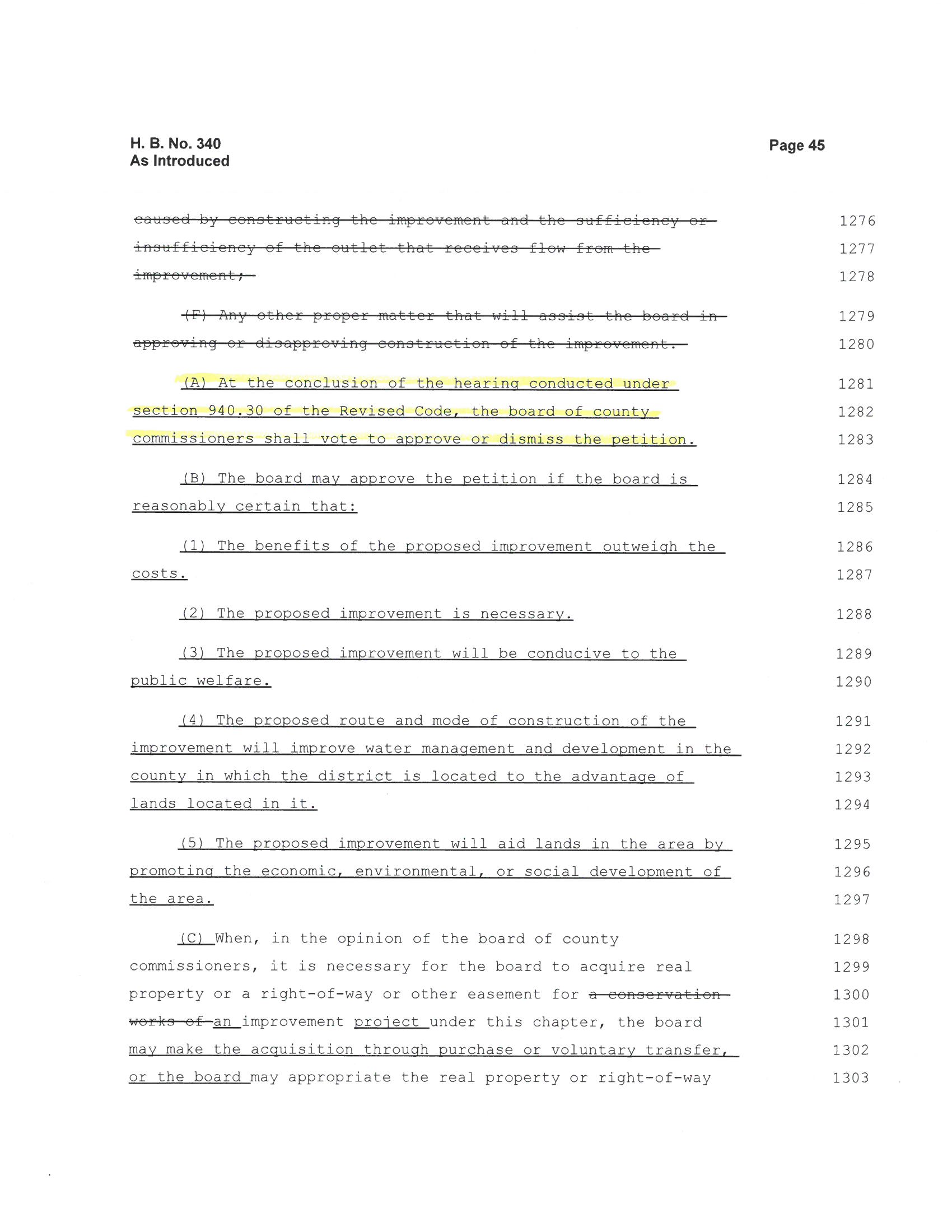 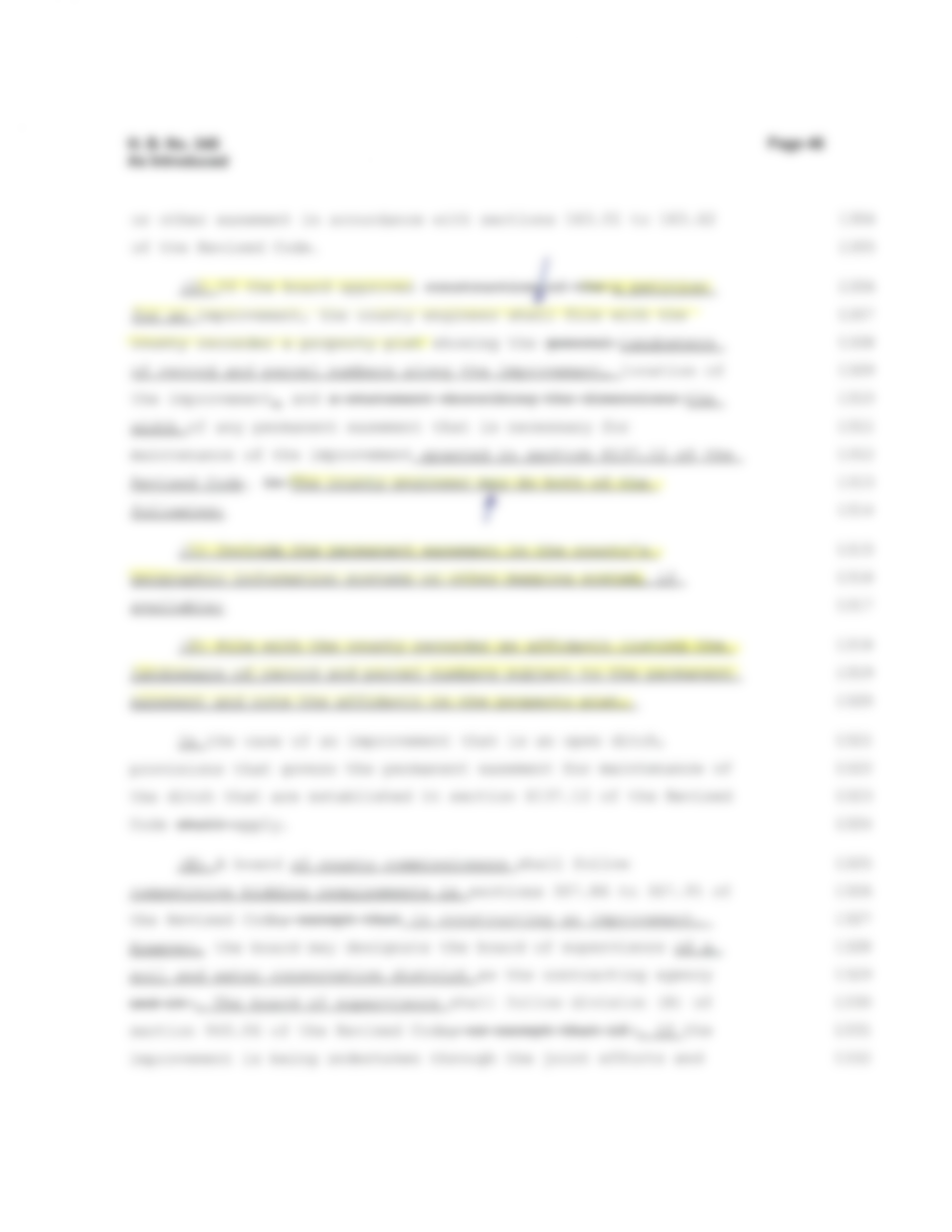 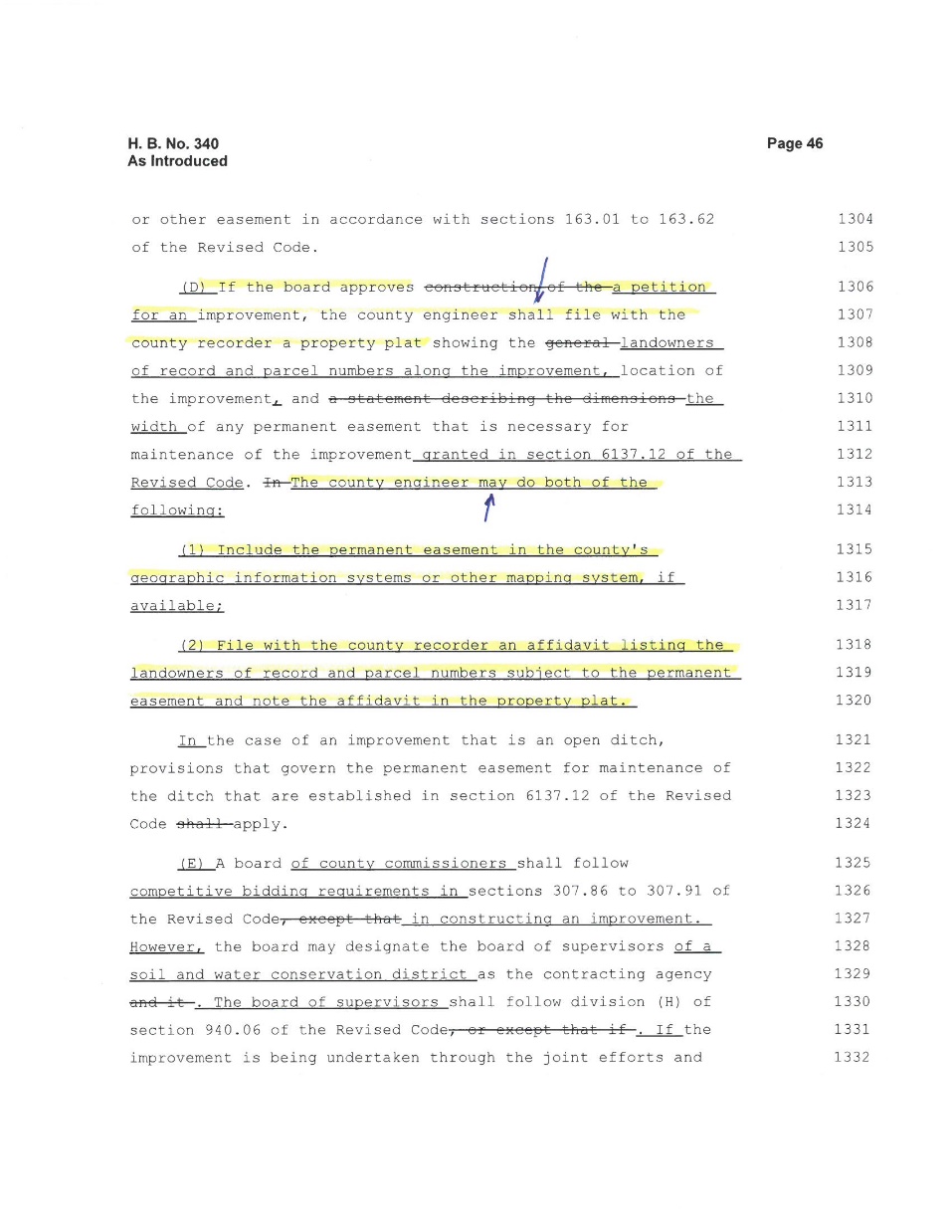 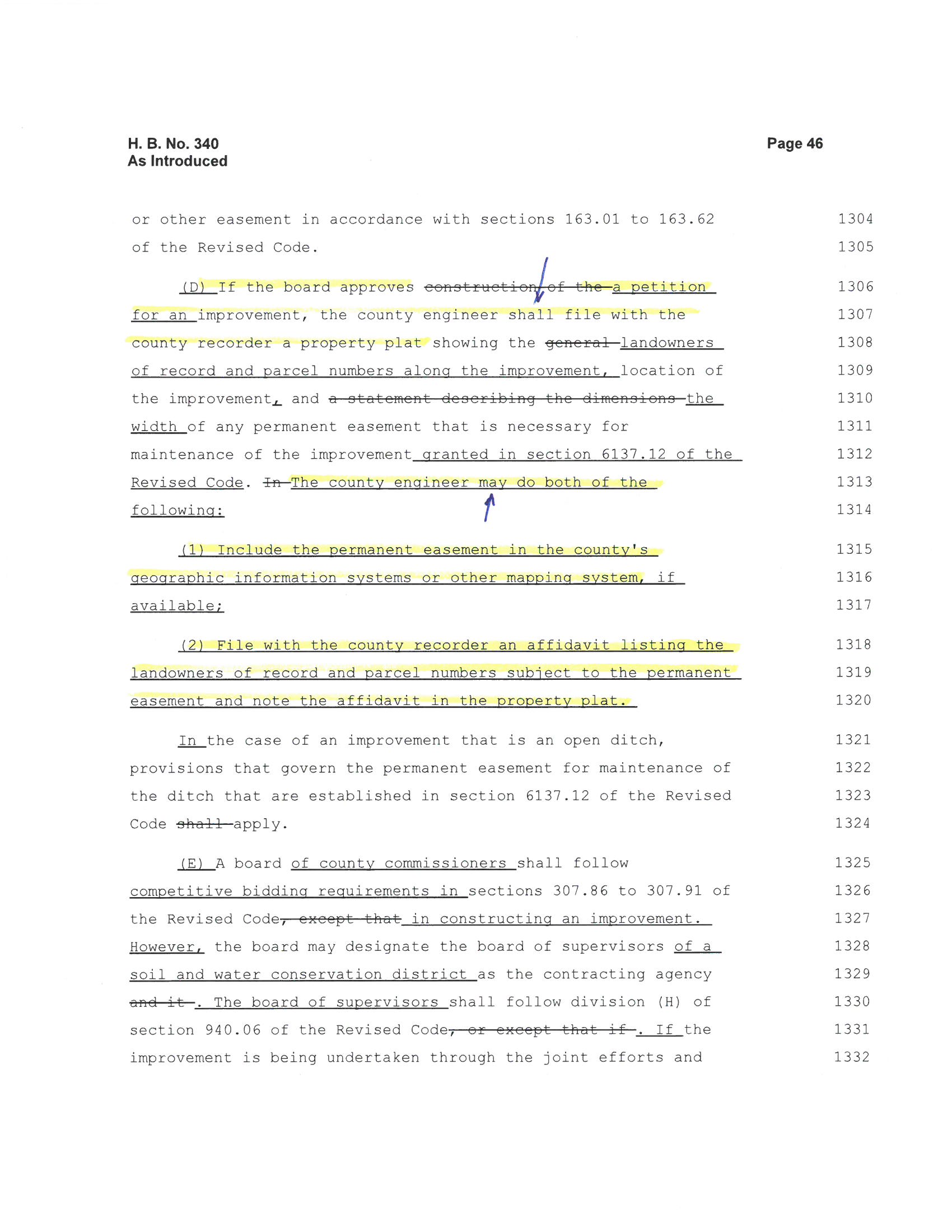 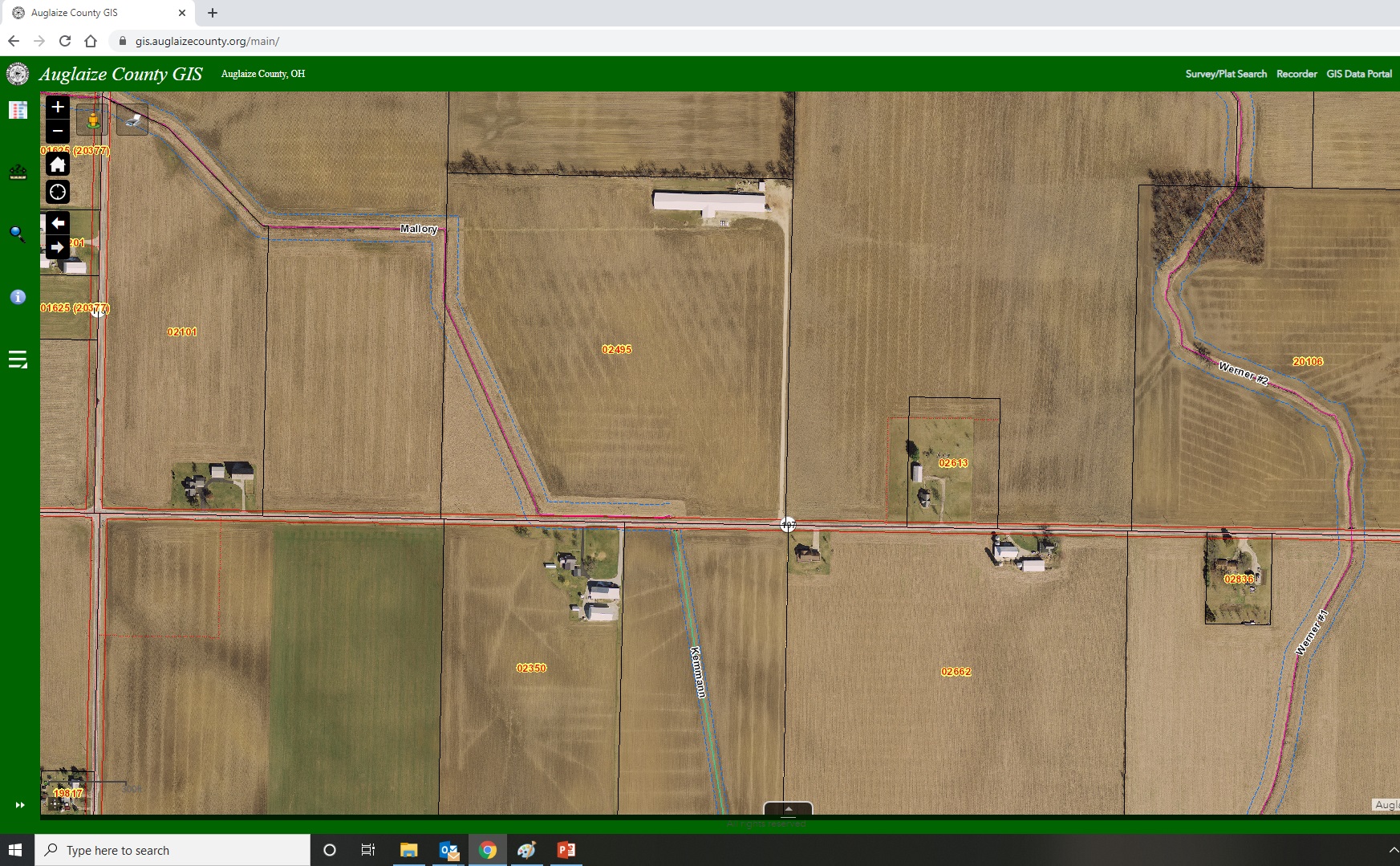 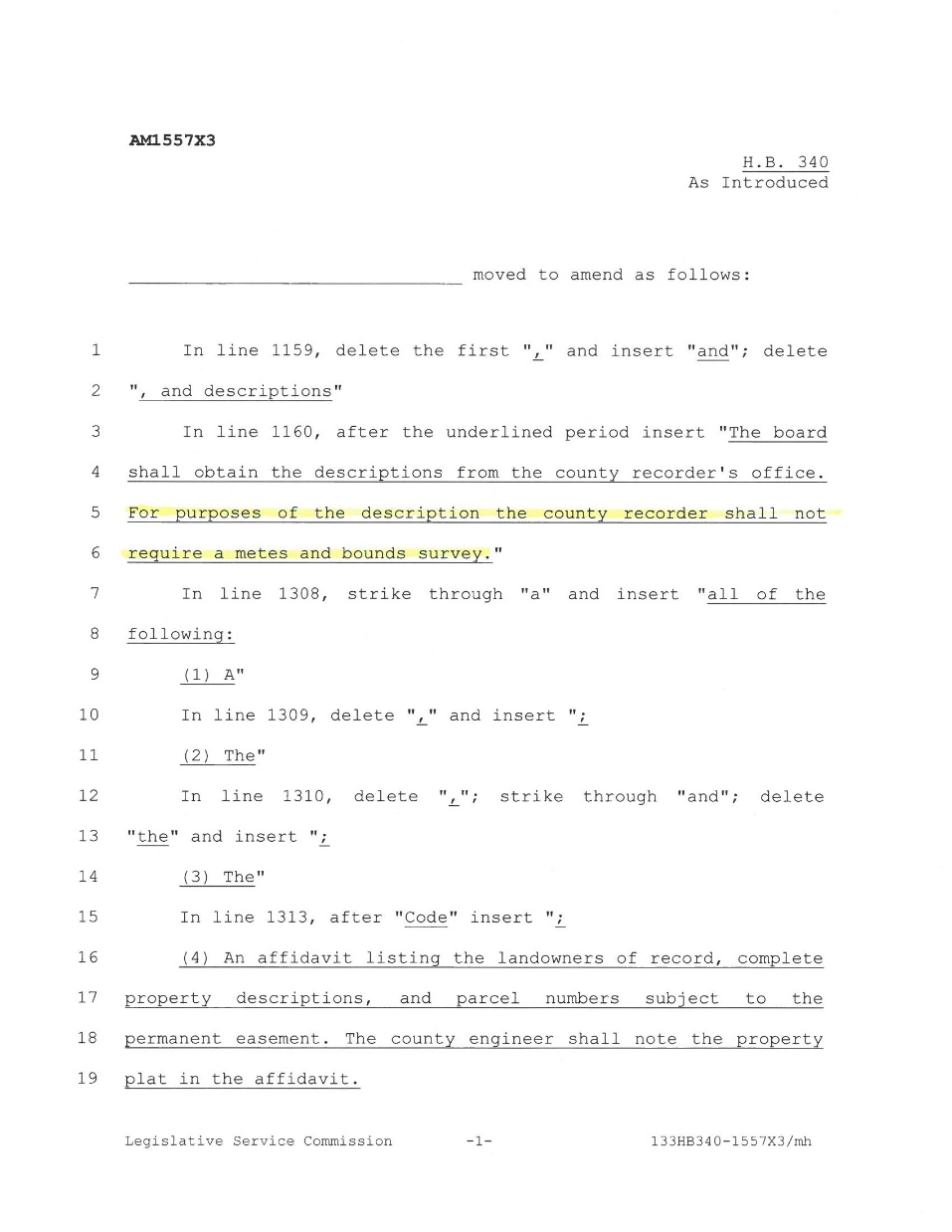 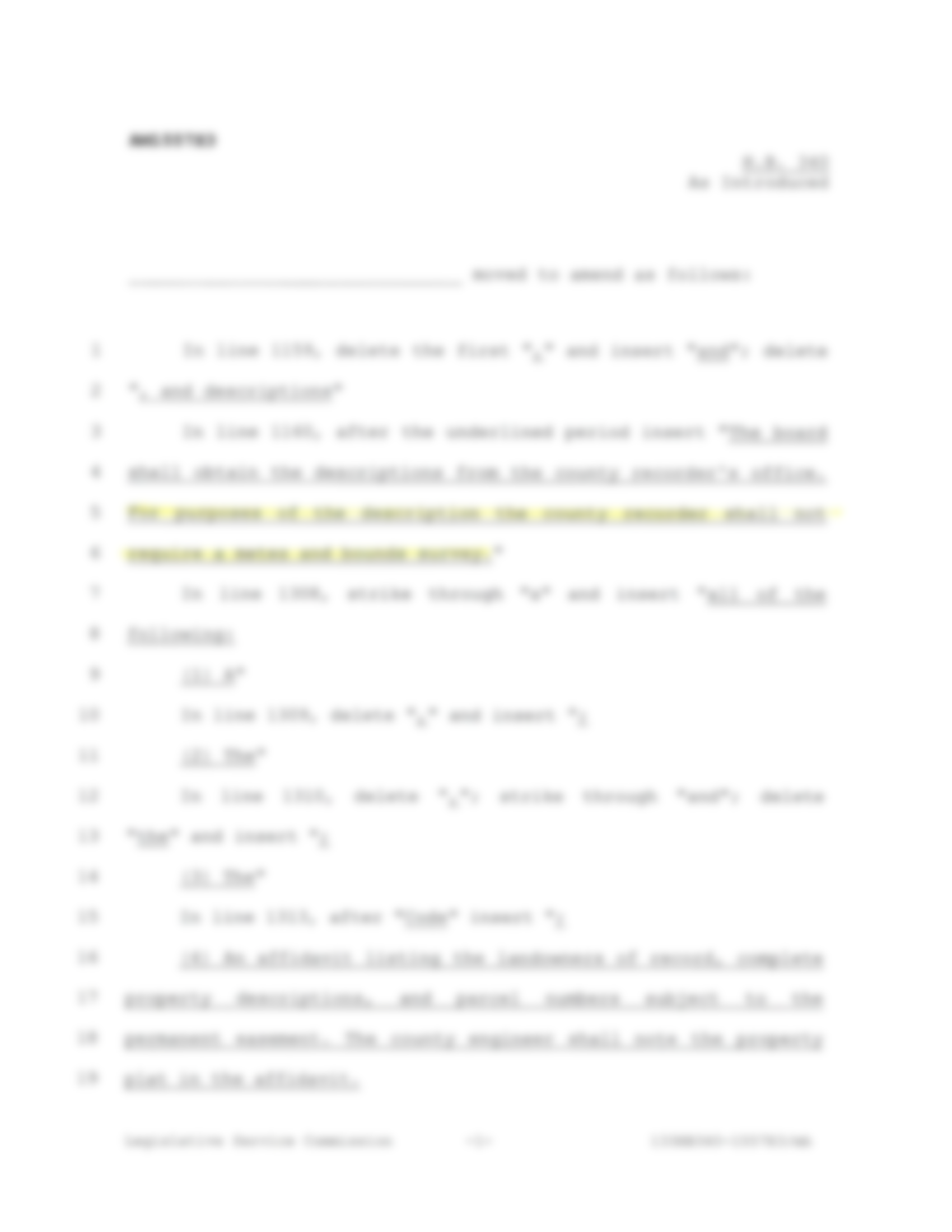 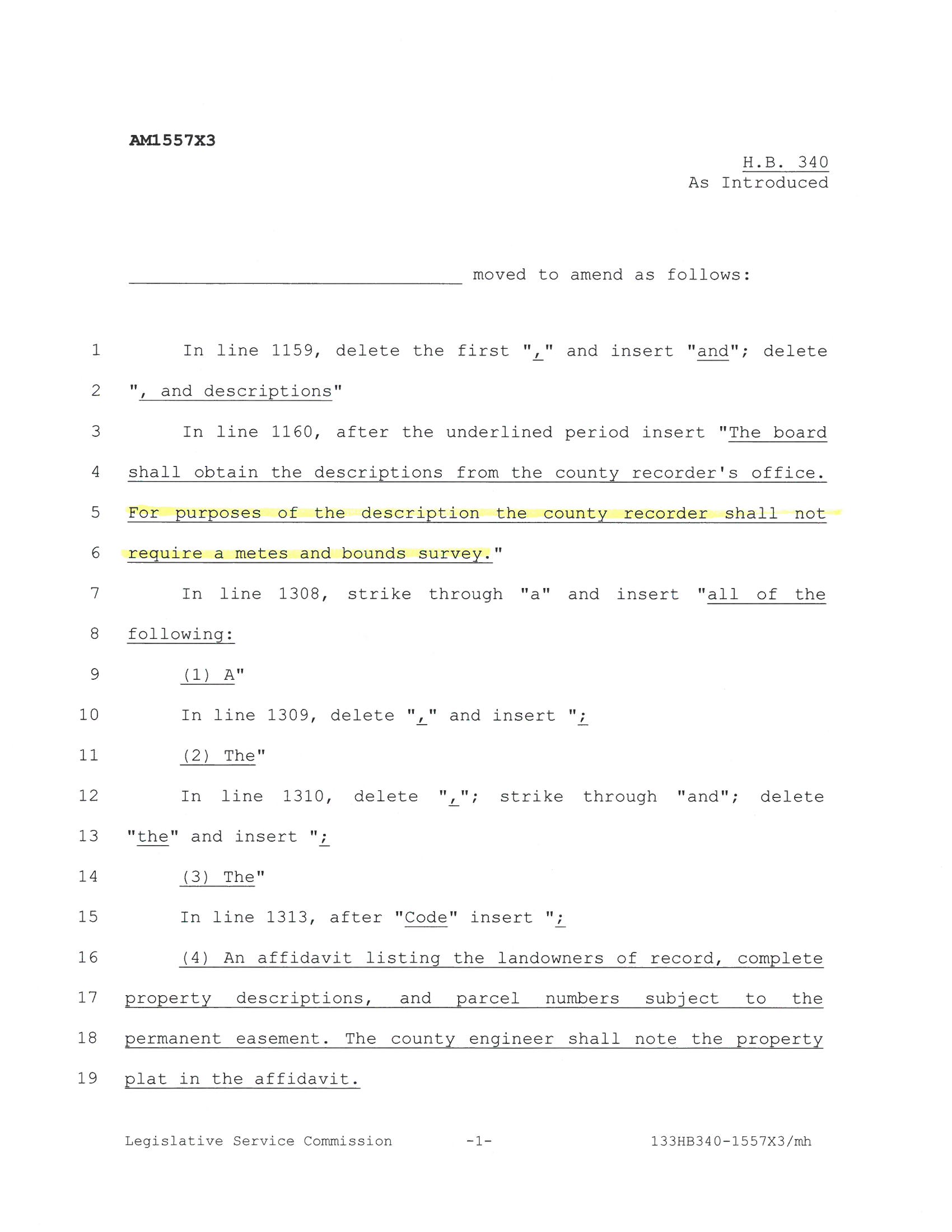 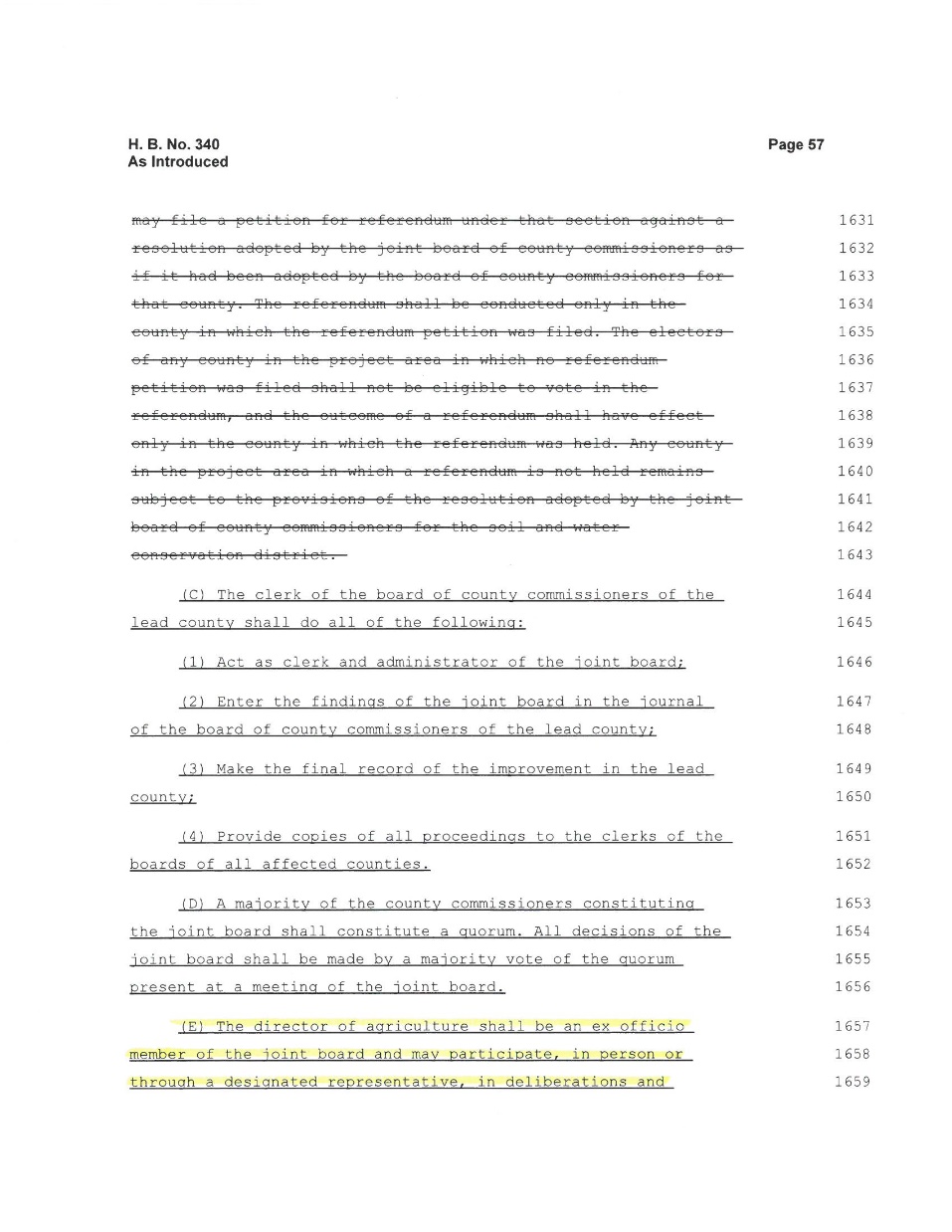 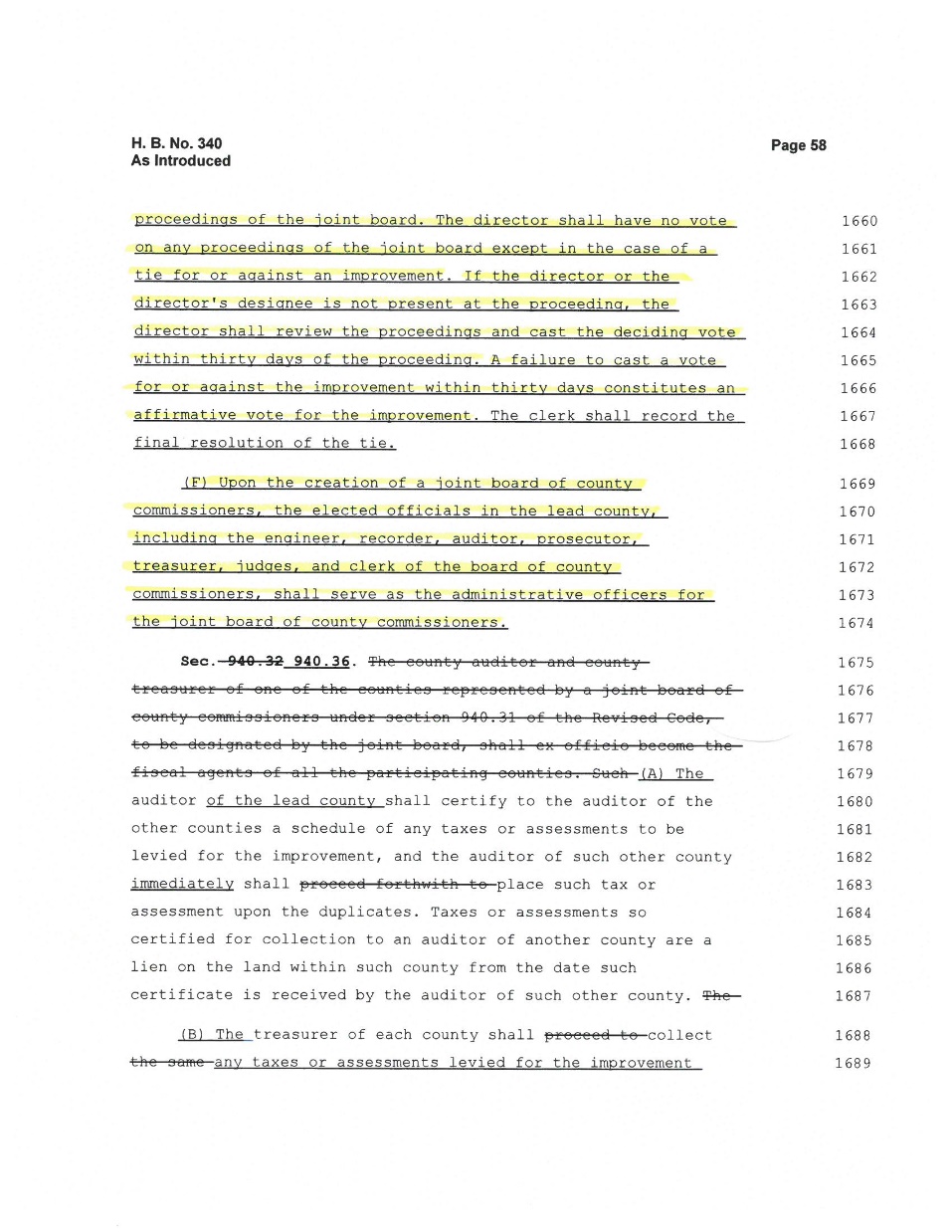 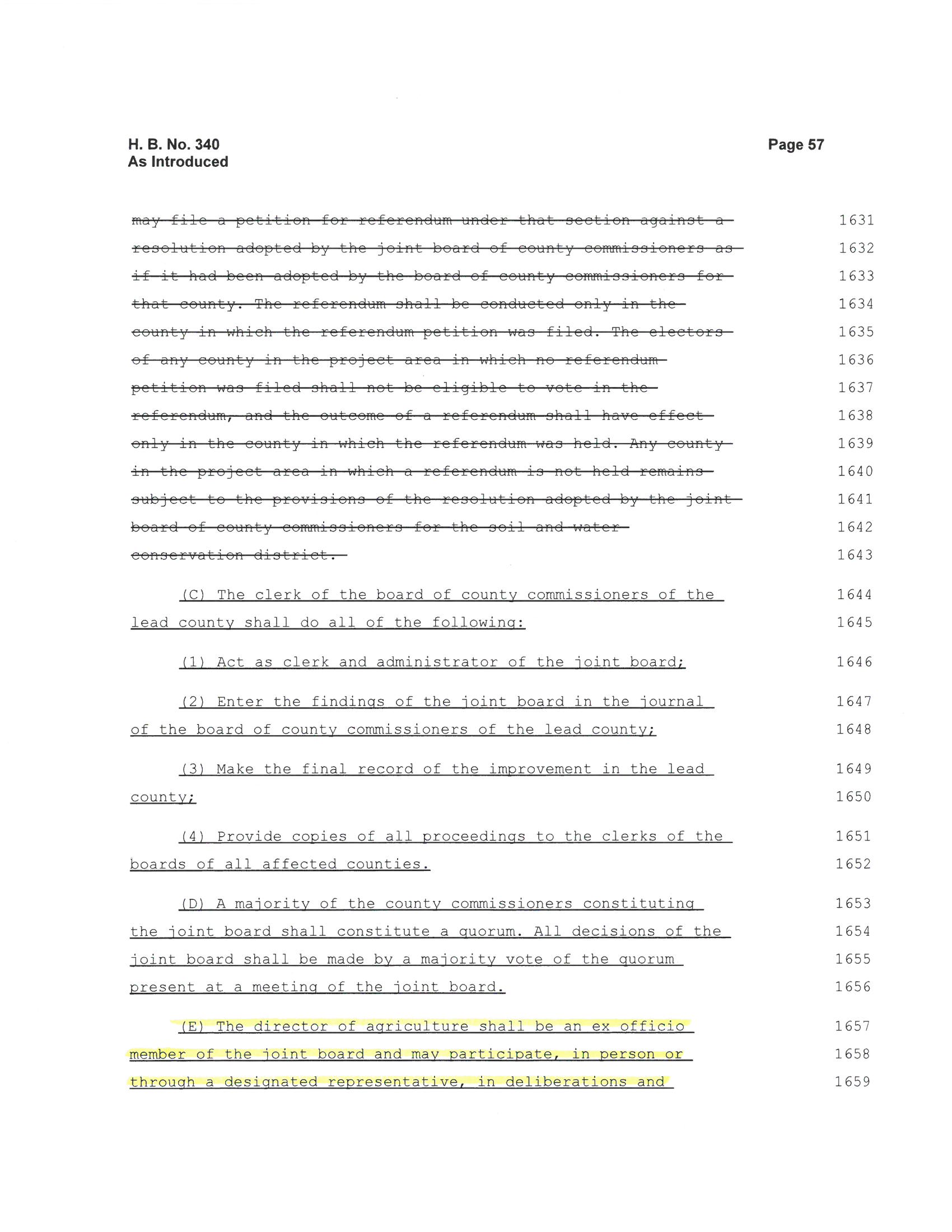 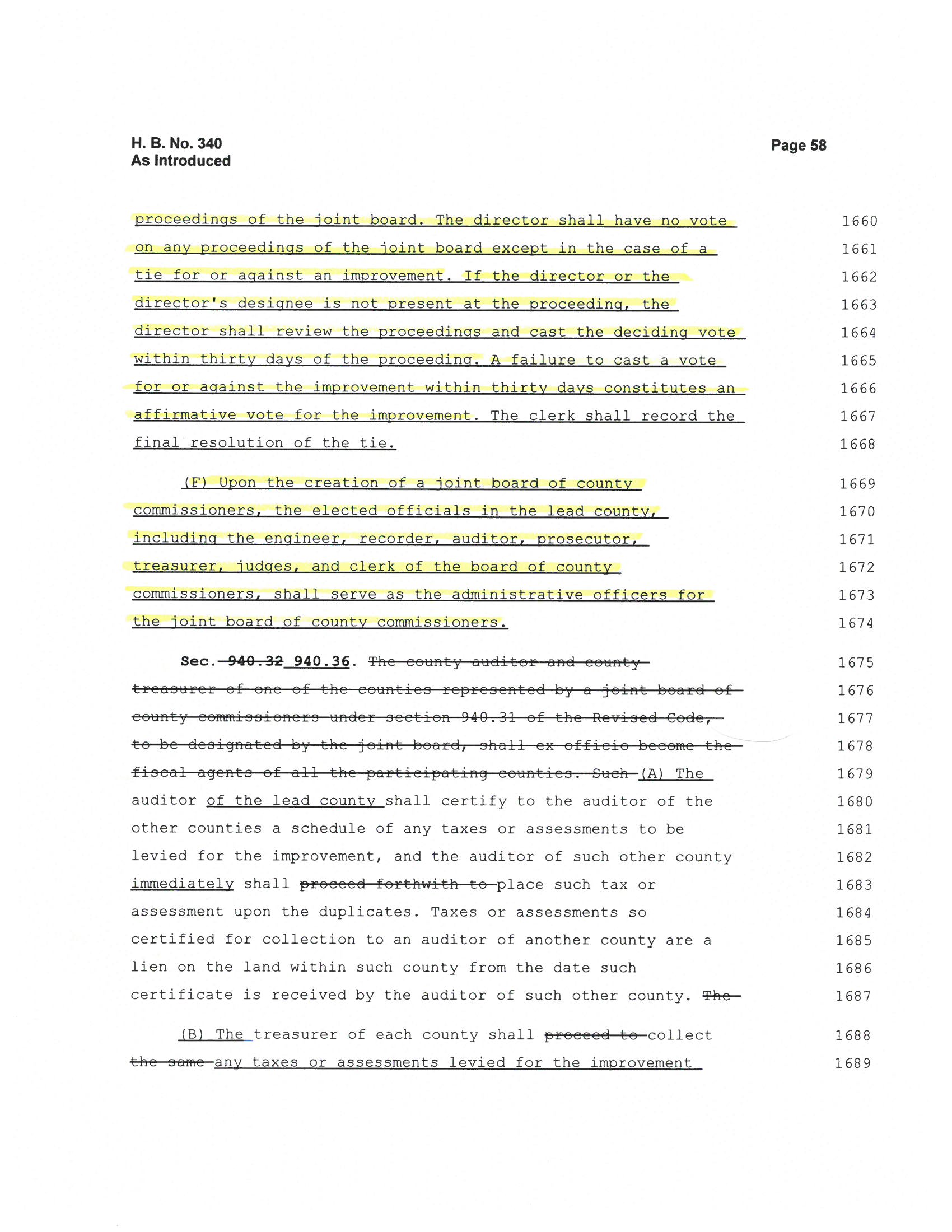 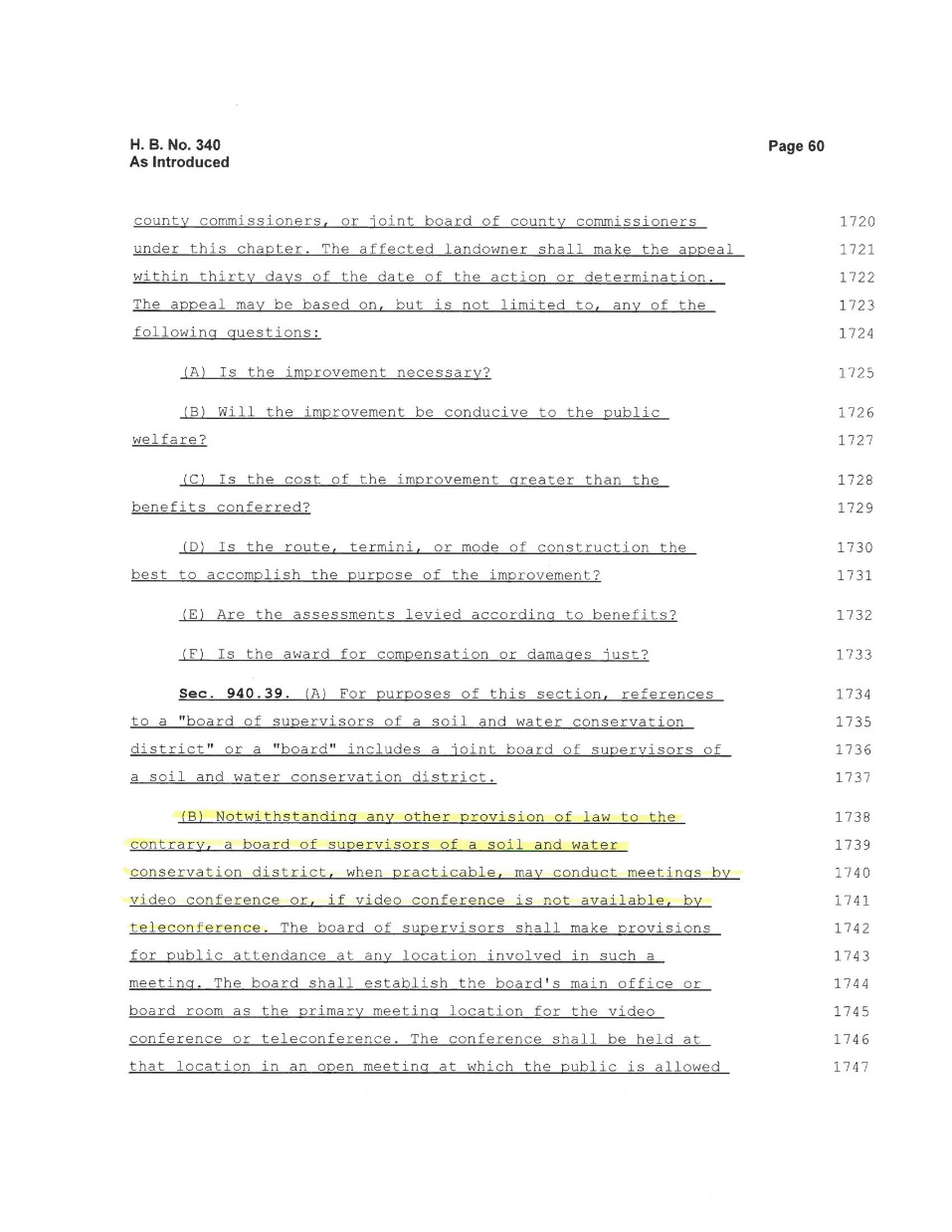 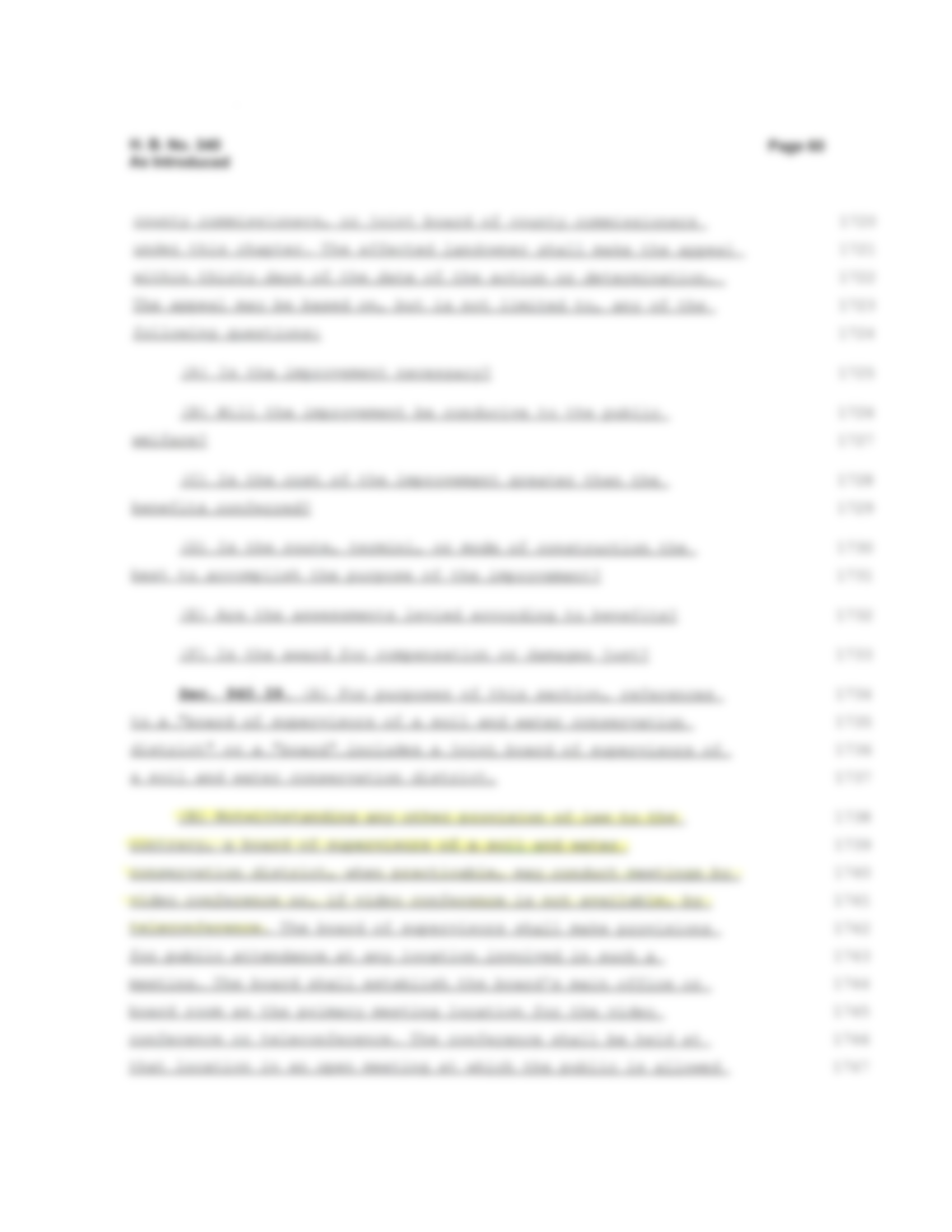 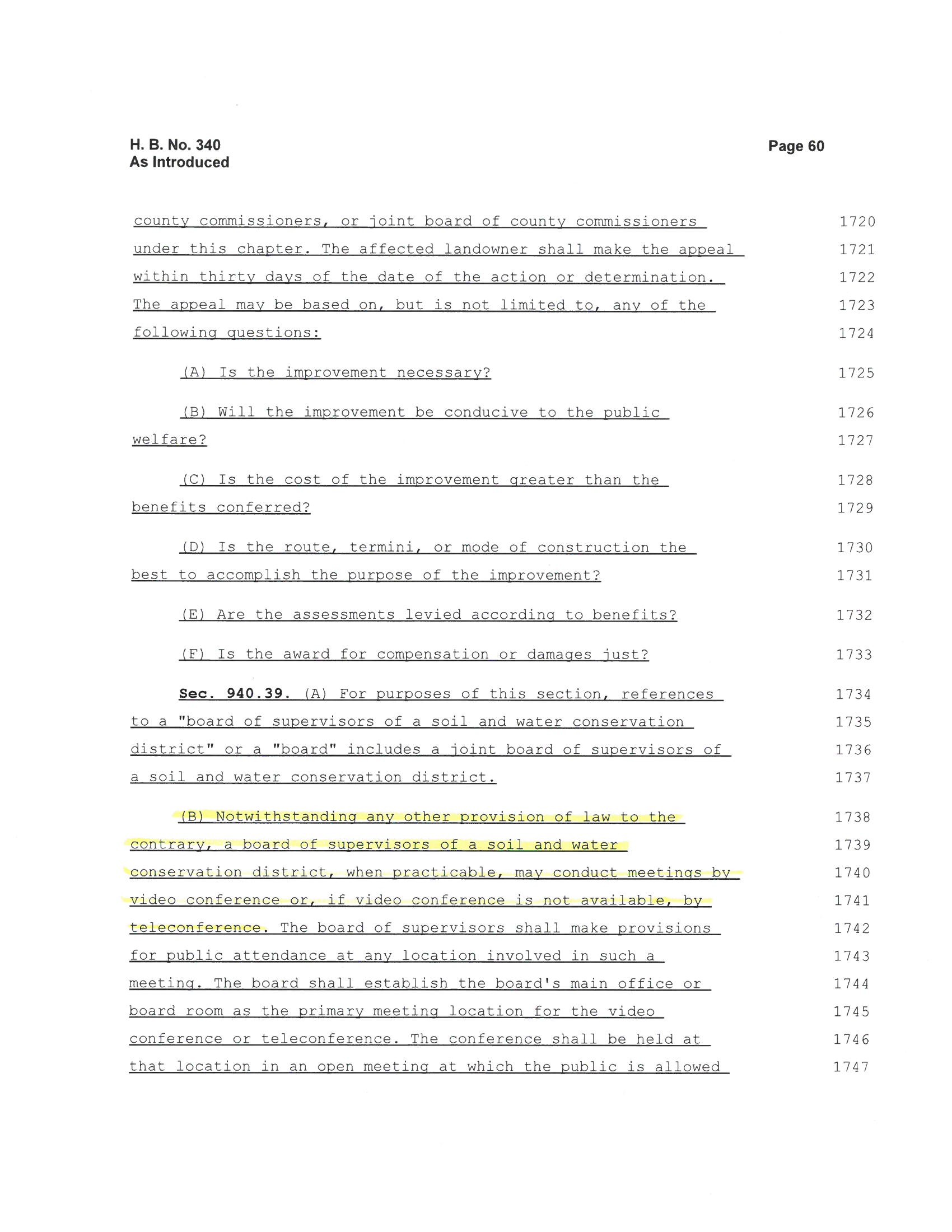 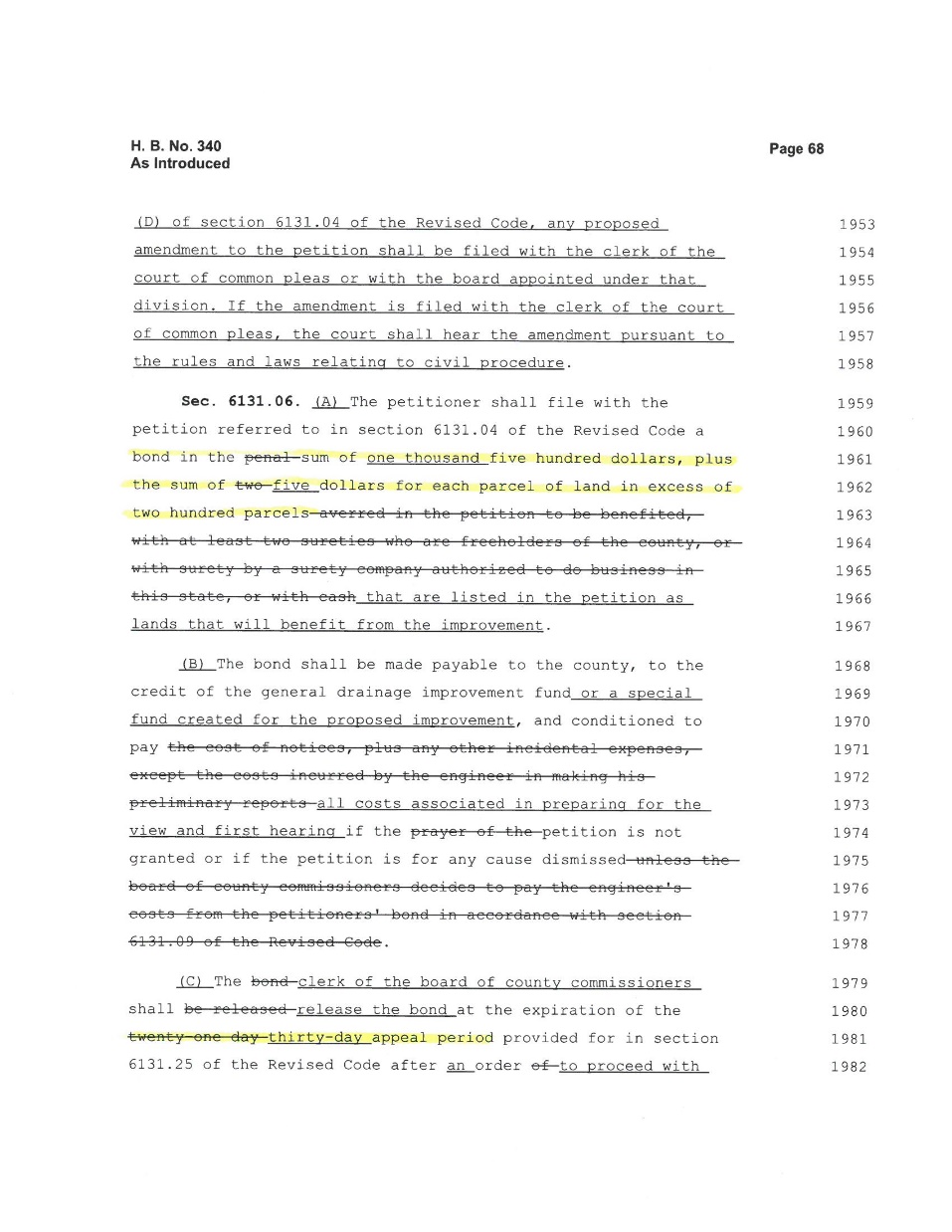 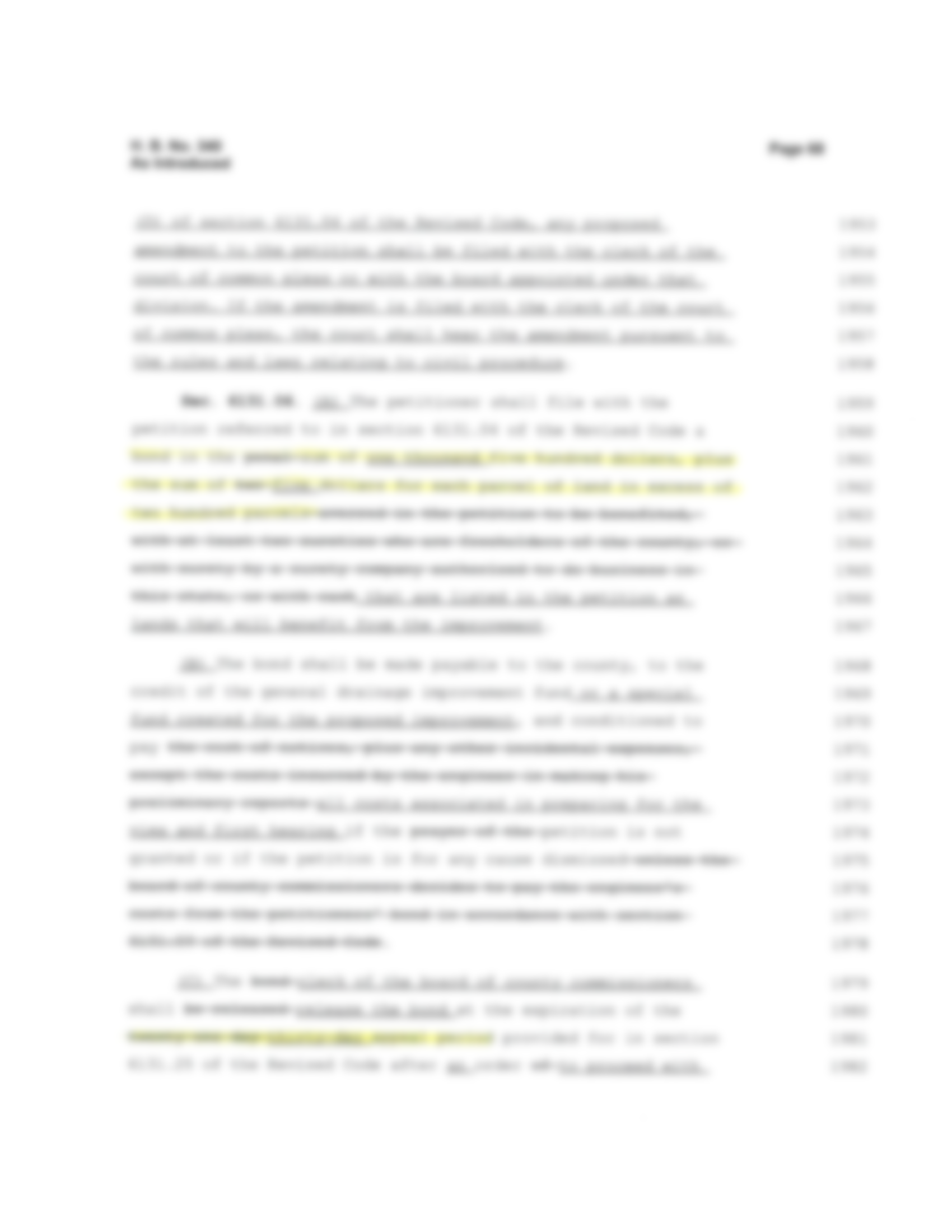 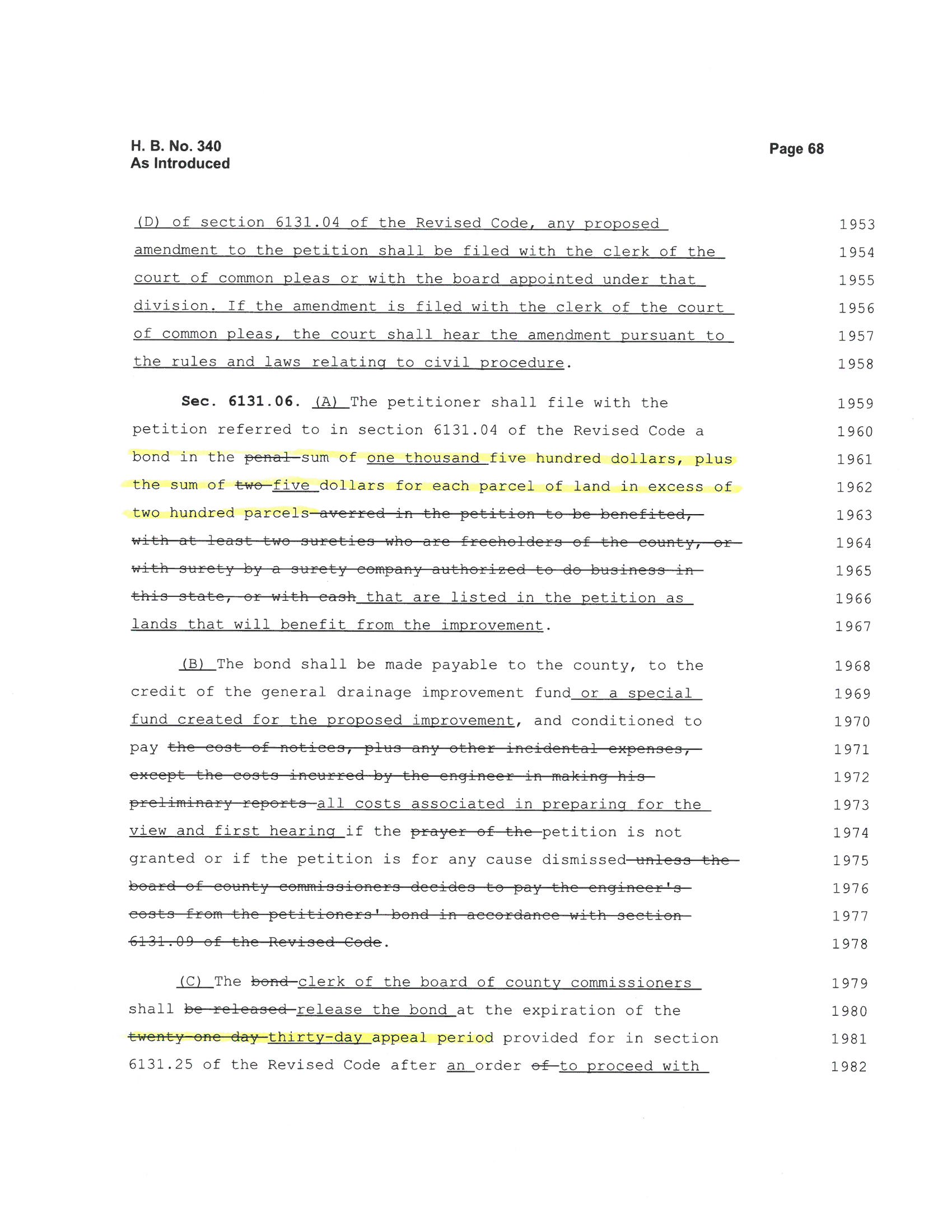 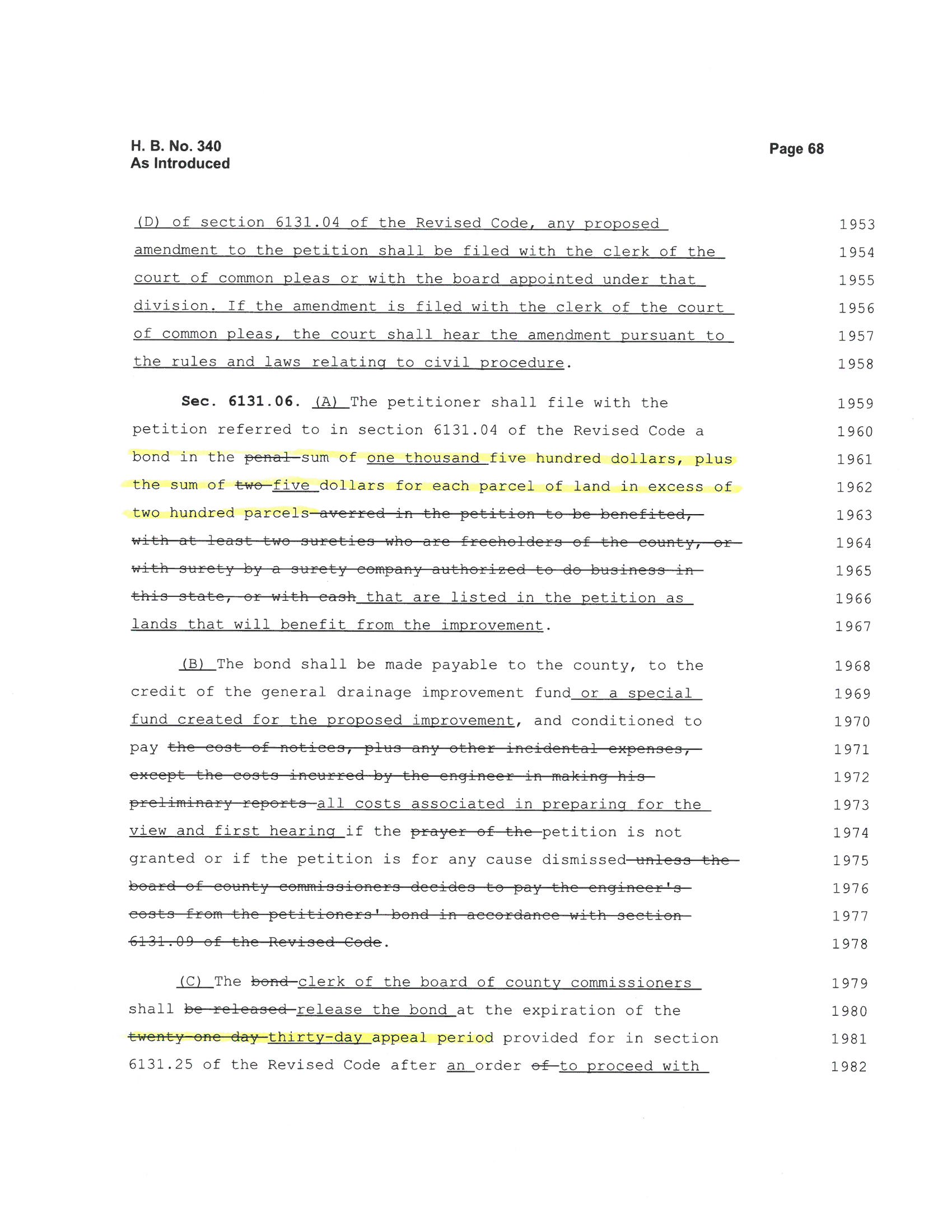 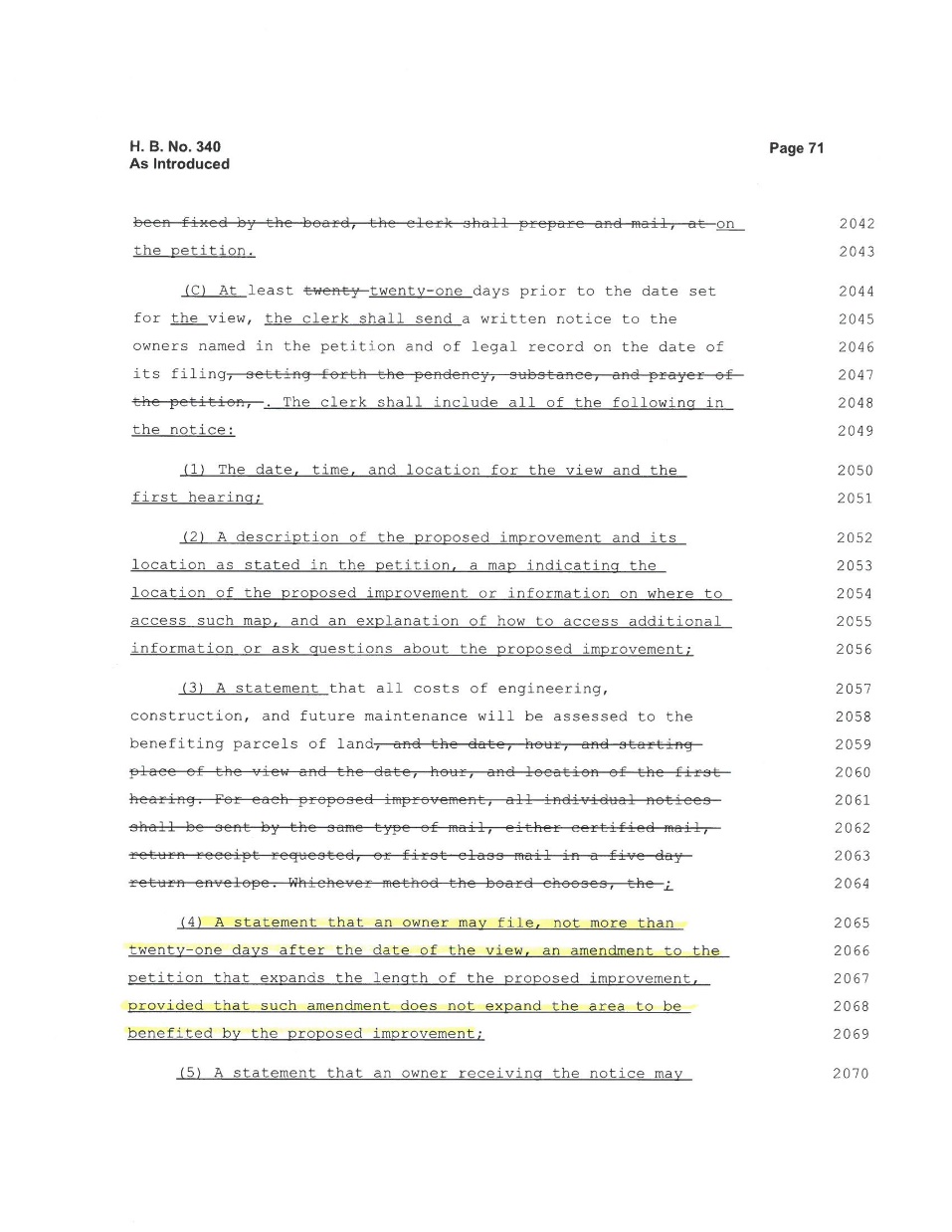 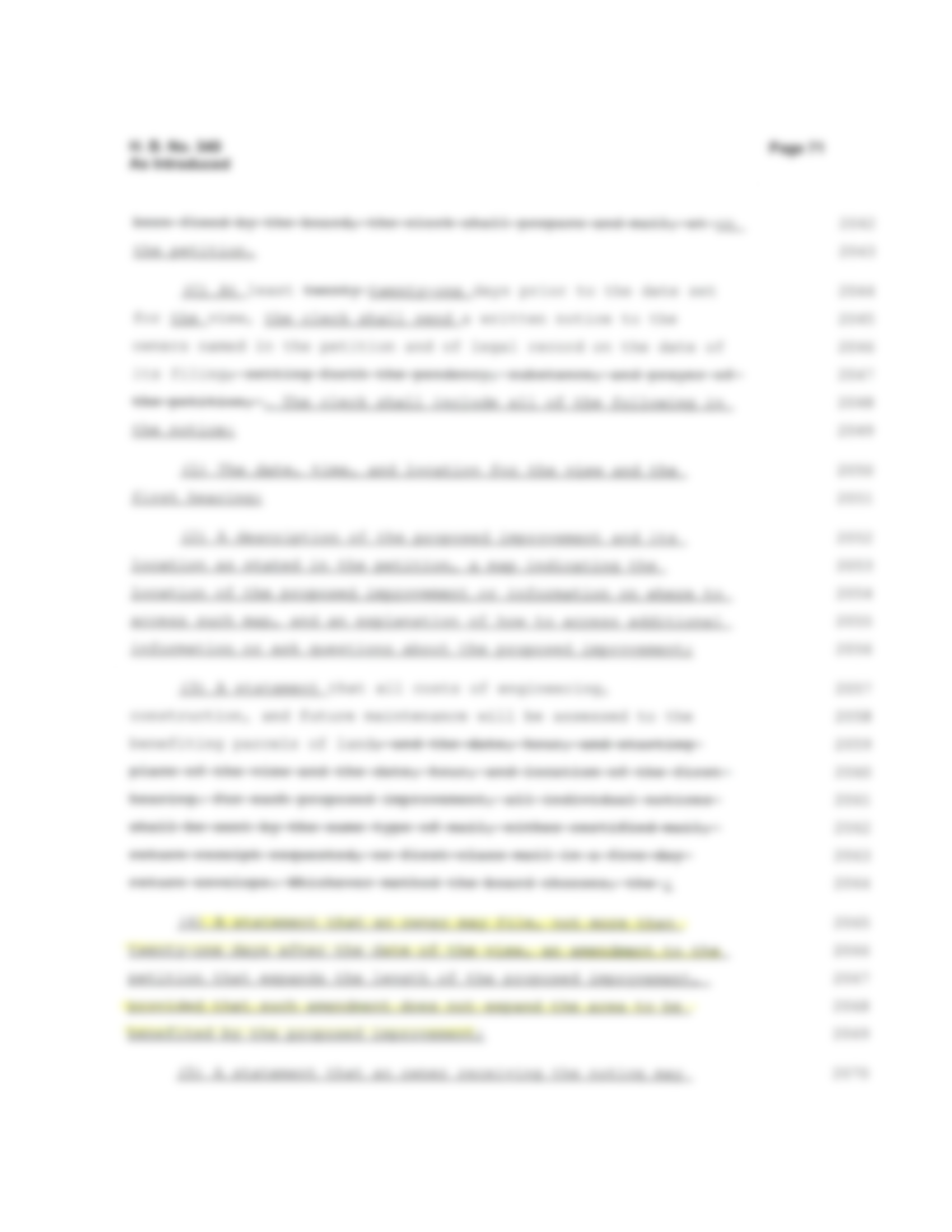 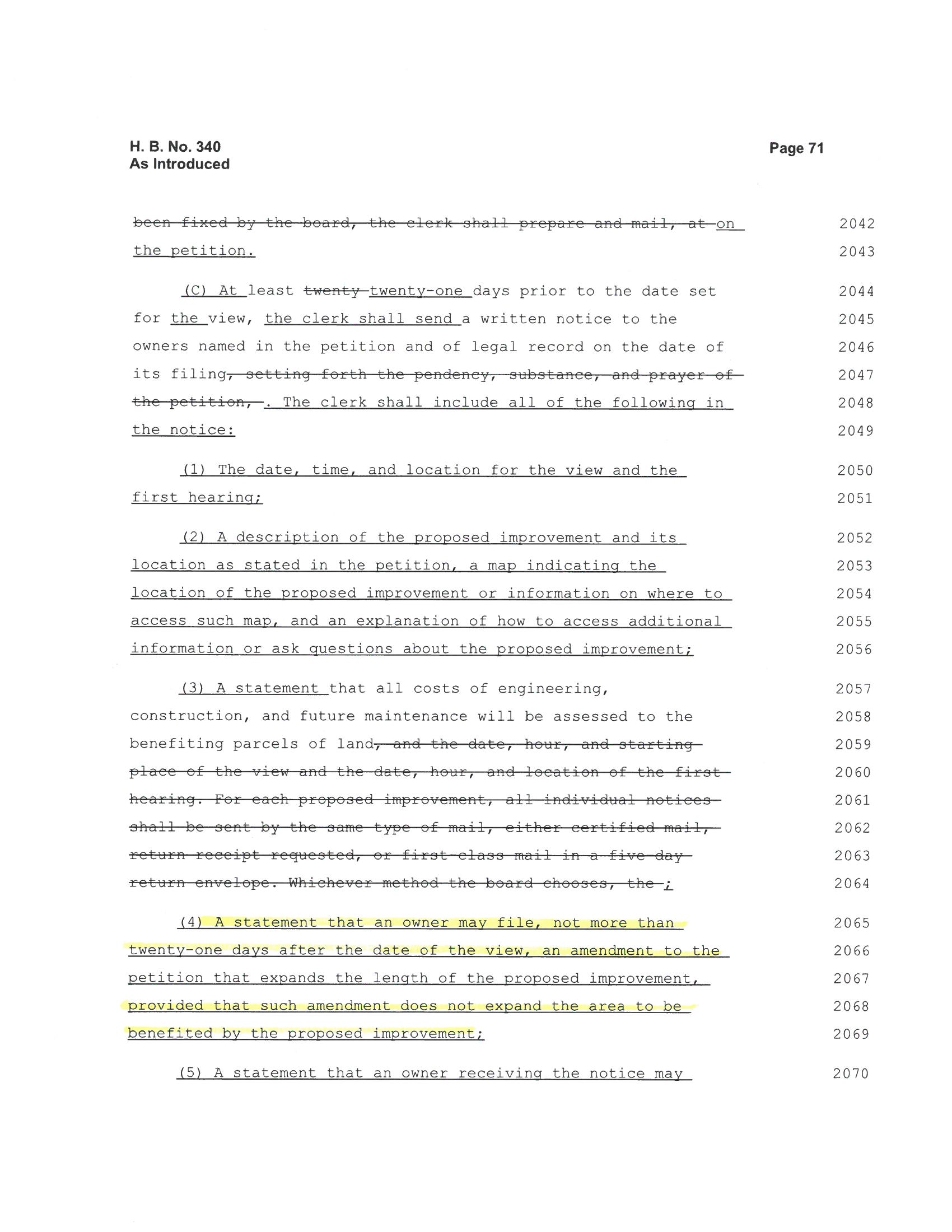 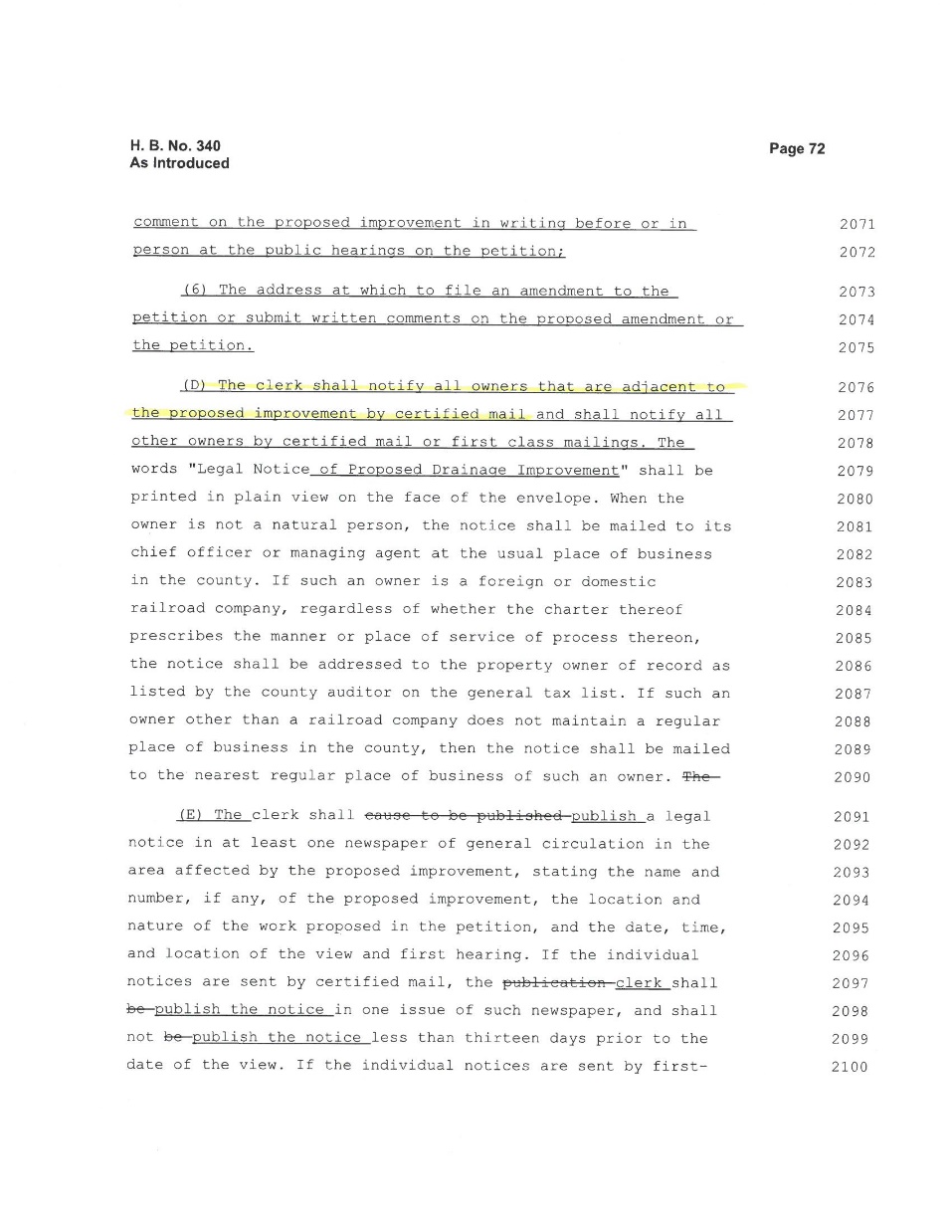 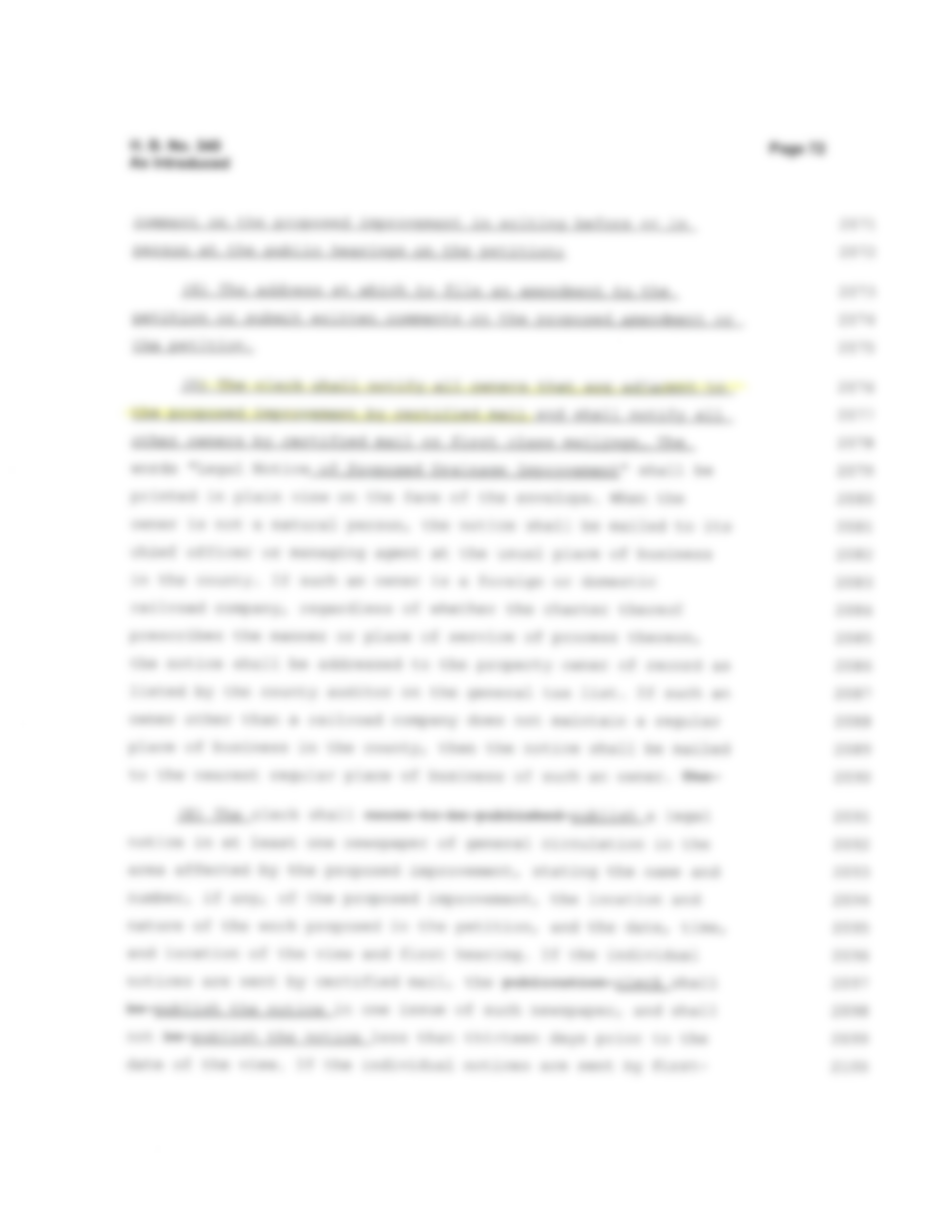 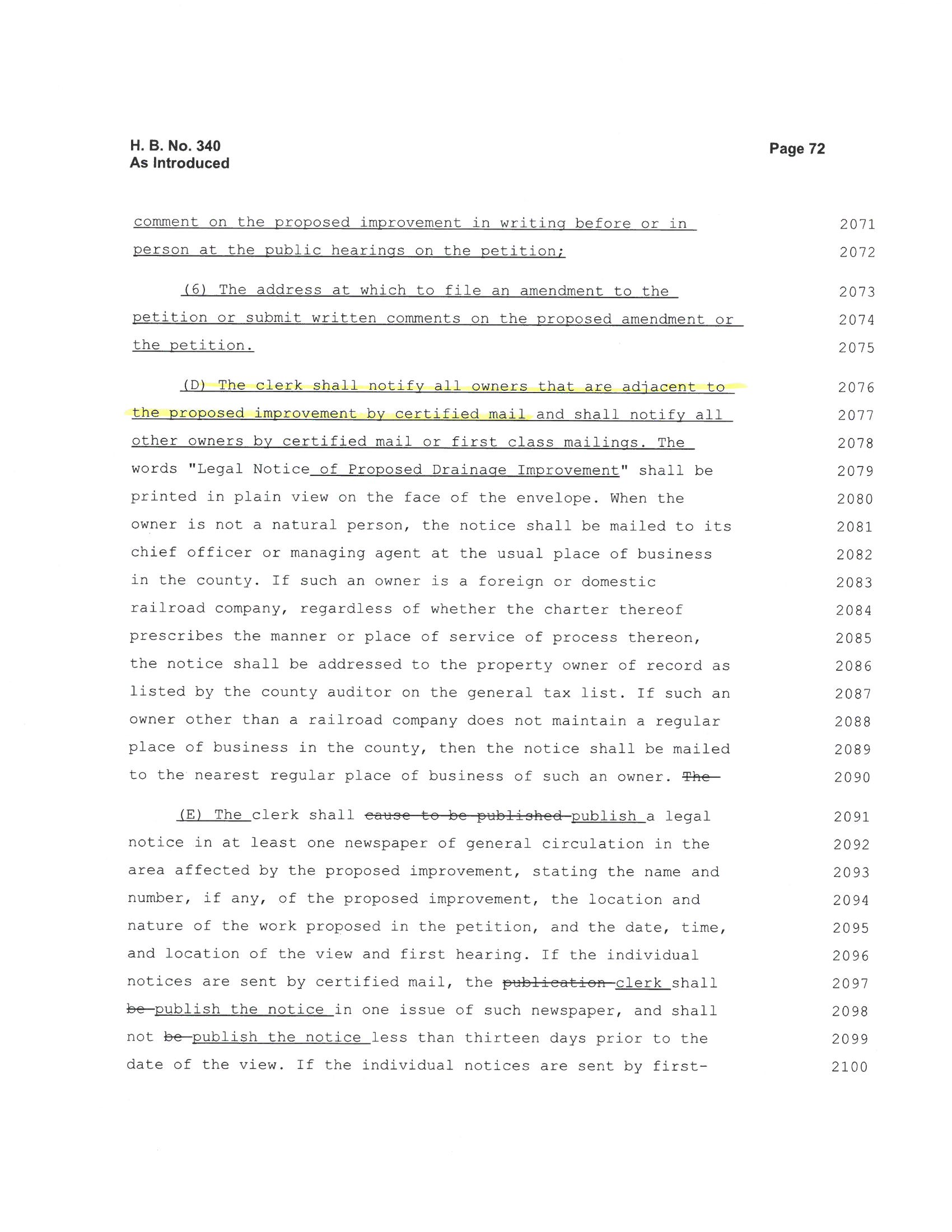 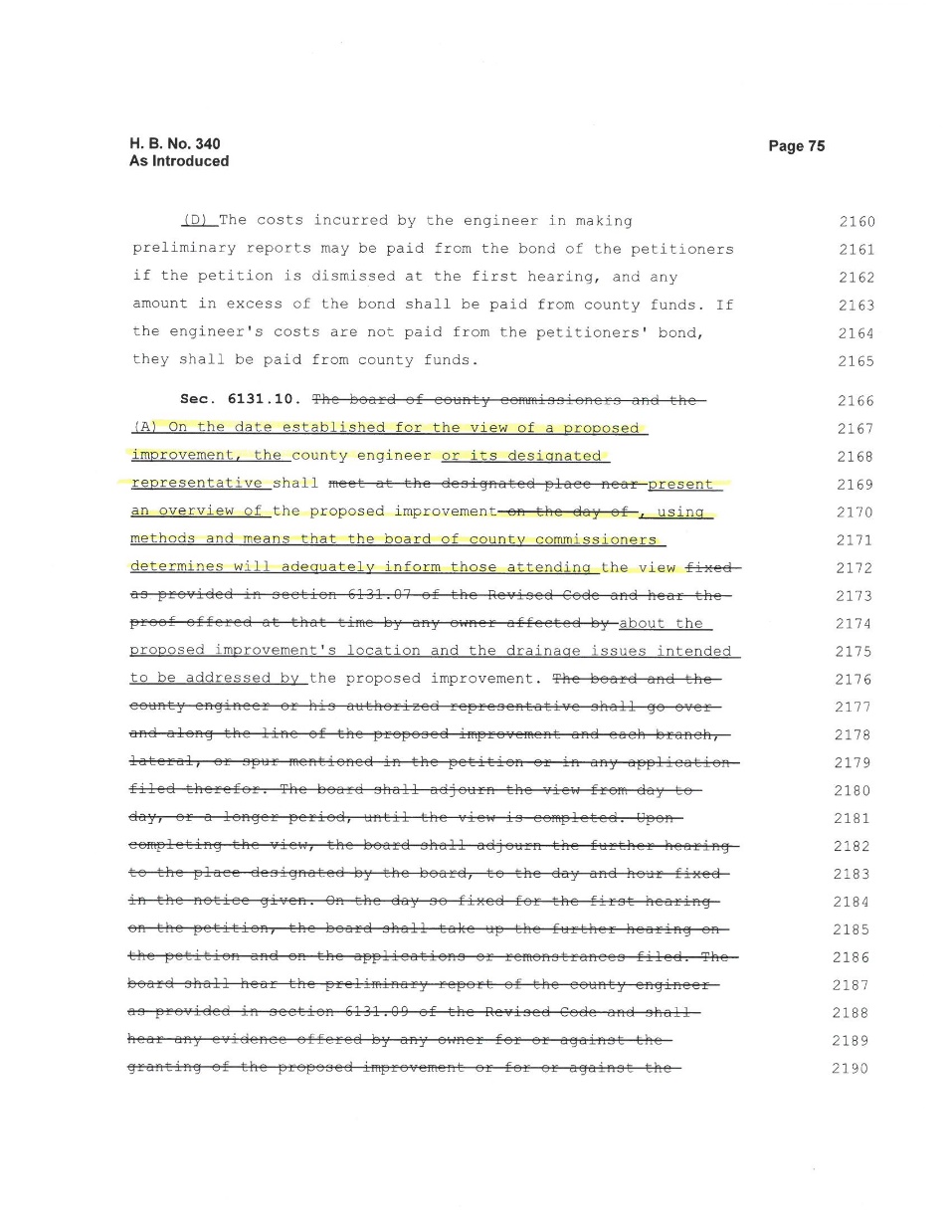 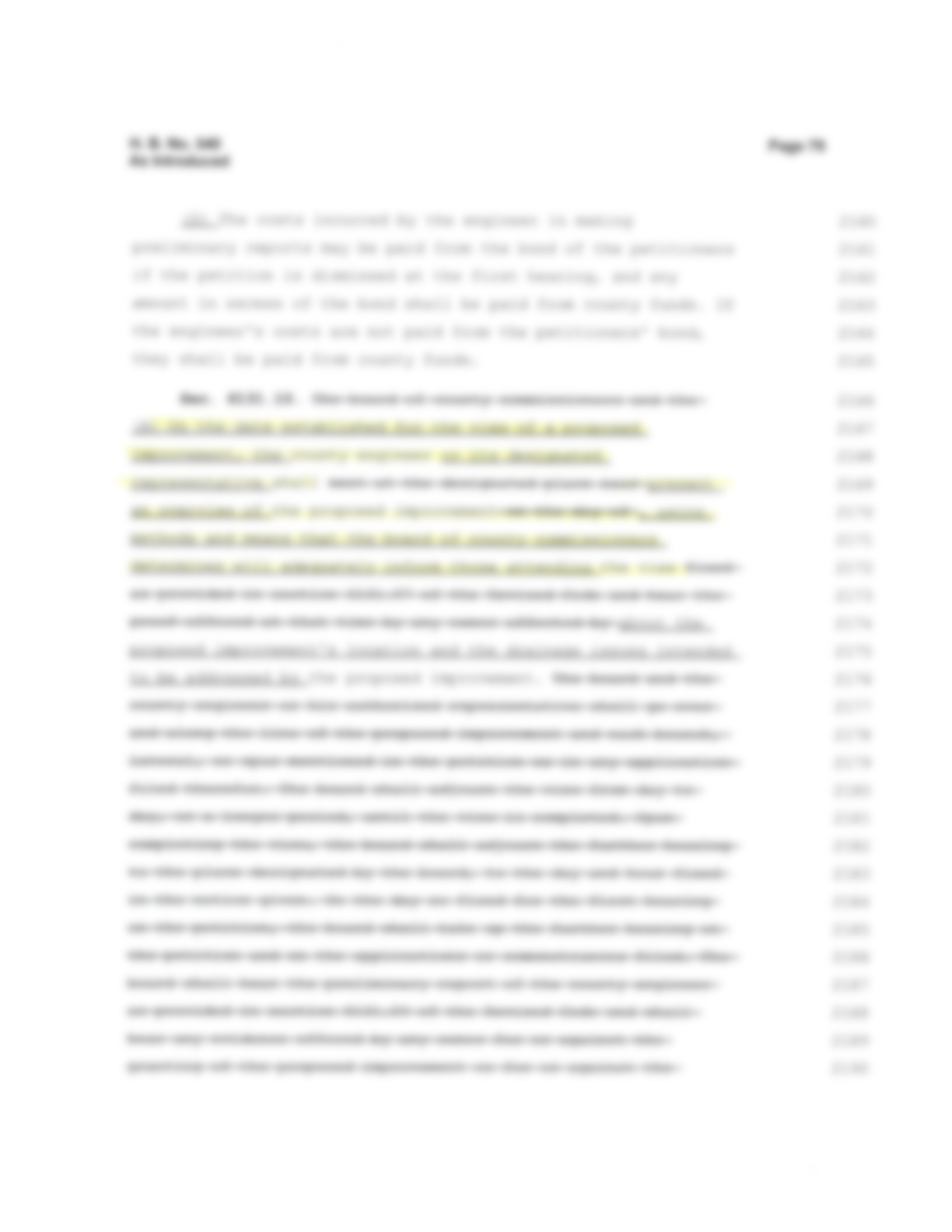 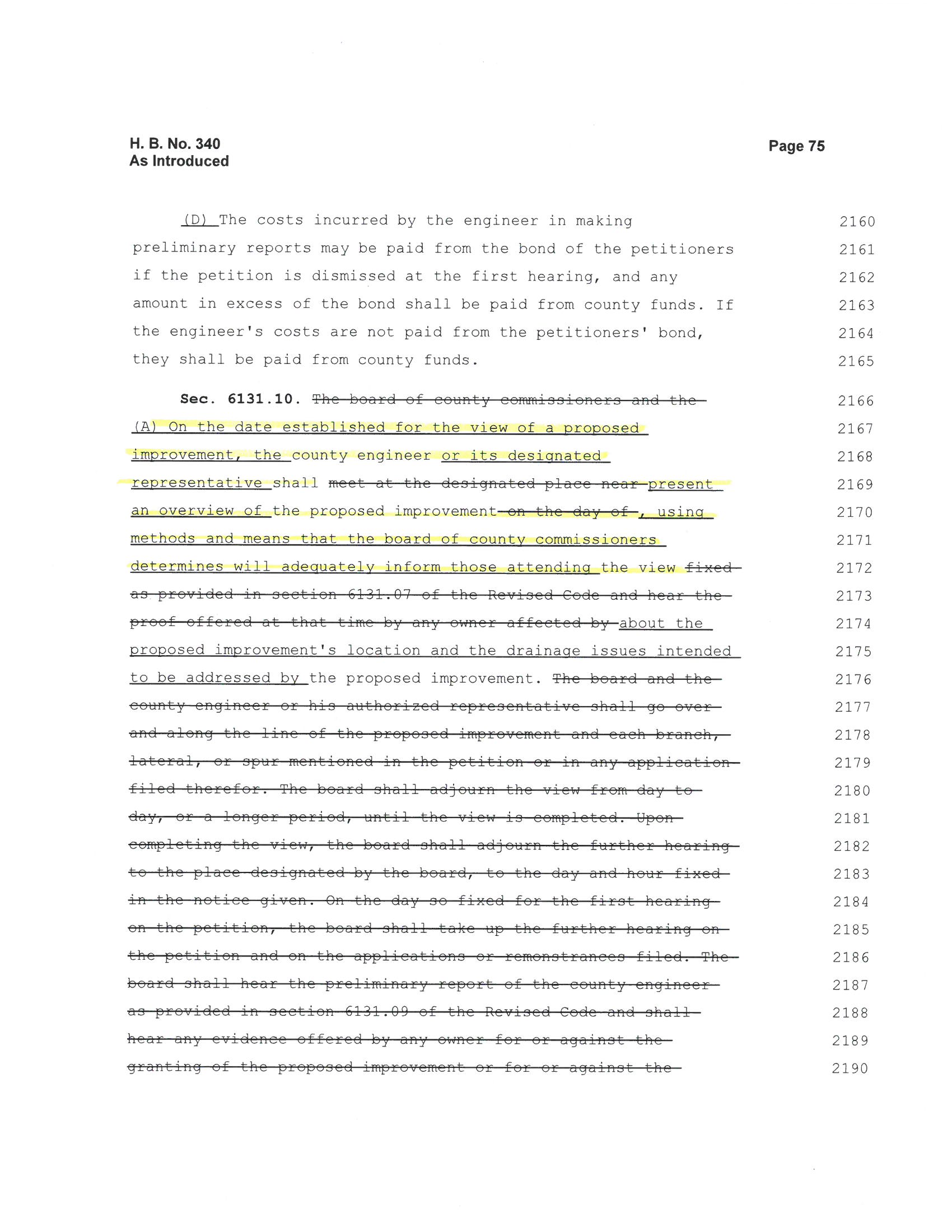 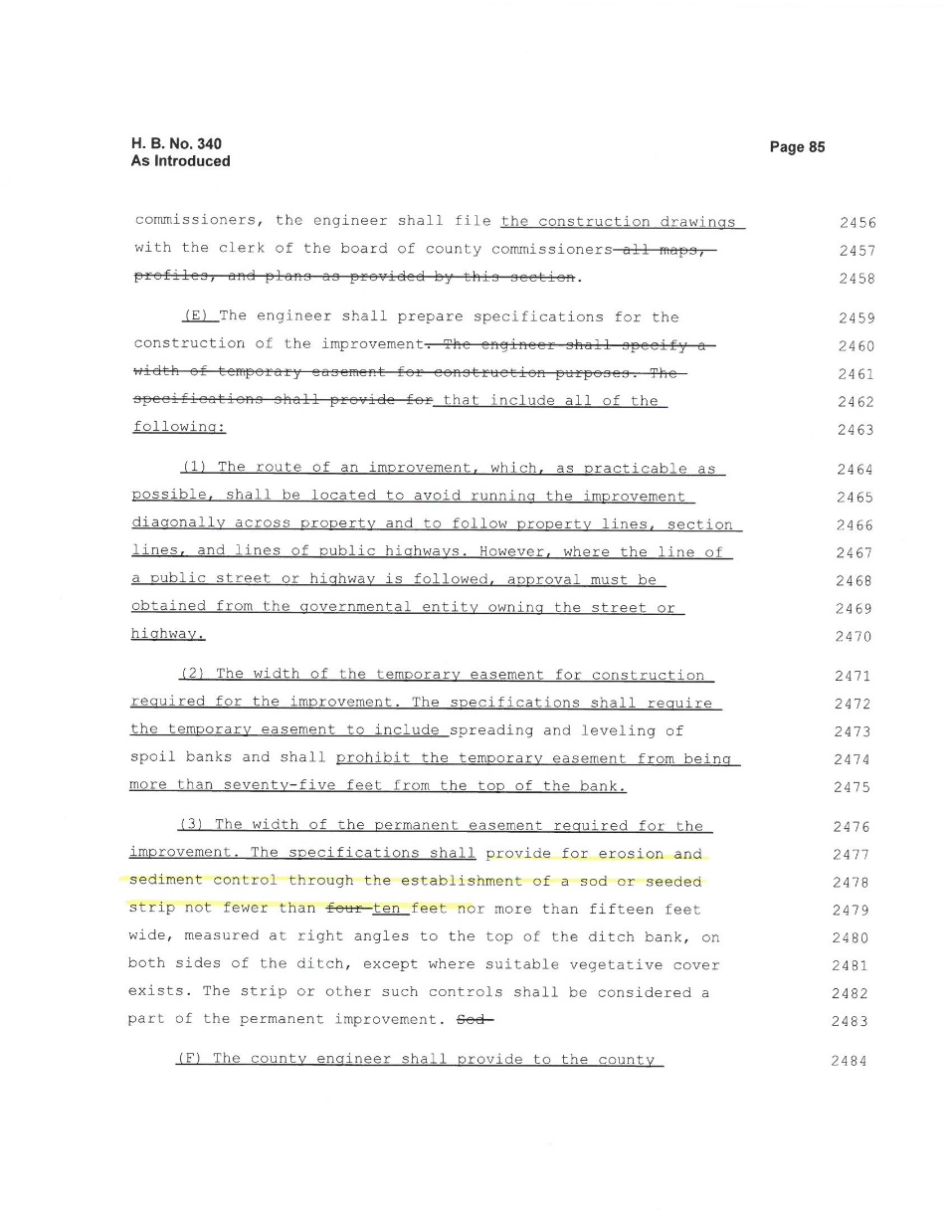 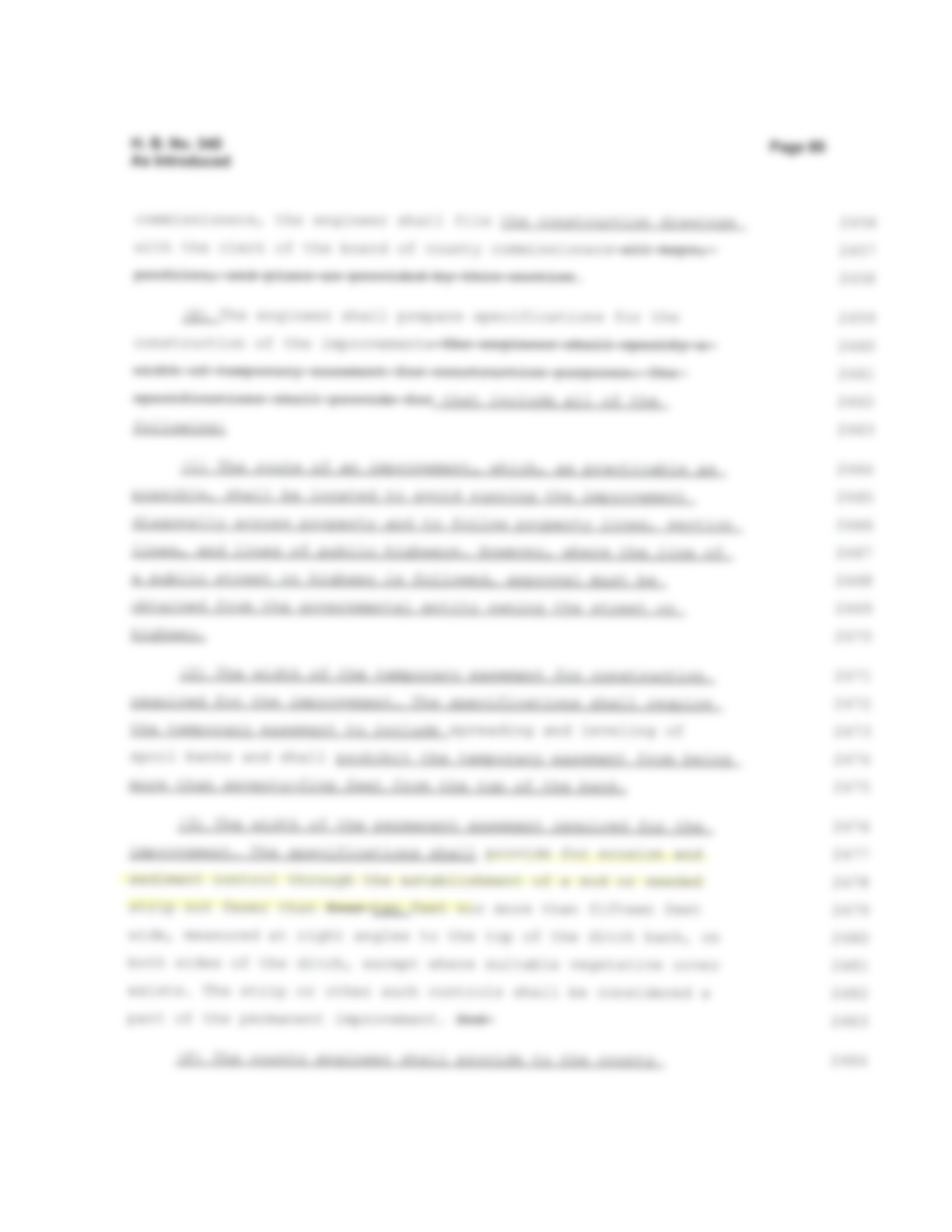 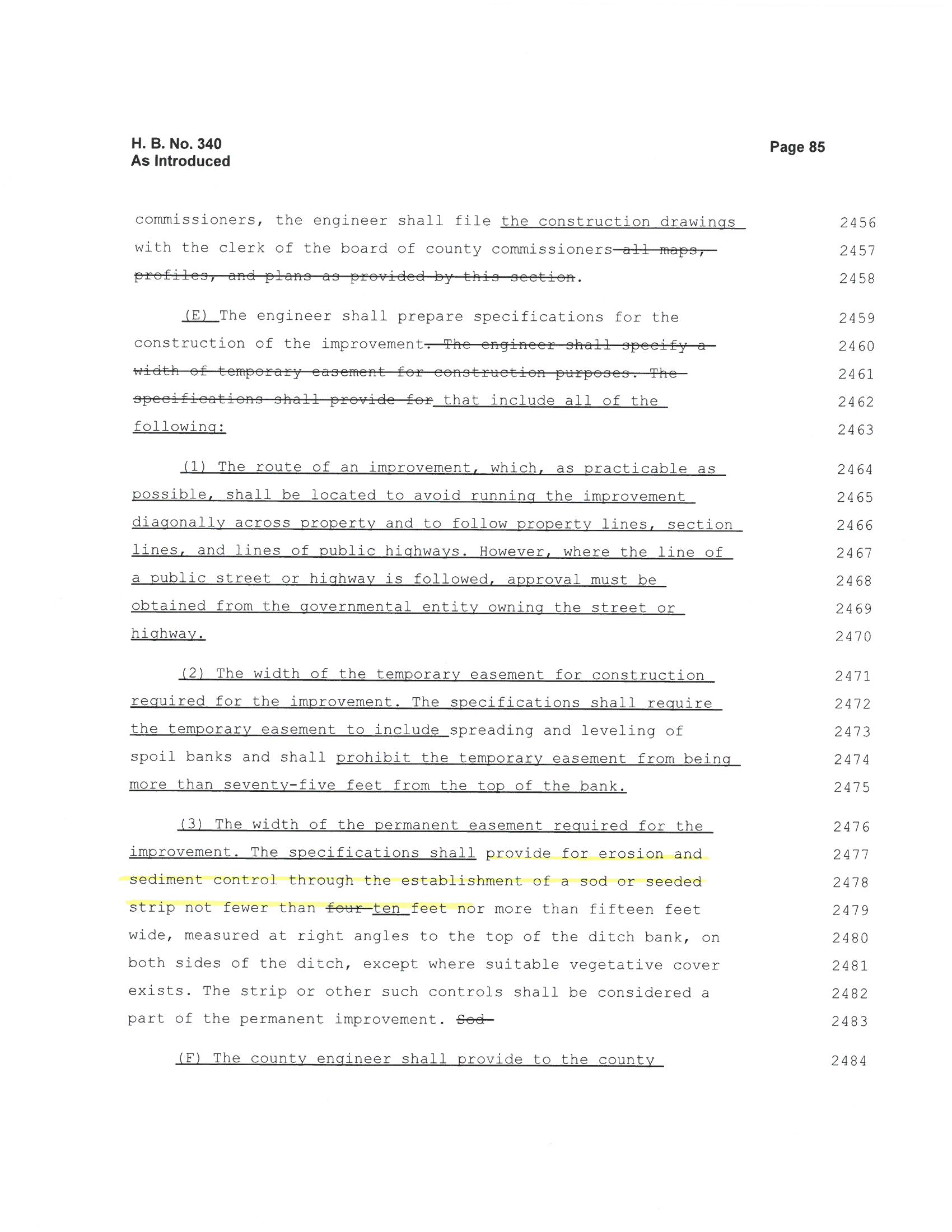 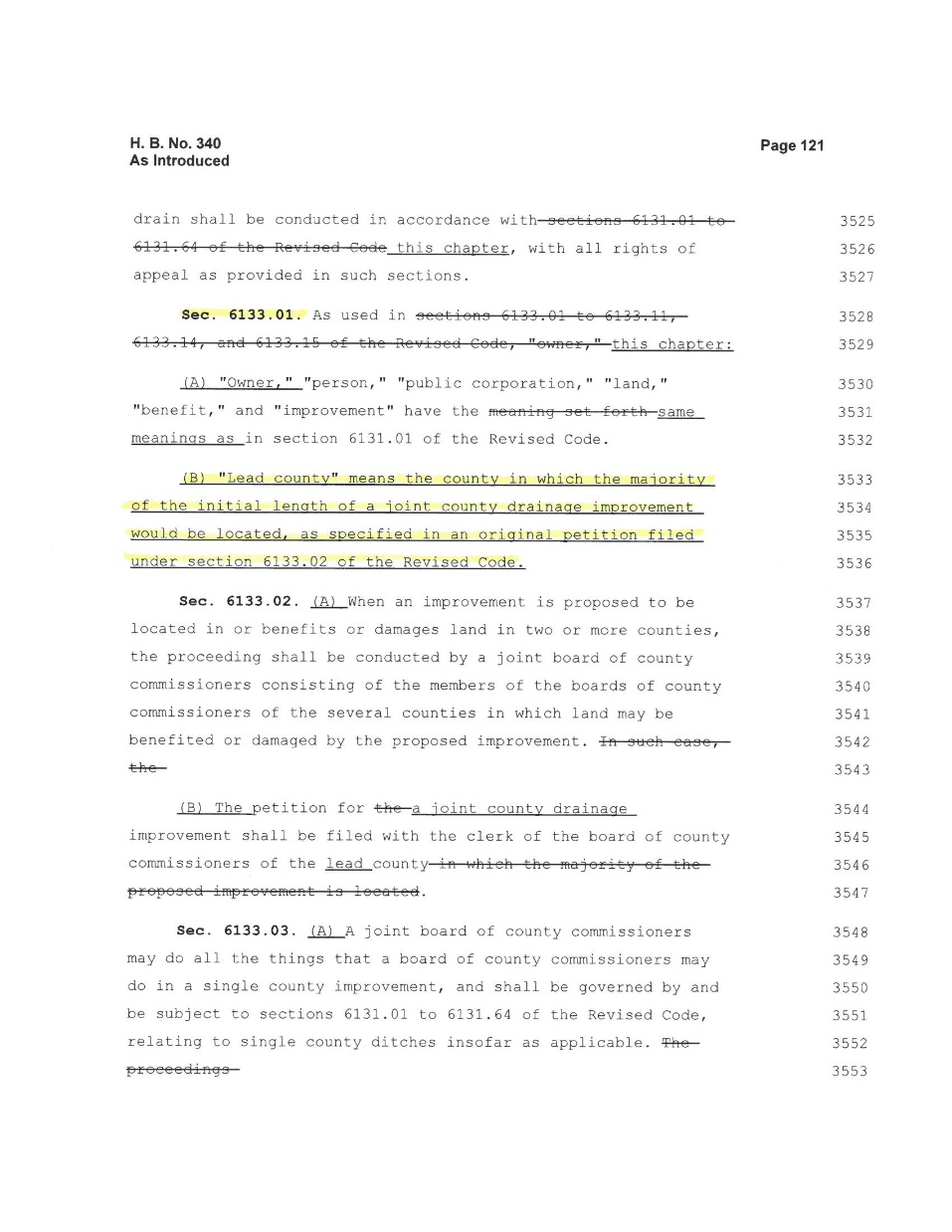 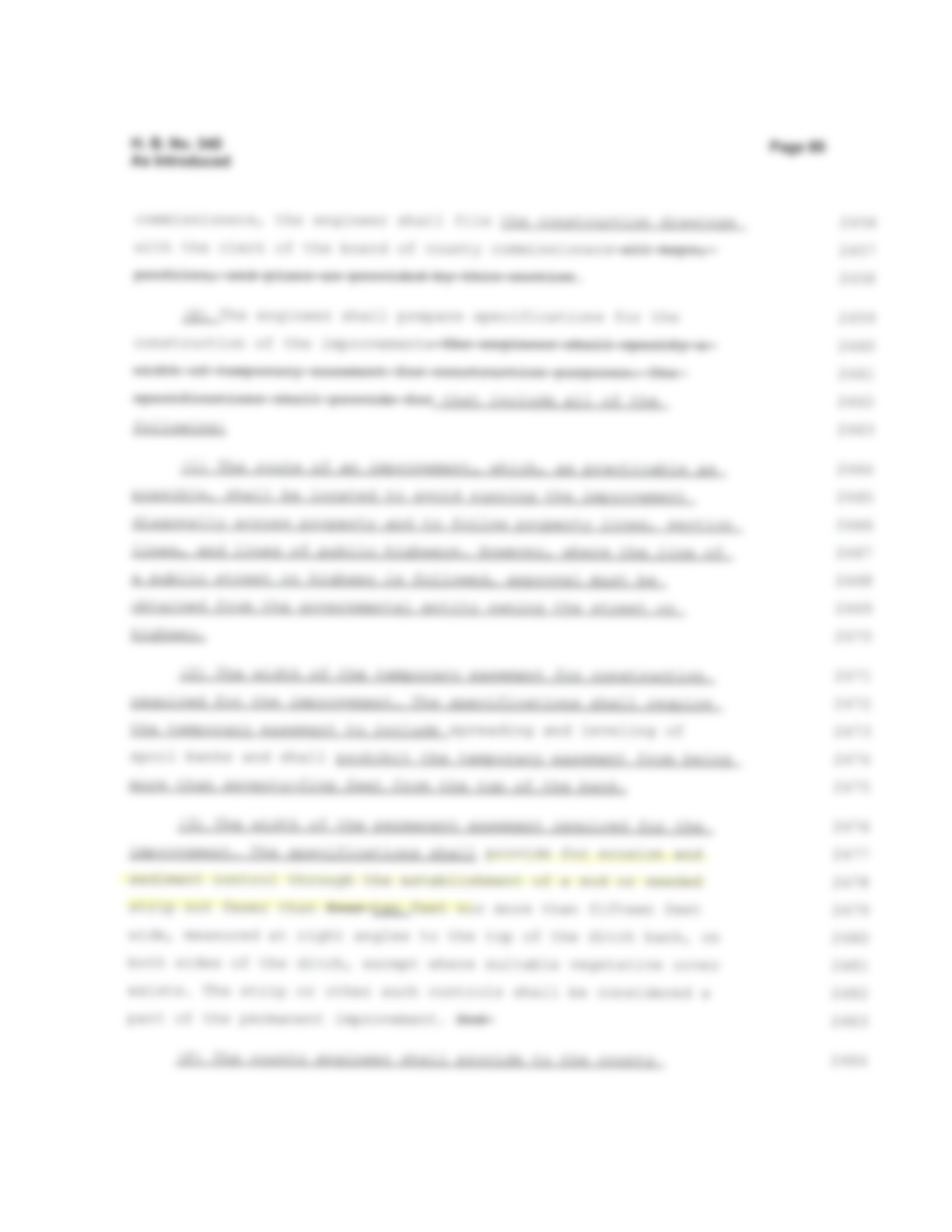 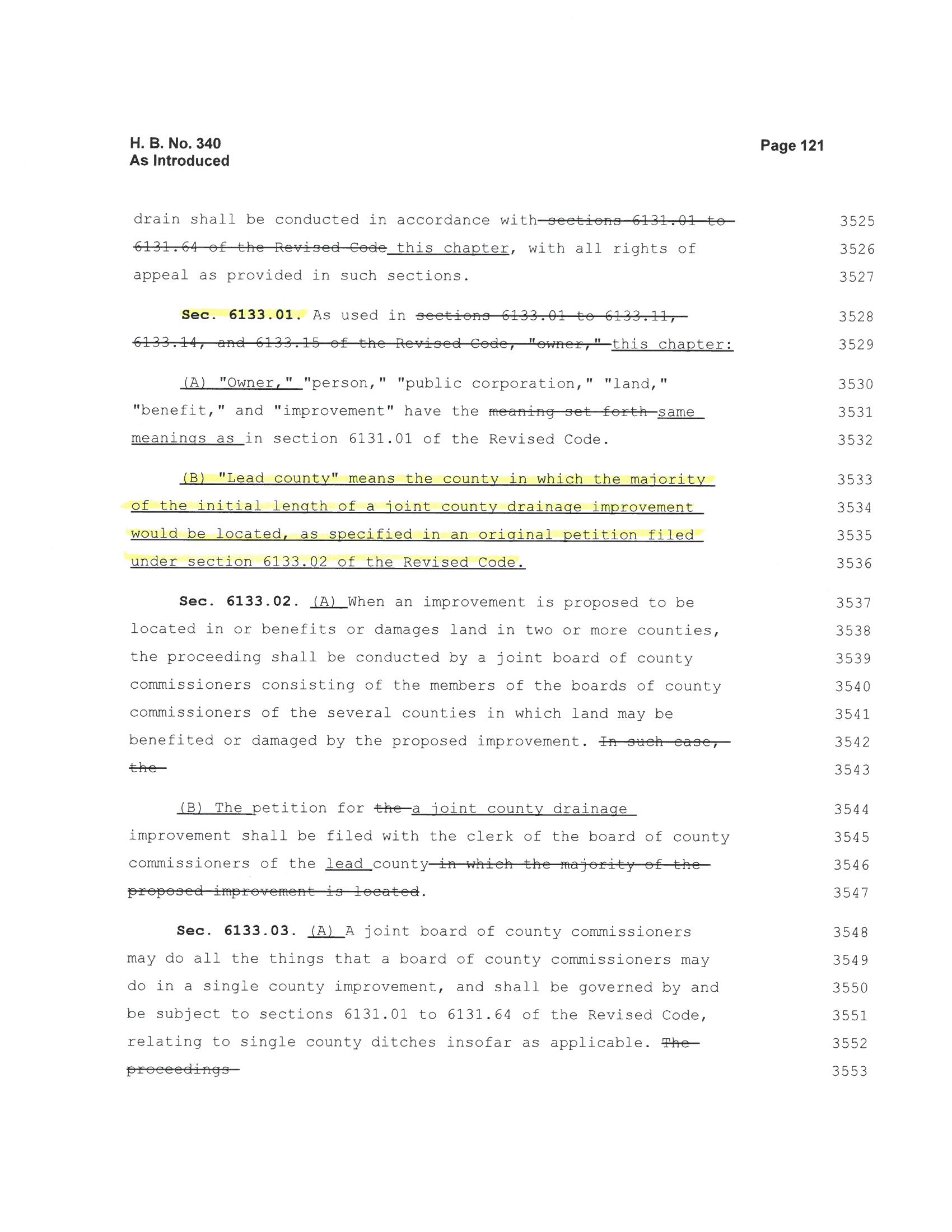 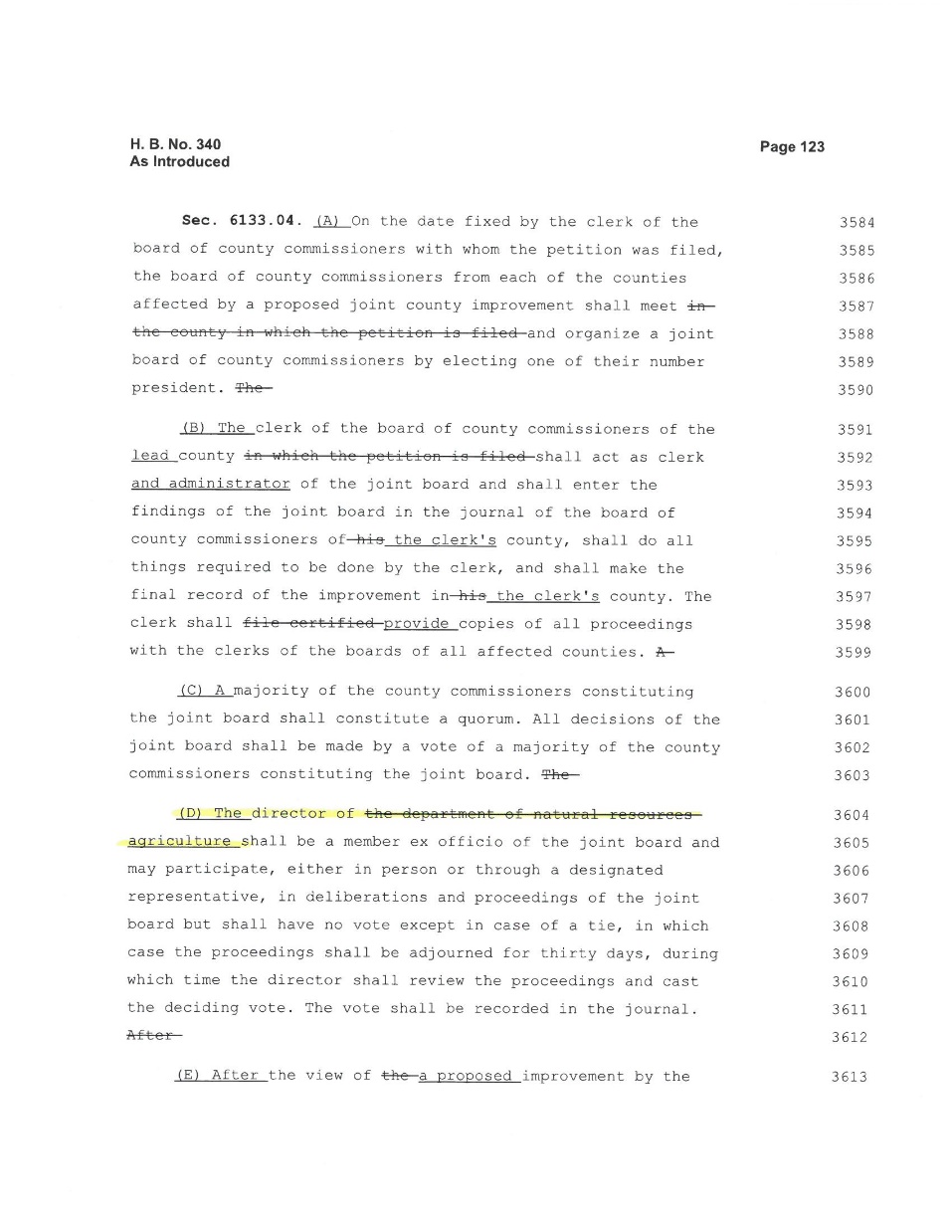 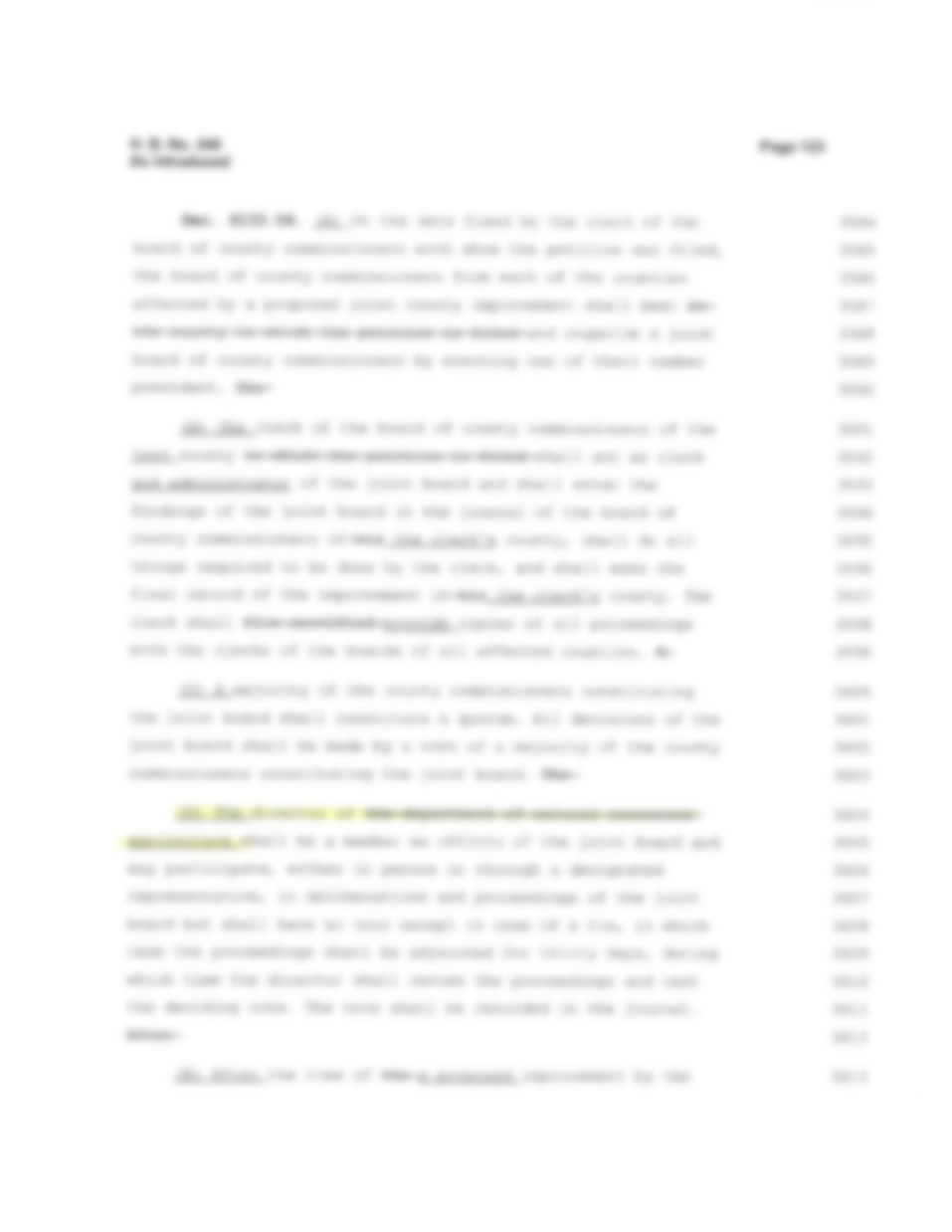 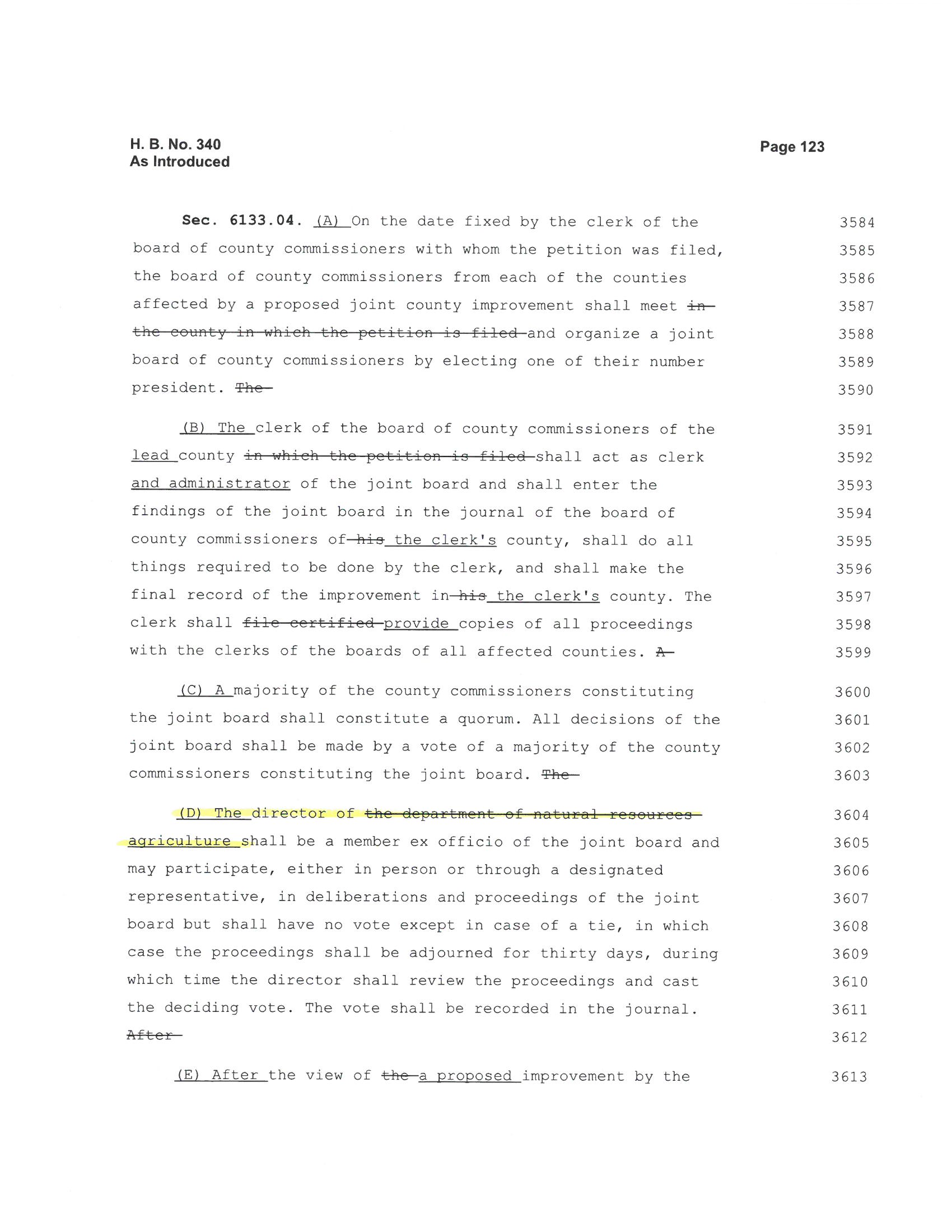 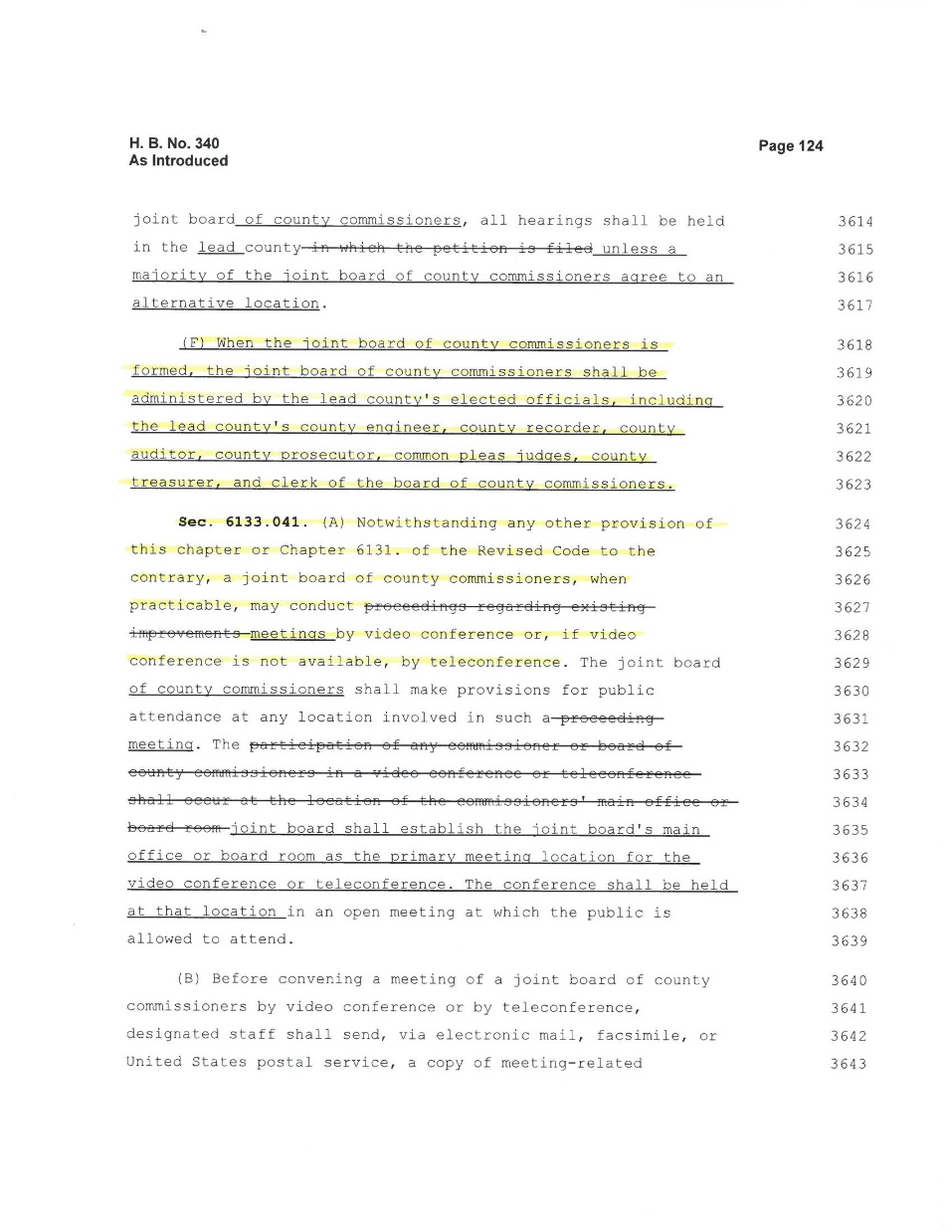 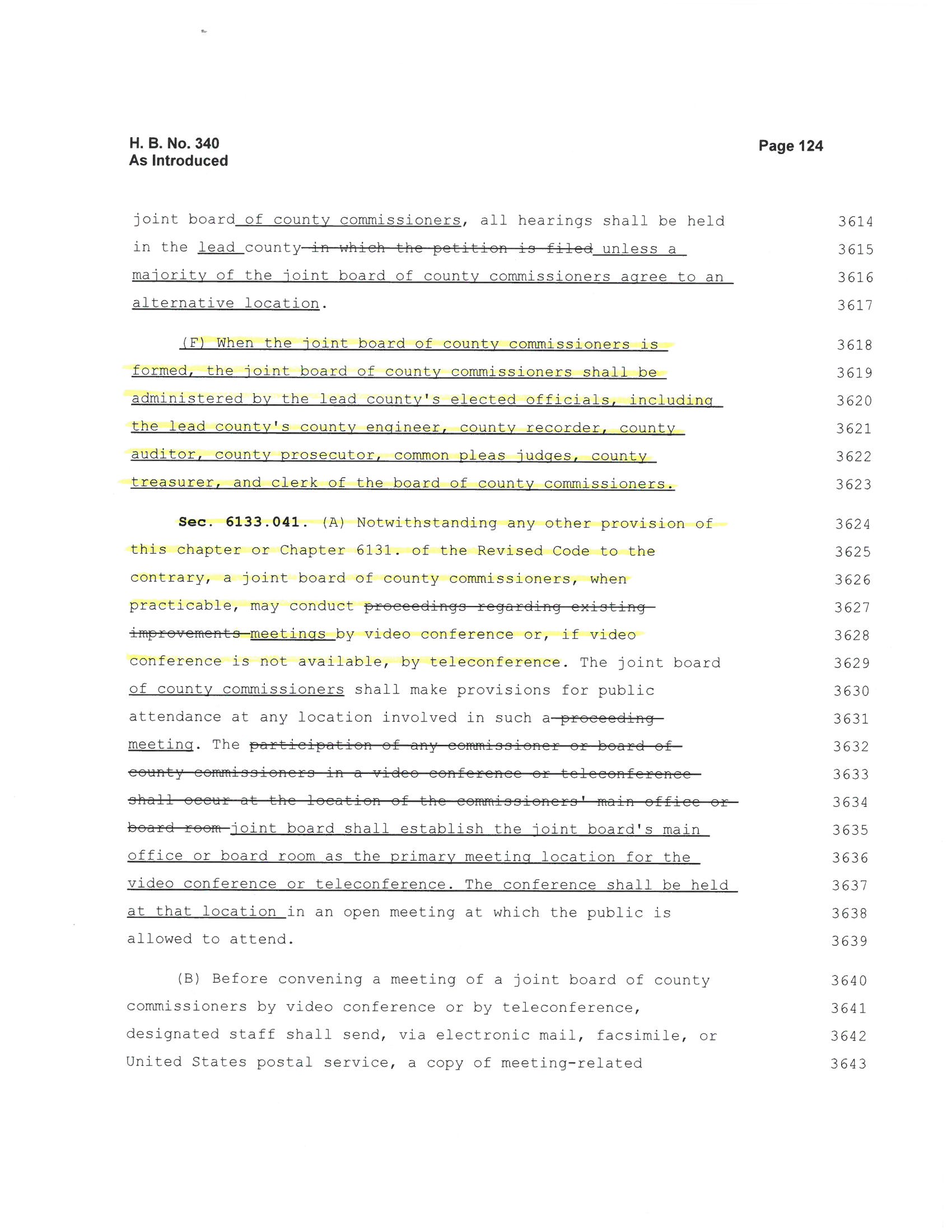 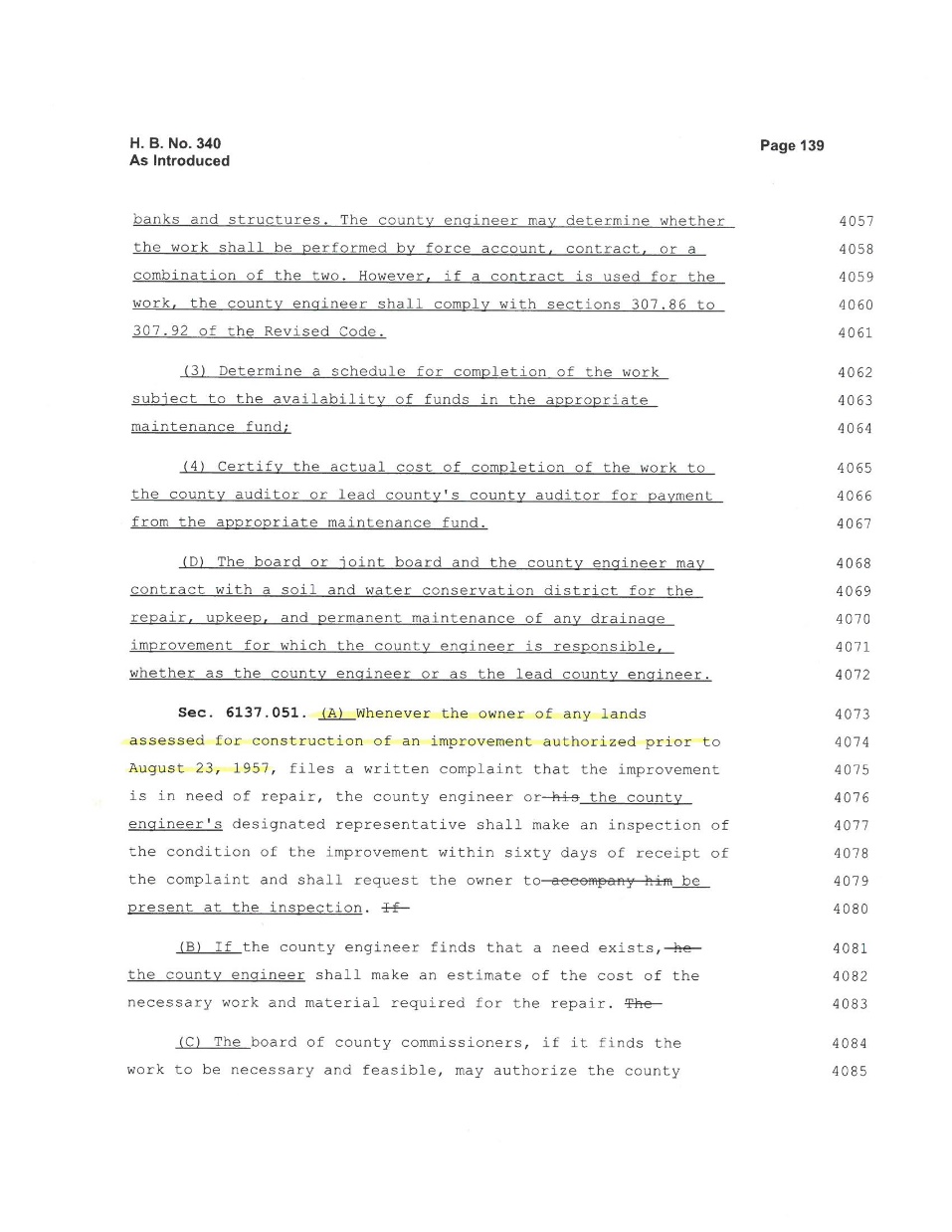 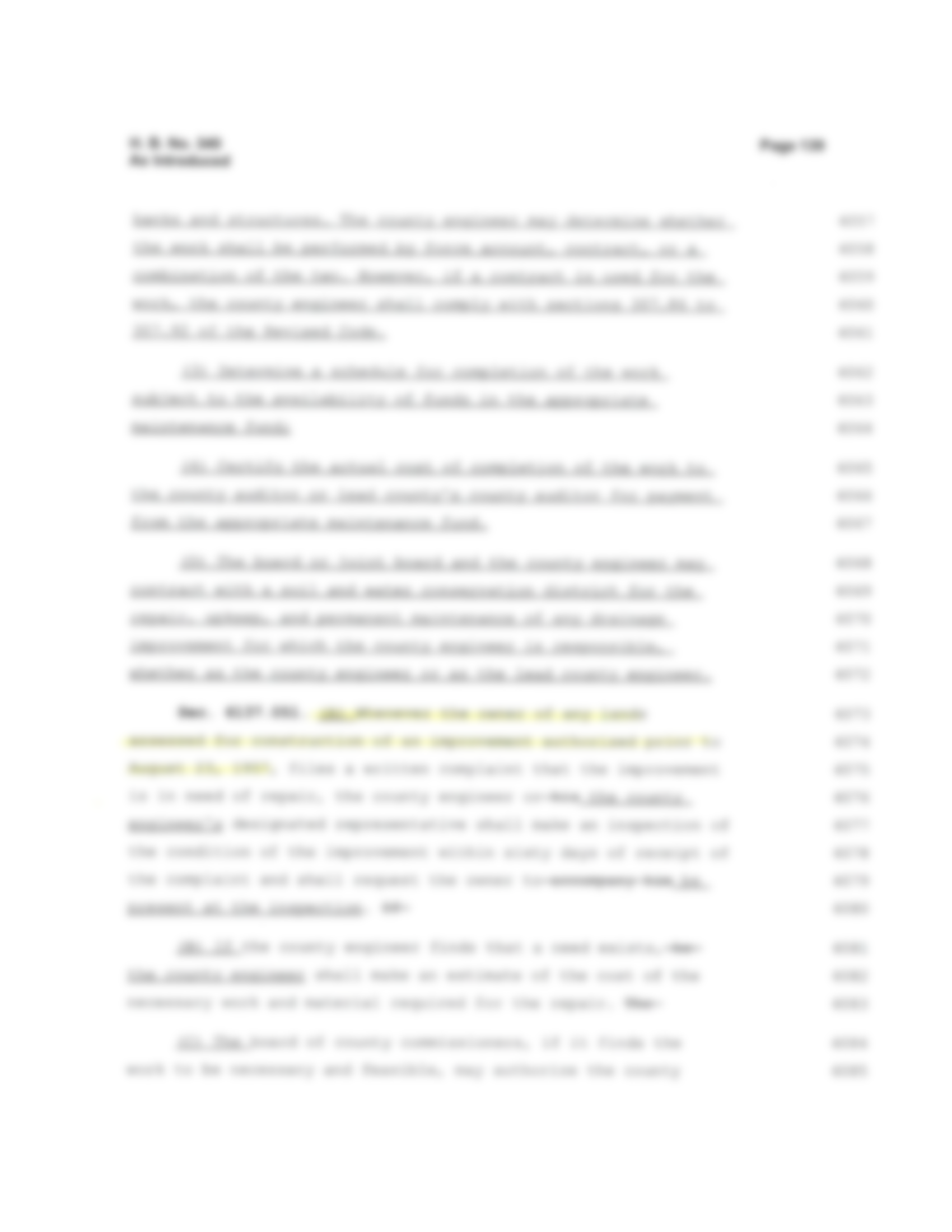 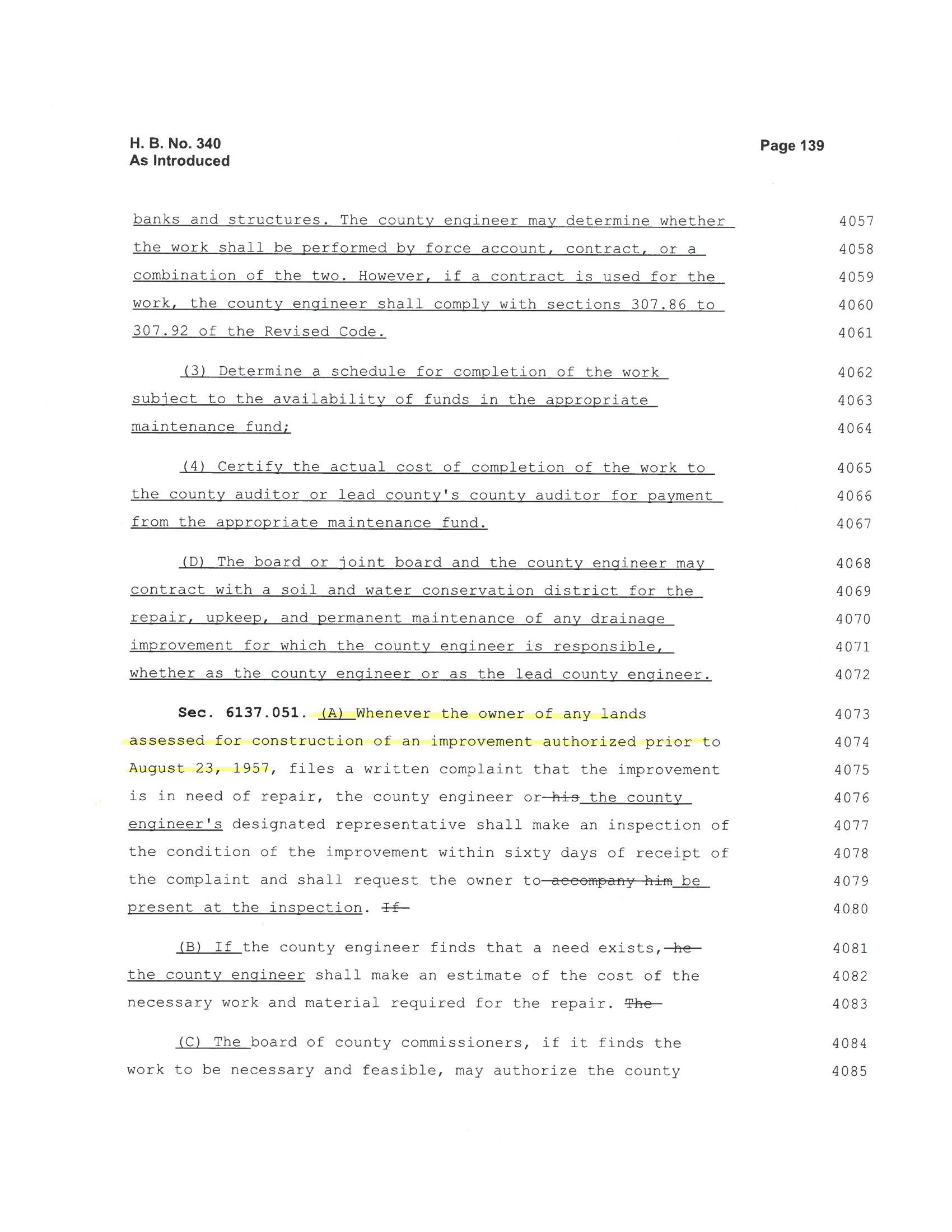 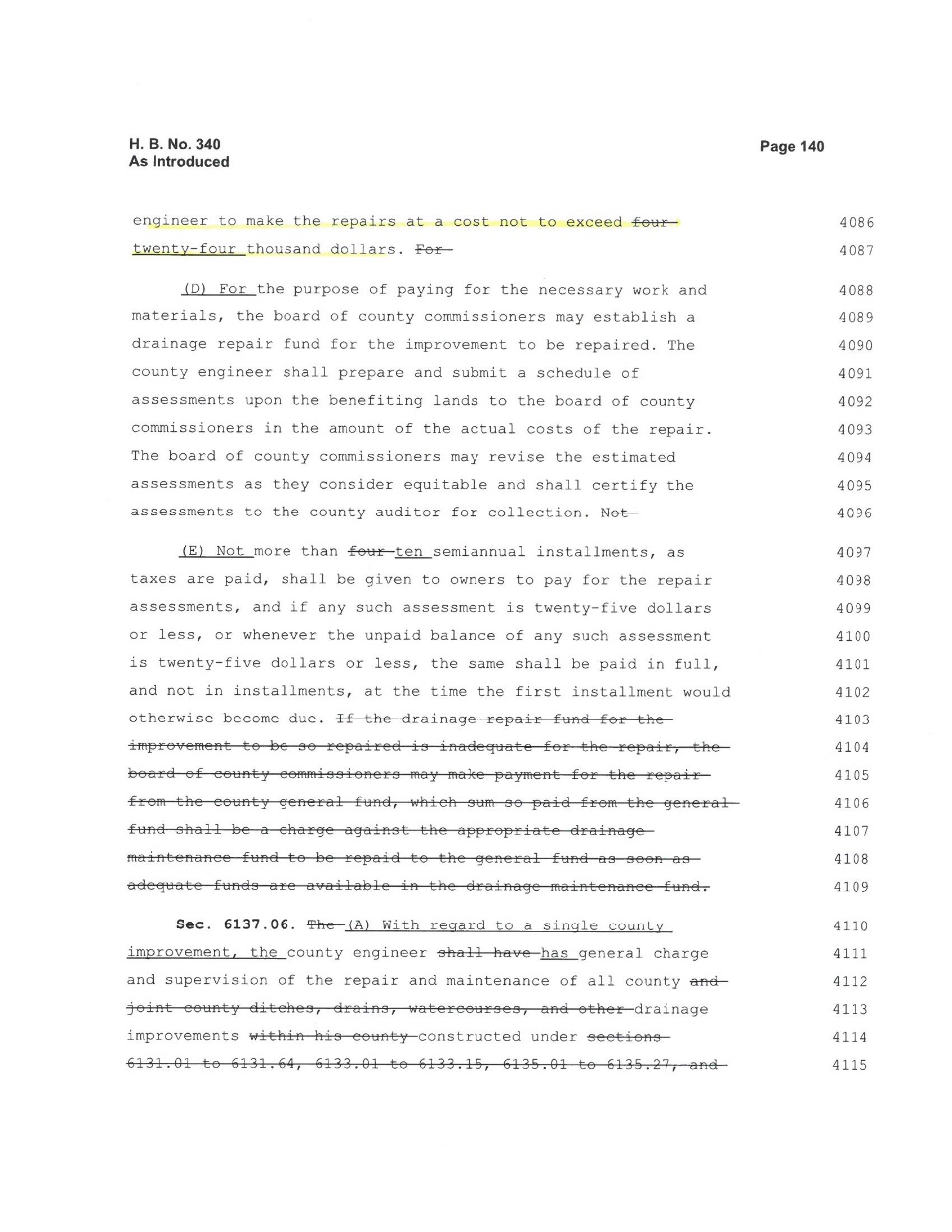 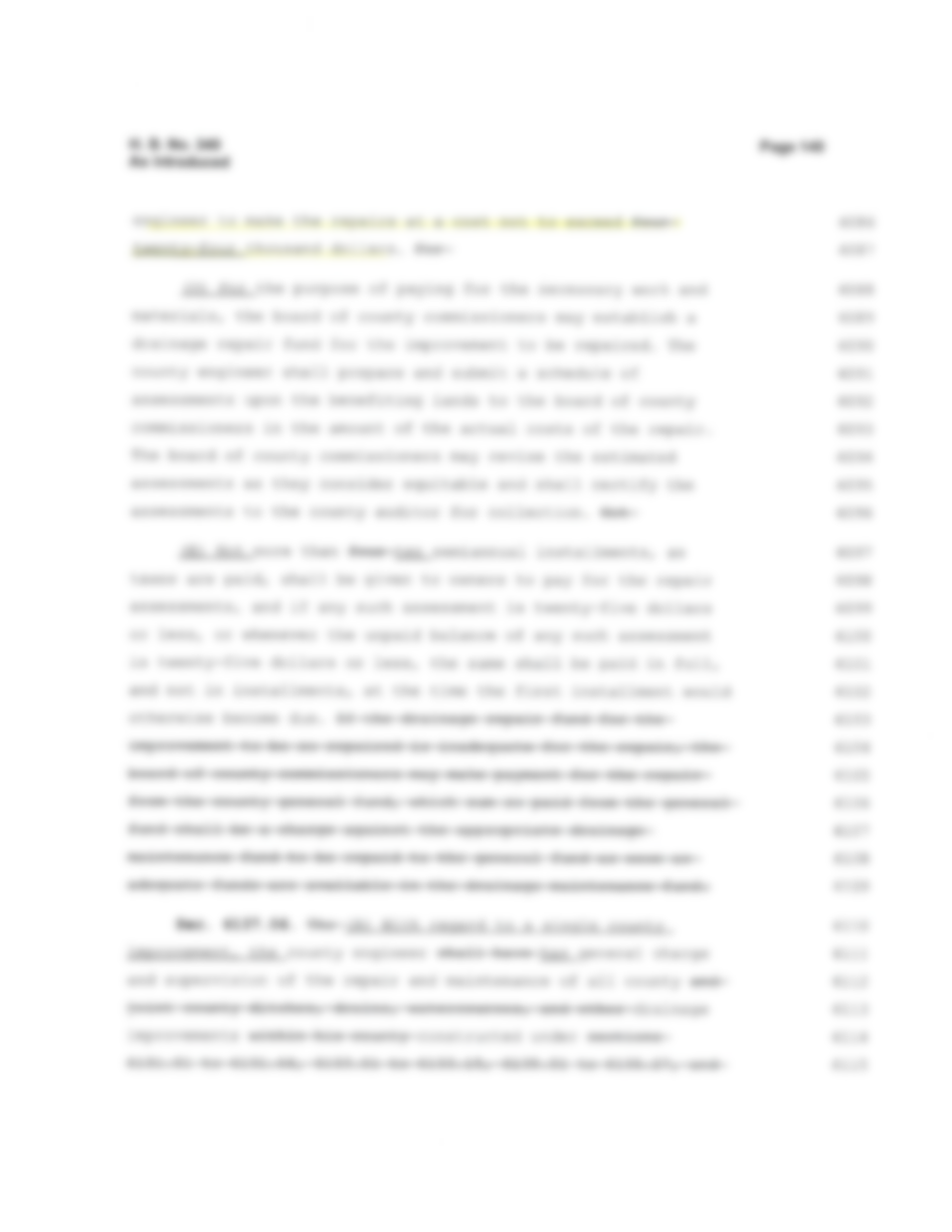 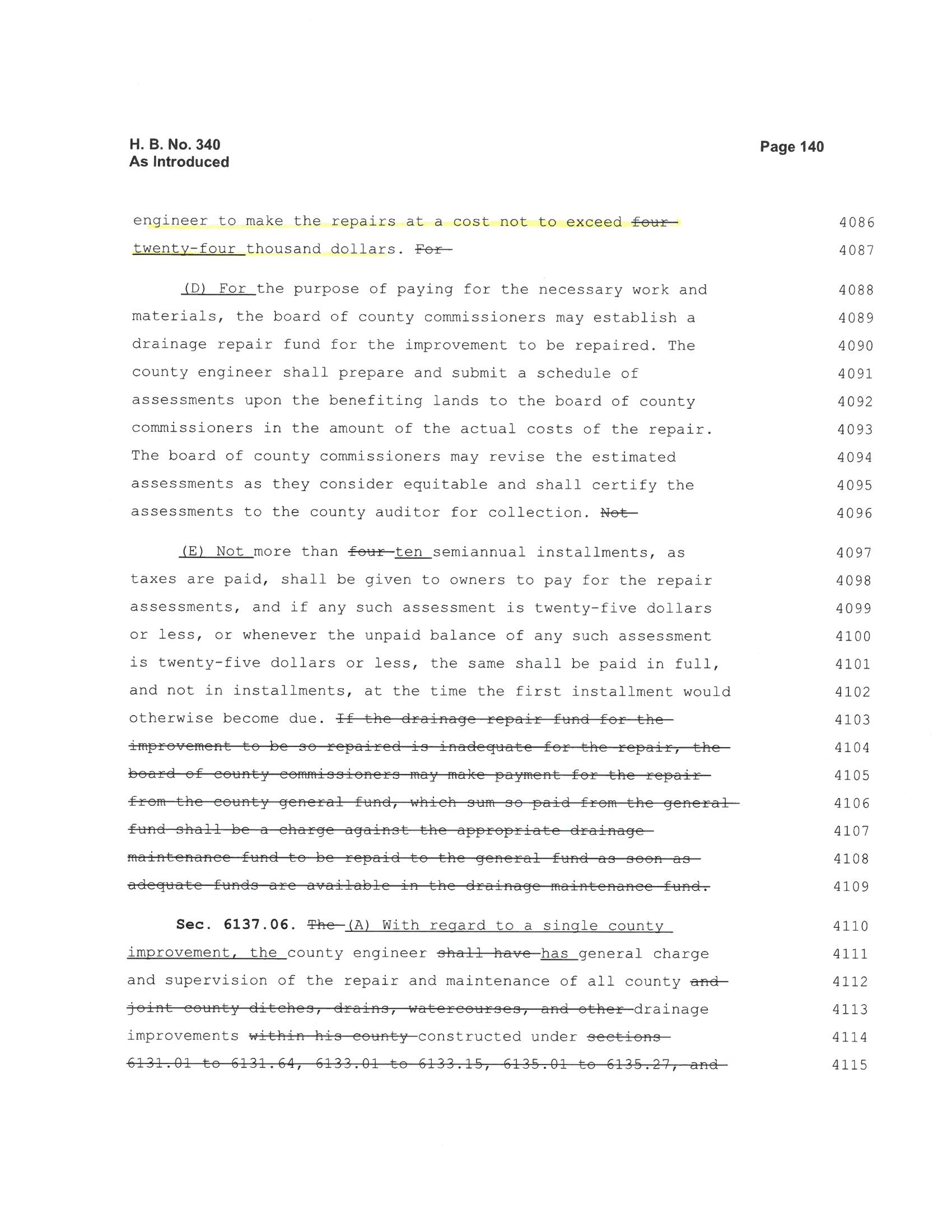 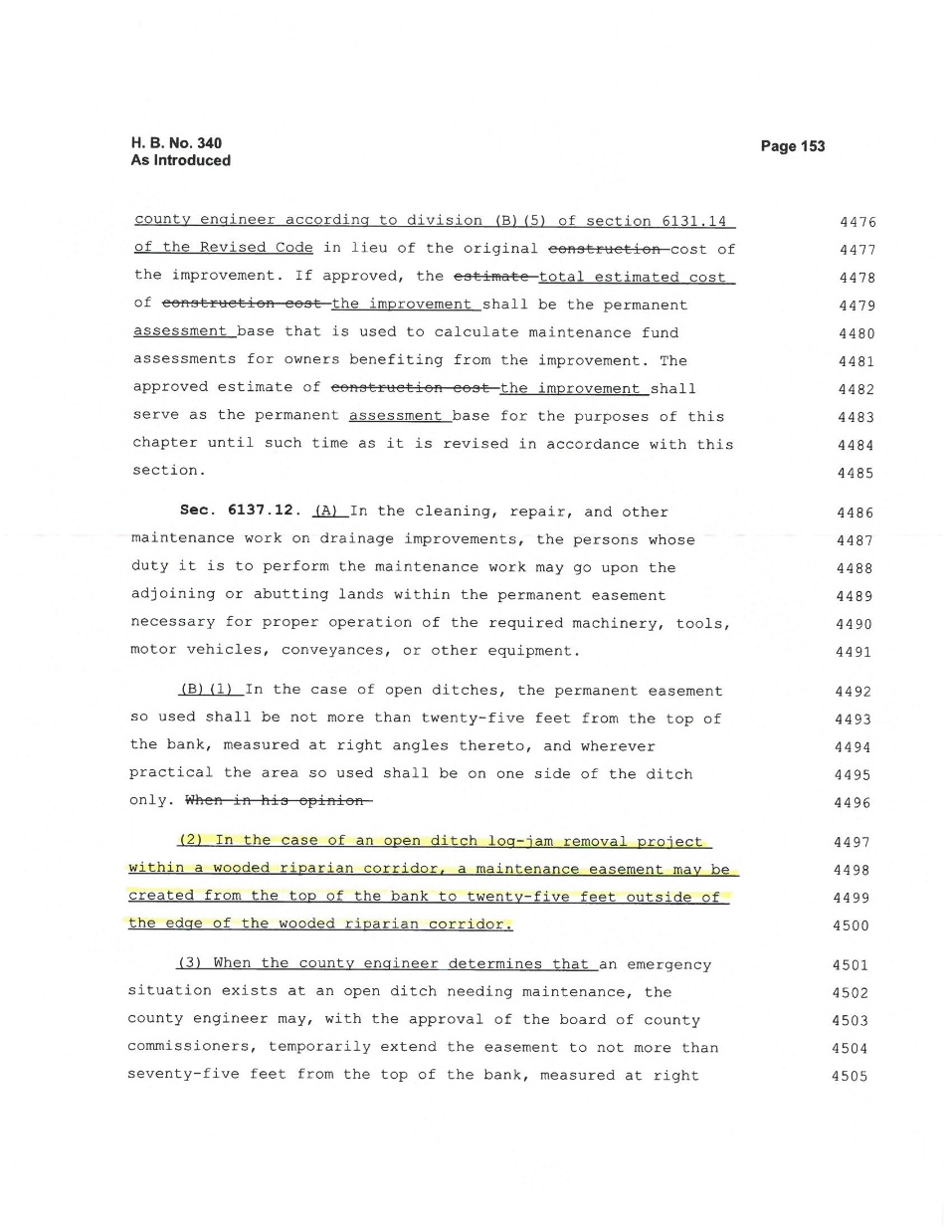 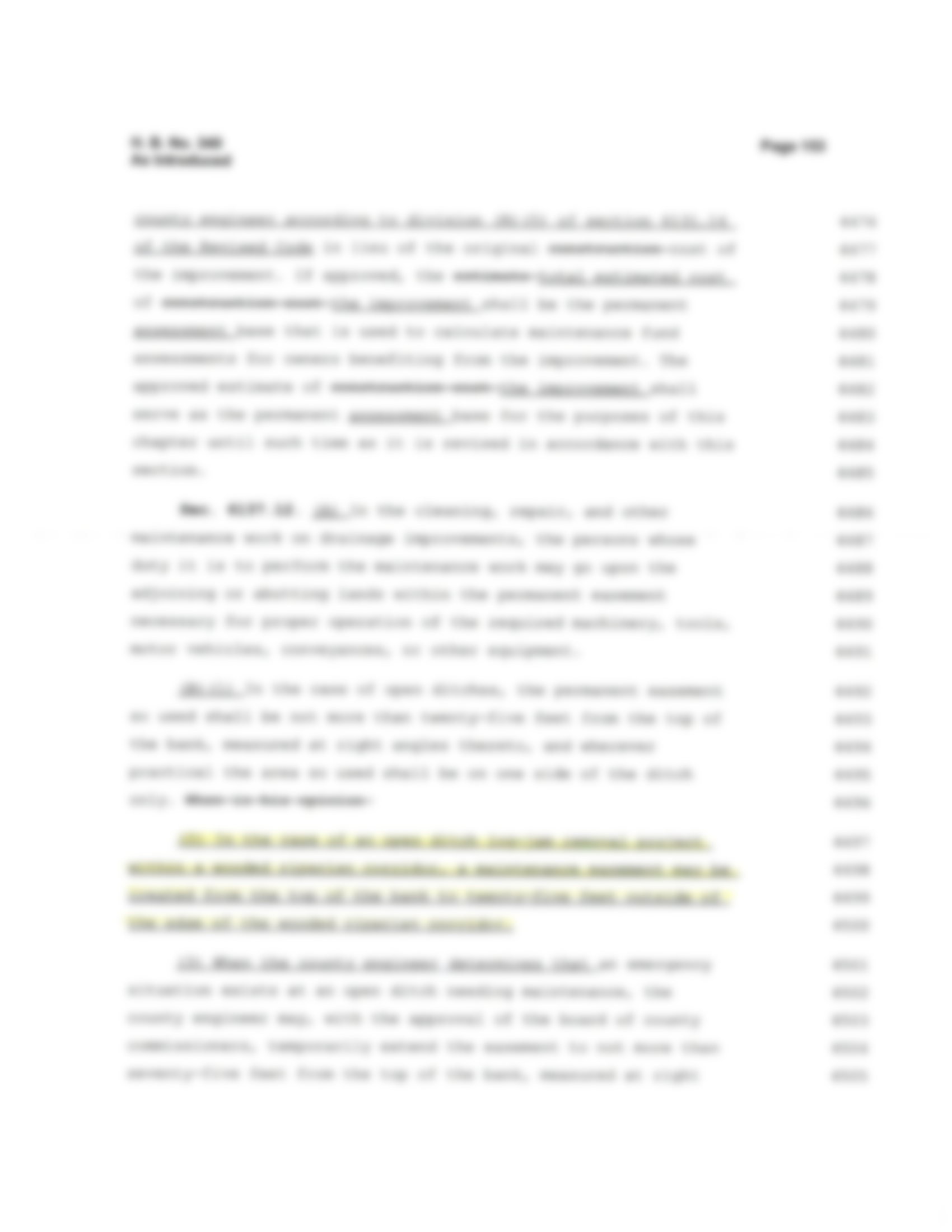 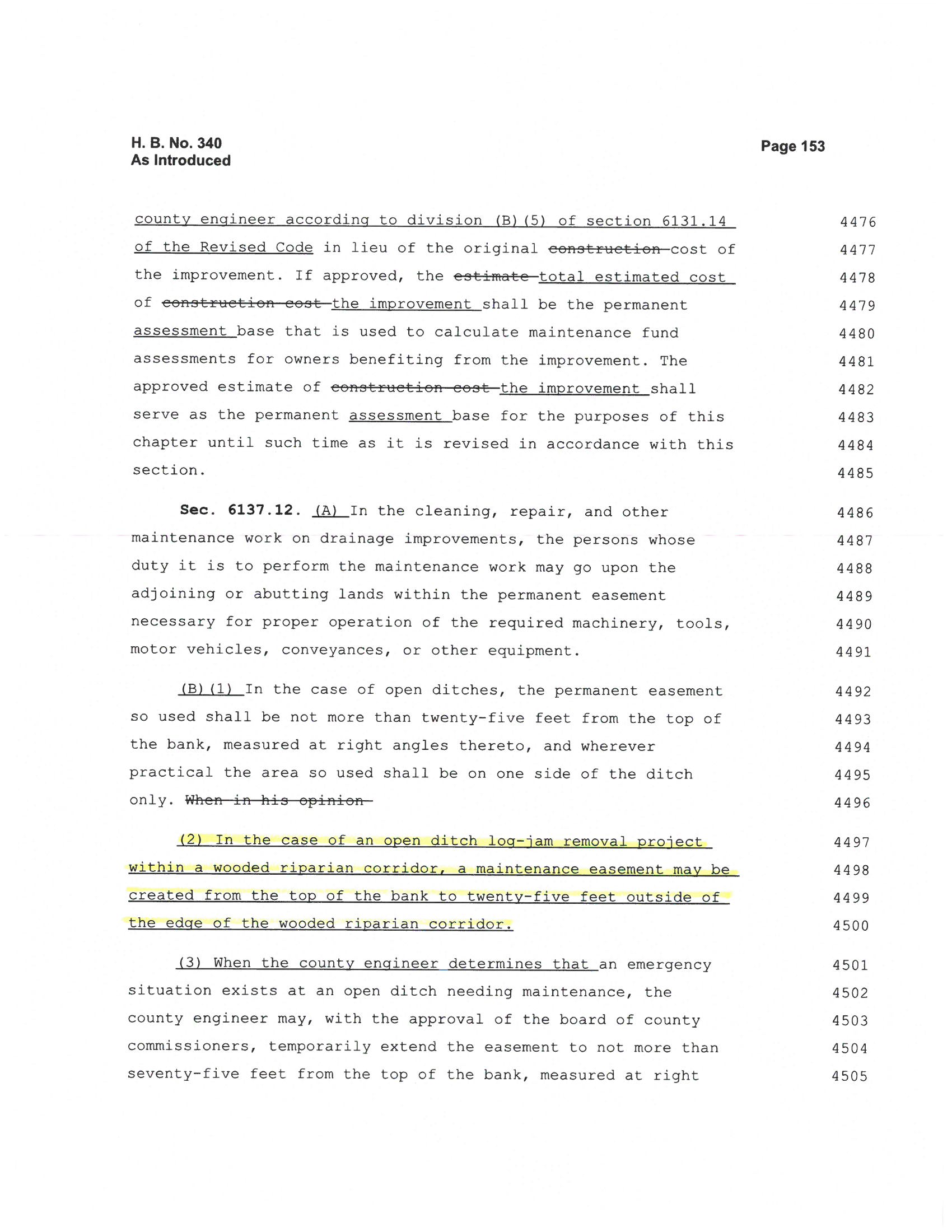 Questions??
Doug Reinhart, P.E., P.S.
Auglaize County Engineer

419-739-6520
dreinhart@auglaizecounty.org